Velkommen til informasjonsmøte om detaljregulering for Powerhouse Moholt studentboliger
Lisbeth G. Aspås og Arvid E. Skjervik
Dato: 25.11.24
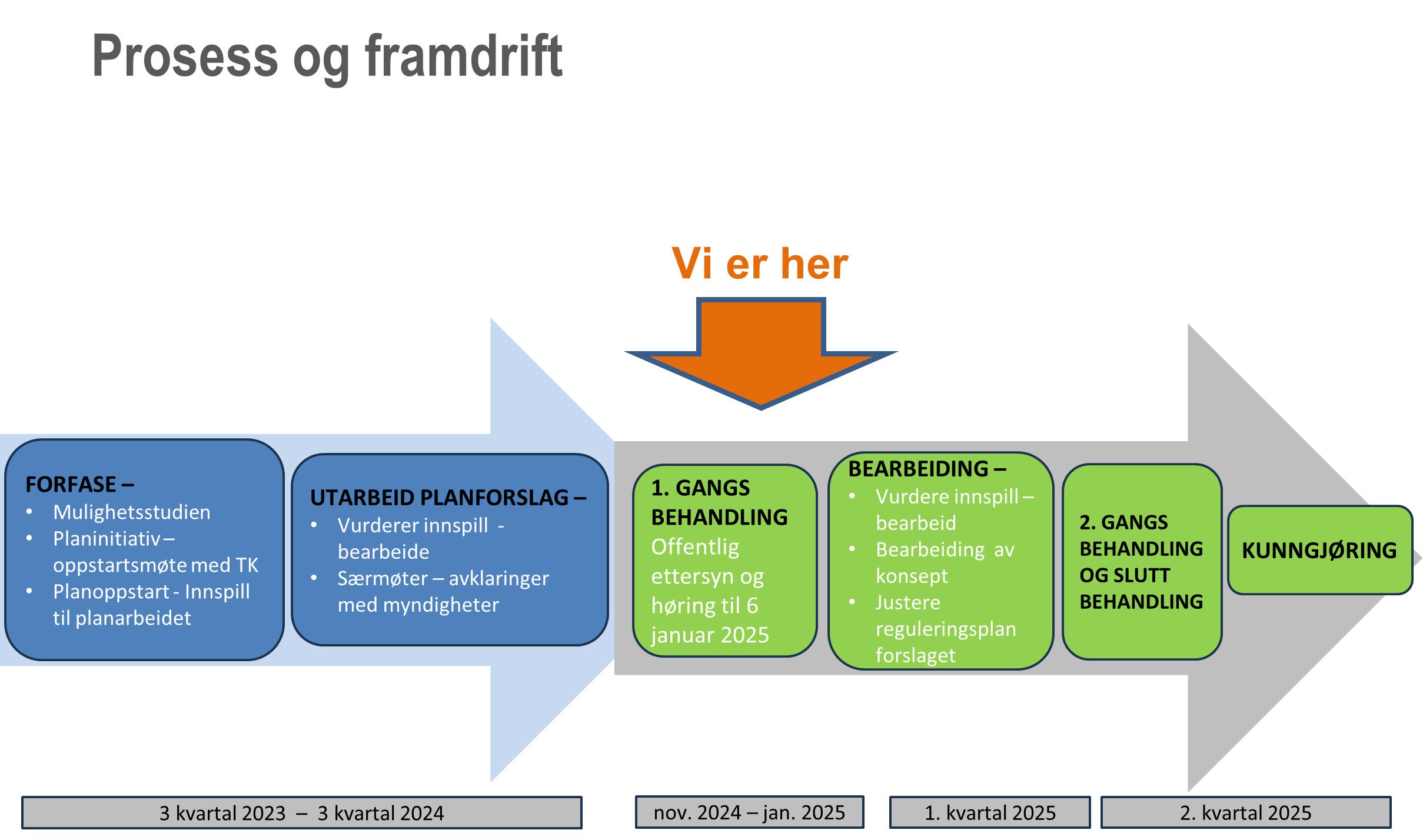 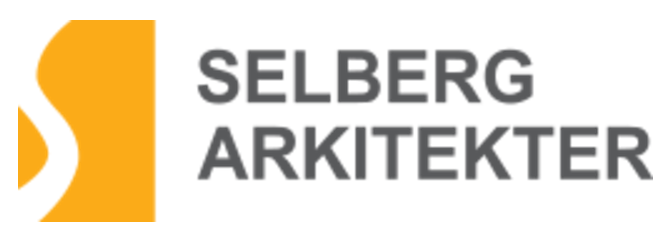 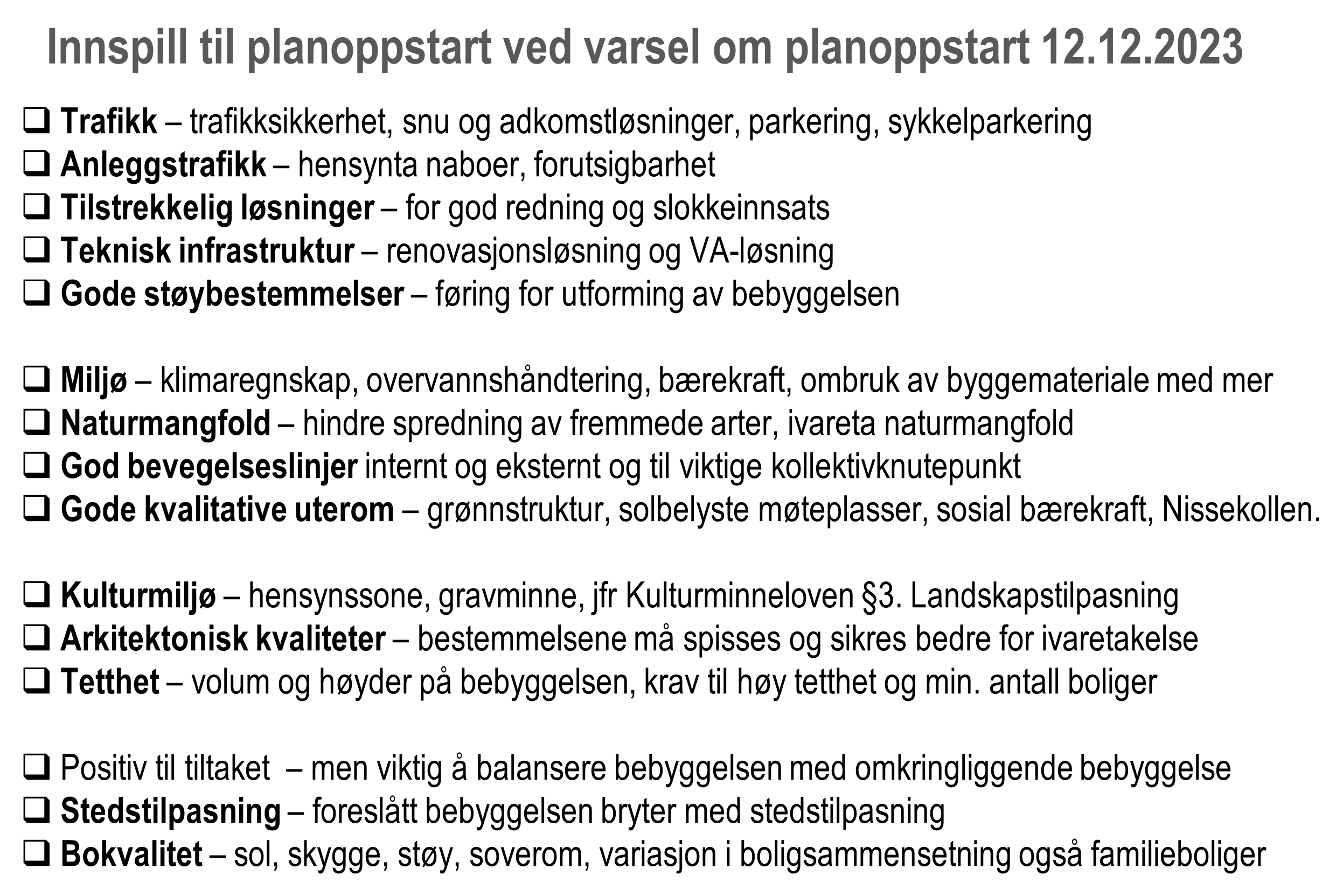 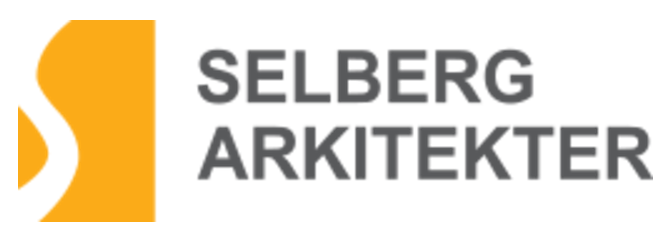 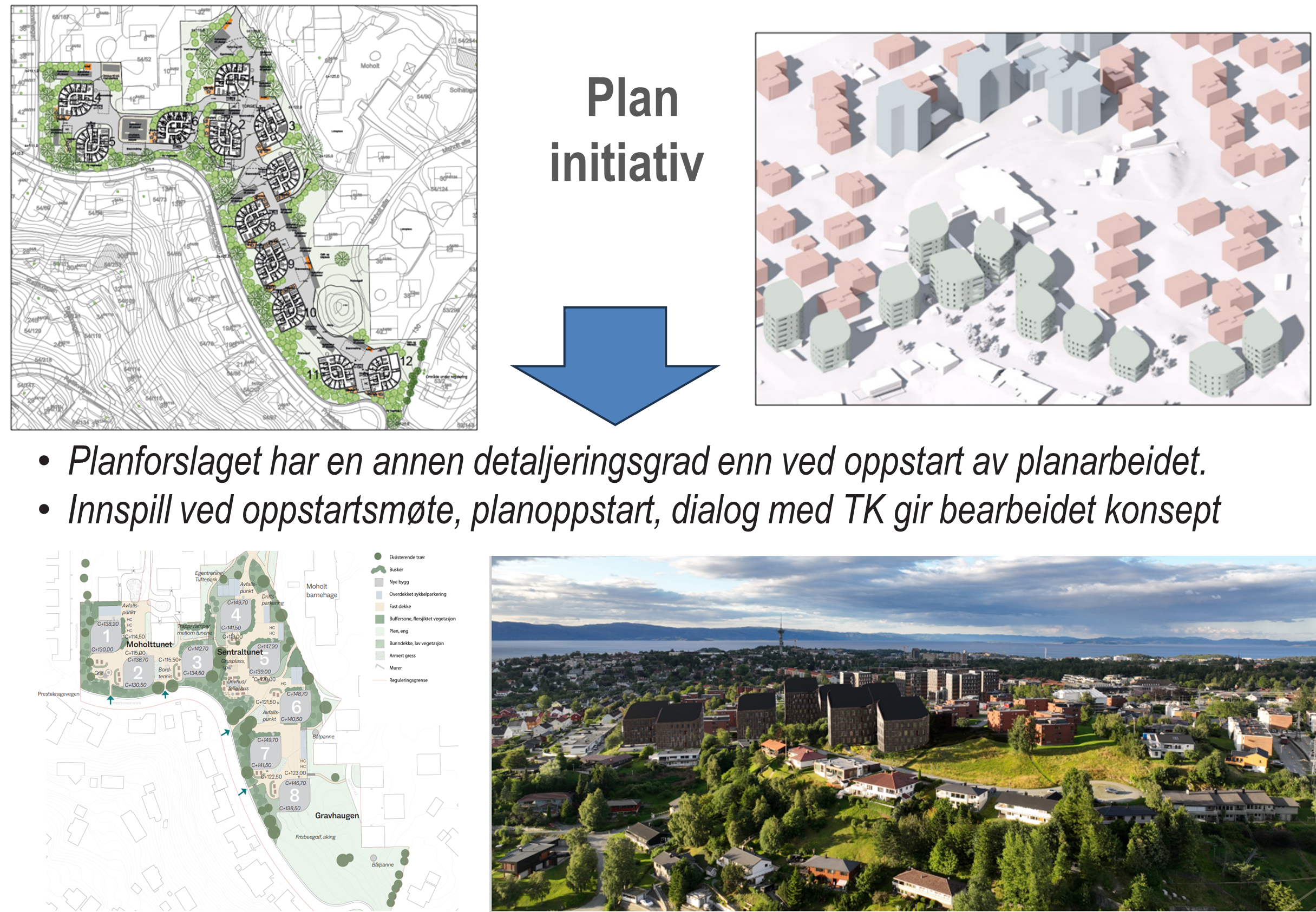 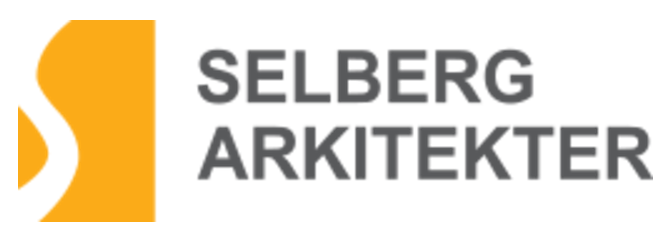 Powerhouse Moholt – STUDENTBOLIGER – Detaljregulering lagt ut til offentlig høring og ettersyn
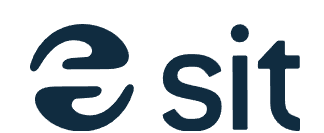 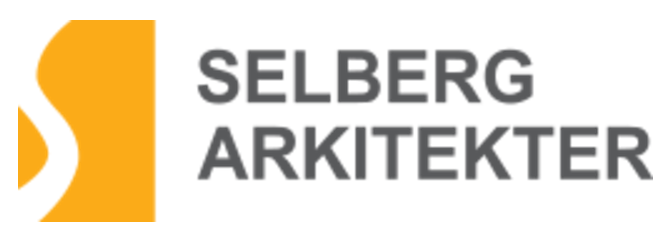 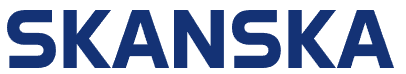 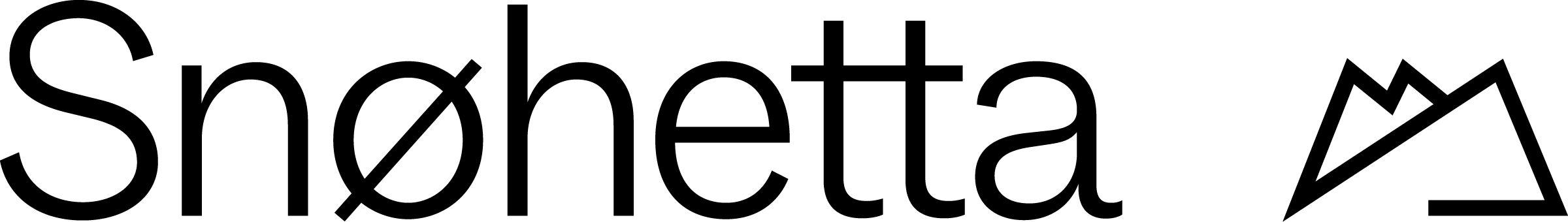 UTVIKLING
HØYDER
loft
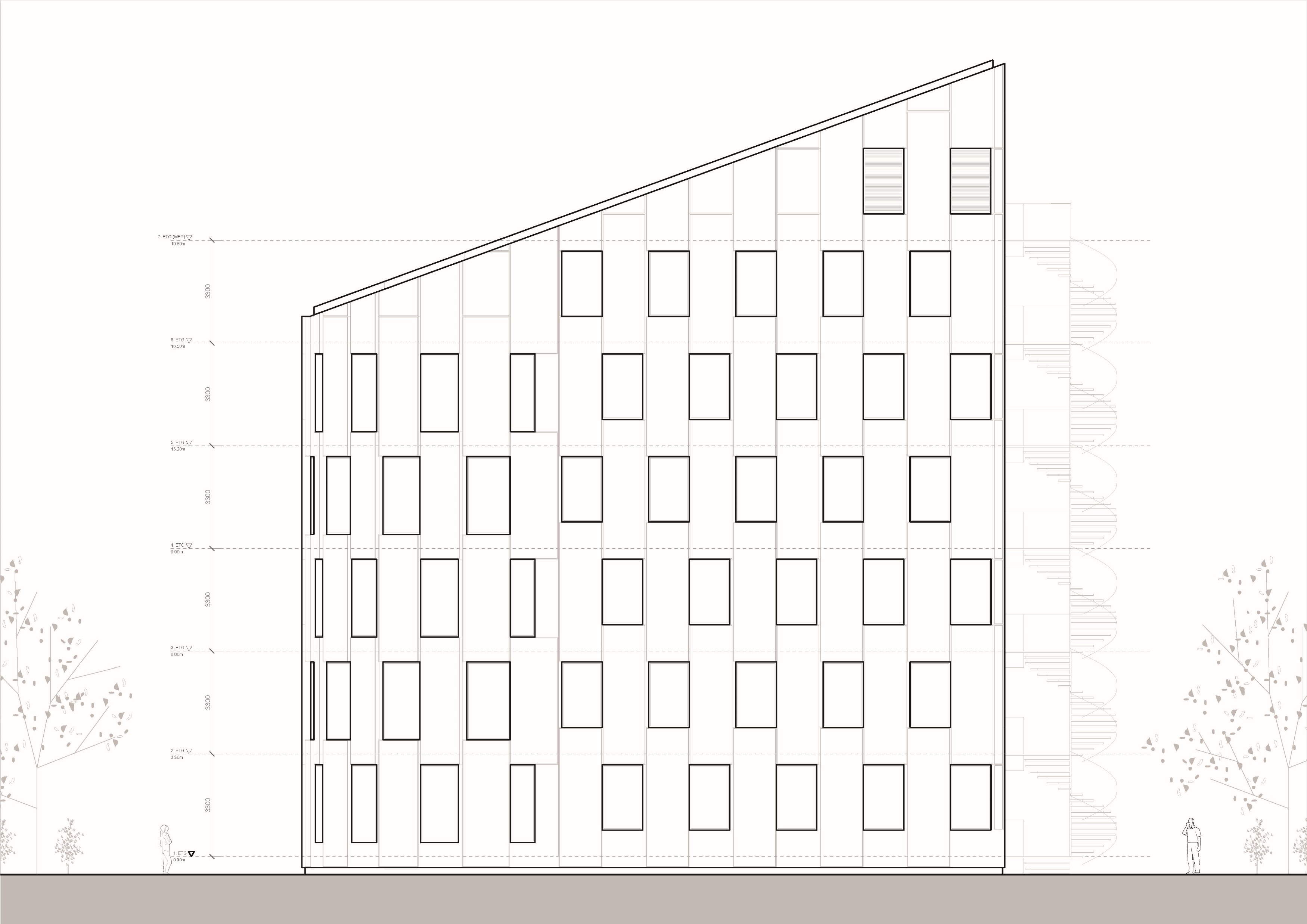 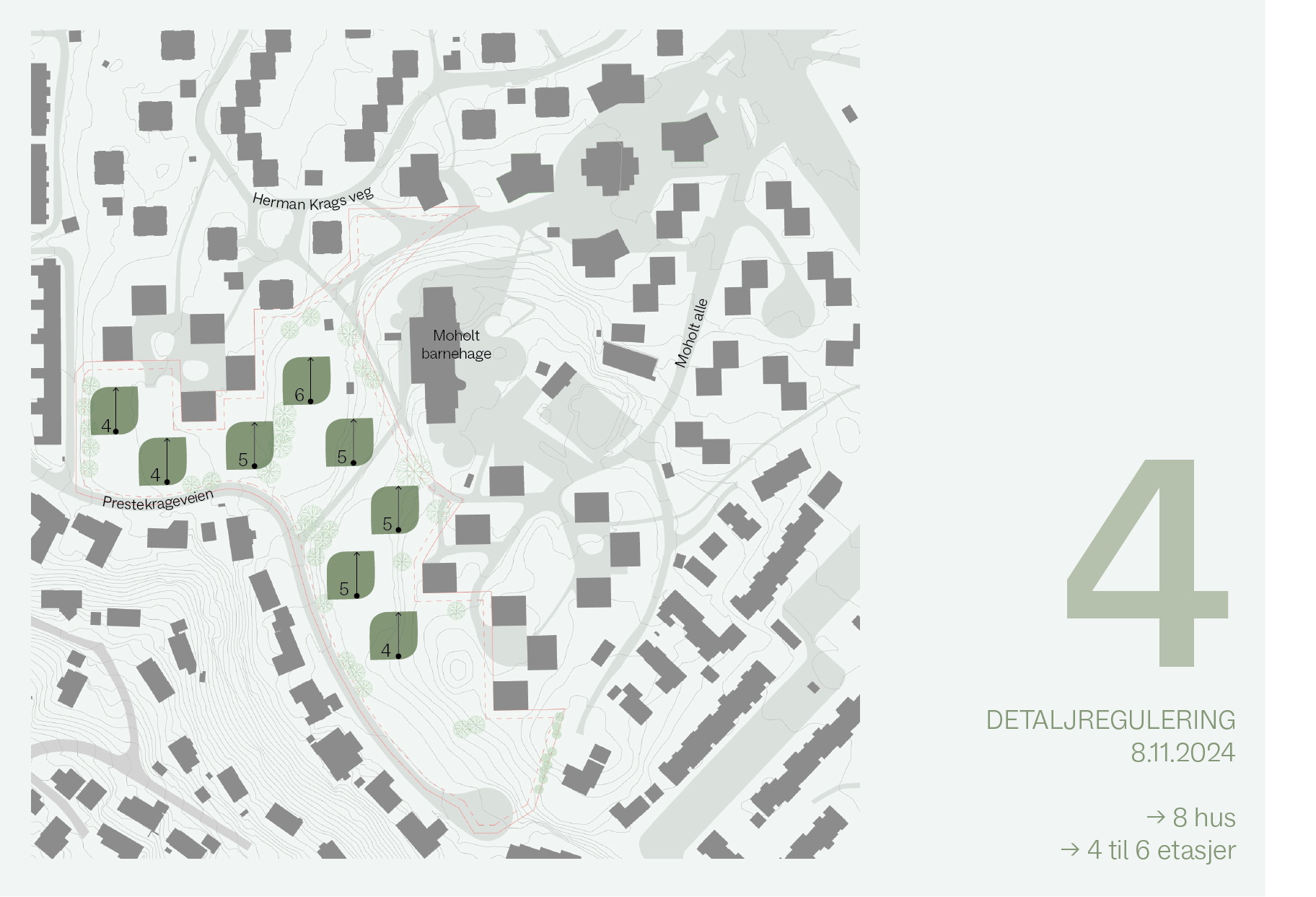 6 etasjer = 19,8 meter
5 etasjer = 16,5 meter
4 etasjer = 13,2 meter
8 punkthus
Omlag 700 studenthybler

Powerhouse ParisProof

Høyeste hus av de 8 husene: 
Omlag 29,5 meter over terreng

Høyeste hus i snittet under = hus 7 

Omlag 6,1 meter lavere enn MOHOLT 50/50
+ takoppbygging 
	med isolasjon og solceller
	= ca 1,3 meter

	+ alle hus har same 
	skråtak for solhøsting 
	loft = pluss ca 8,12 meter
Hus 5
Hus 7
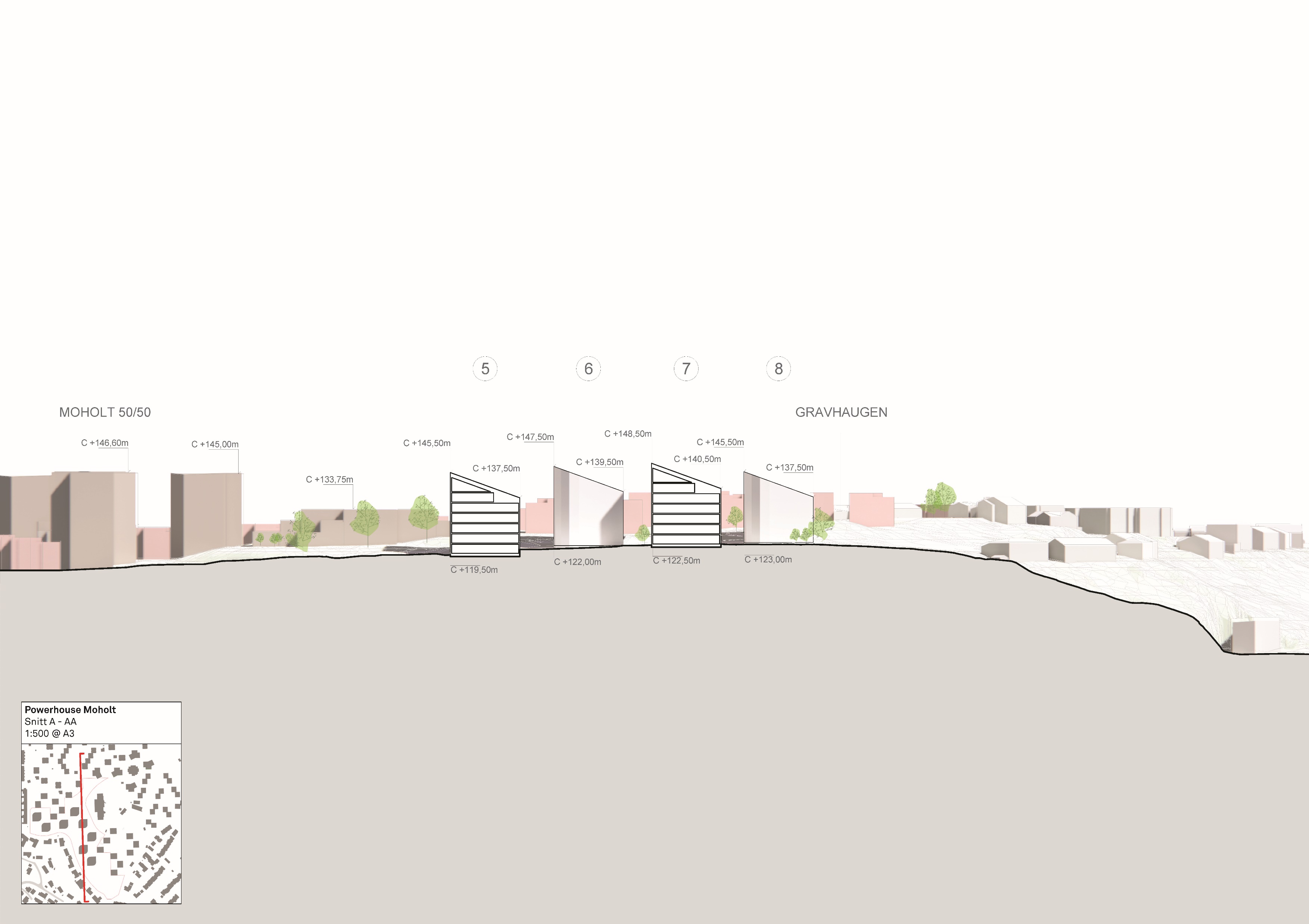 Hus 5
Hus 7
Hus 5
Hus 7
HØYDER
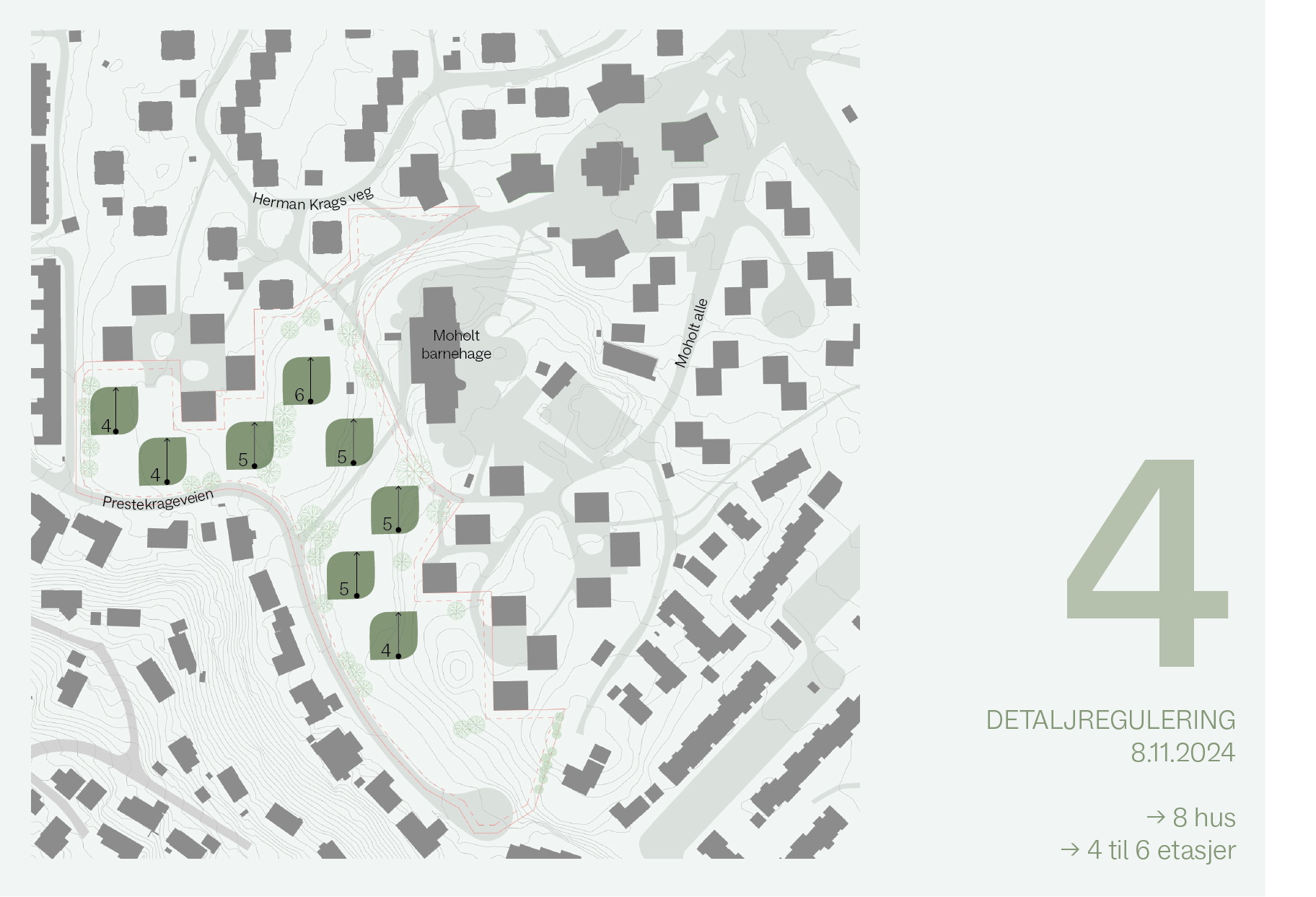 loft
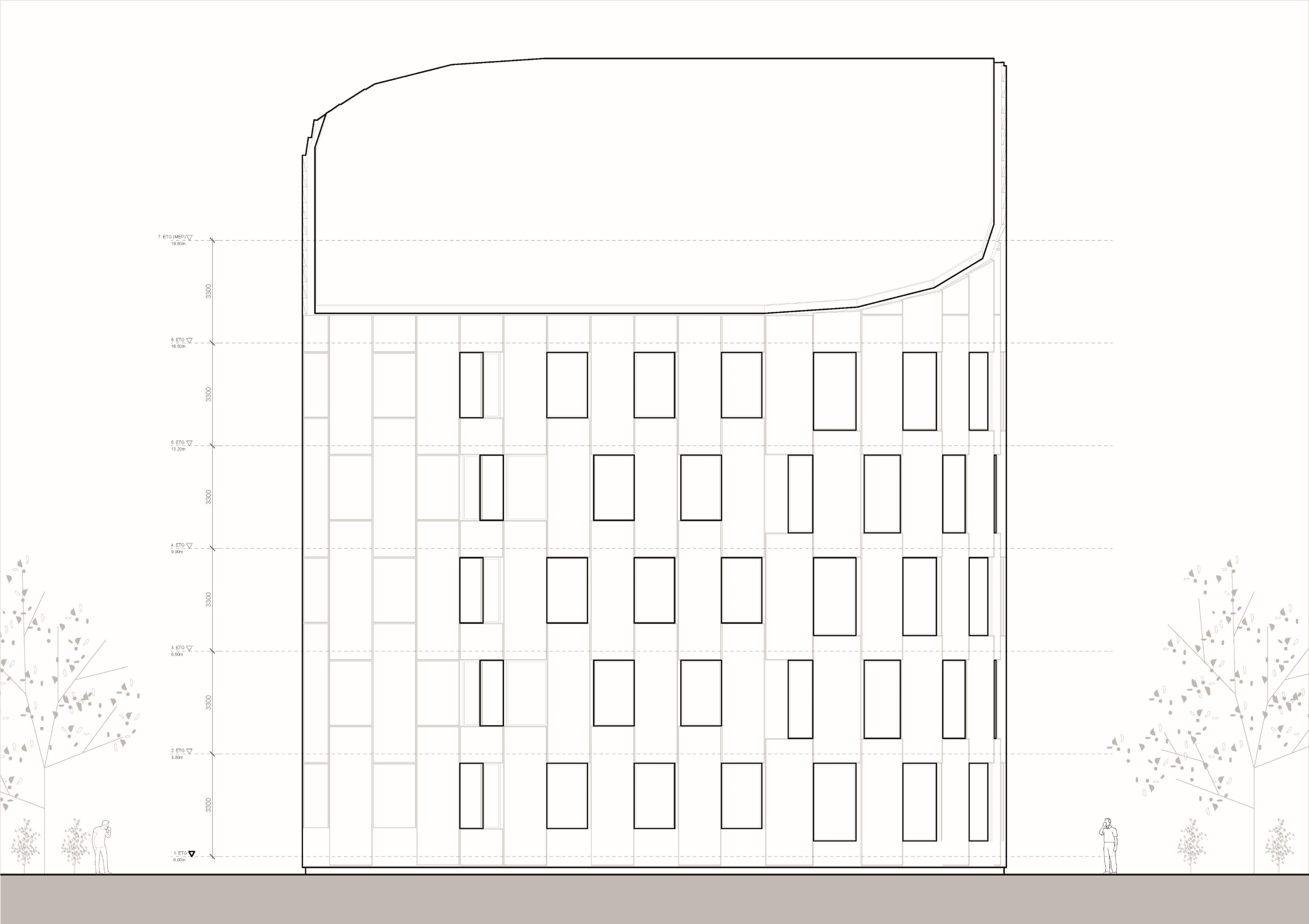 8 punkthus
Omlag 700 studenthybler

Powerhouse ParisProof

Høyeste hus av de 8 husene: 
Omlag 29,5 meter over terreng

Høyeste hus i snittet under = hus 3 og 5 

Snittet viser høyeste hus i “oppriss” Det er pmlag 1, 9 meter høyere enn MOHOLT 50/50 (merket med rød pil)
6 etasjer = 19,8 meter
5 etasjer = 16,5 meter
Hus 5
4 etasjer = 13,2 meter
Hus 2
Hus 3
+ takoppbygging 
	med isolasjon og solceller
	= ca 1,3 meter

	+ alle hus har same 
	skråtak for solhøsting 
	loft = pluss ca 8,12 meter
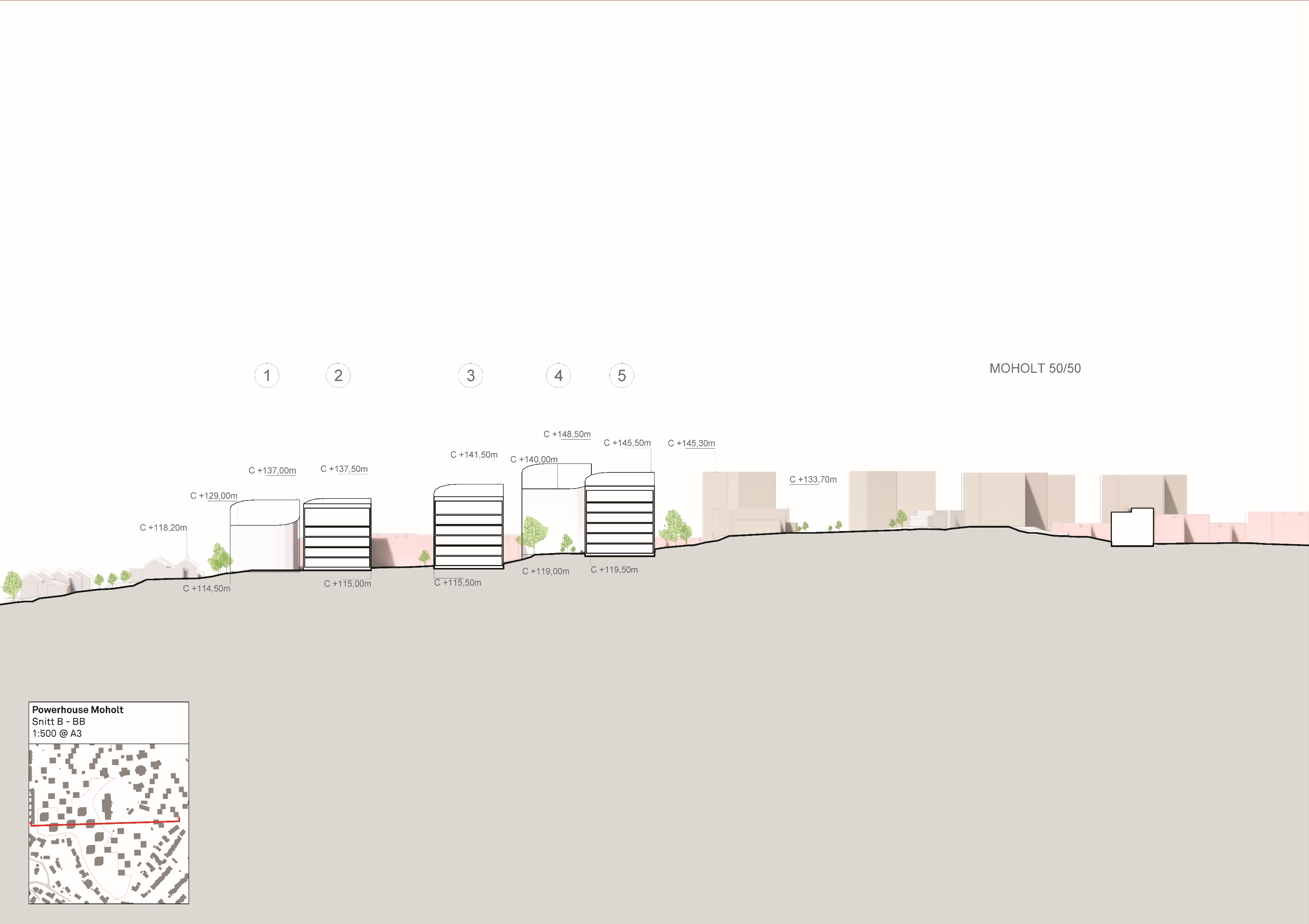 Hus 2
Hus 3
Hus 5
FORBINDELSESLINJER TIL OMGIVELSENE
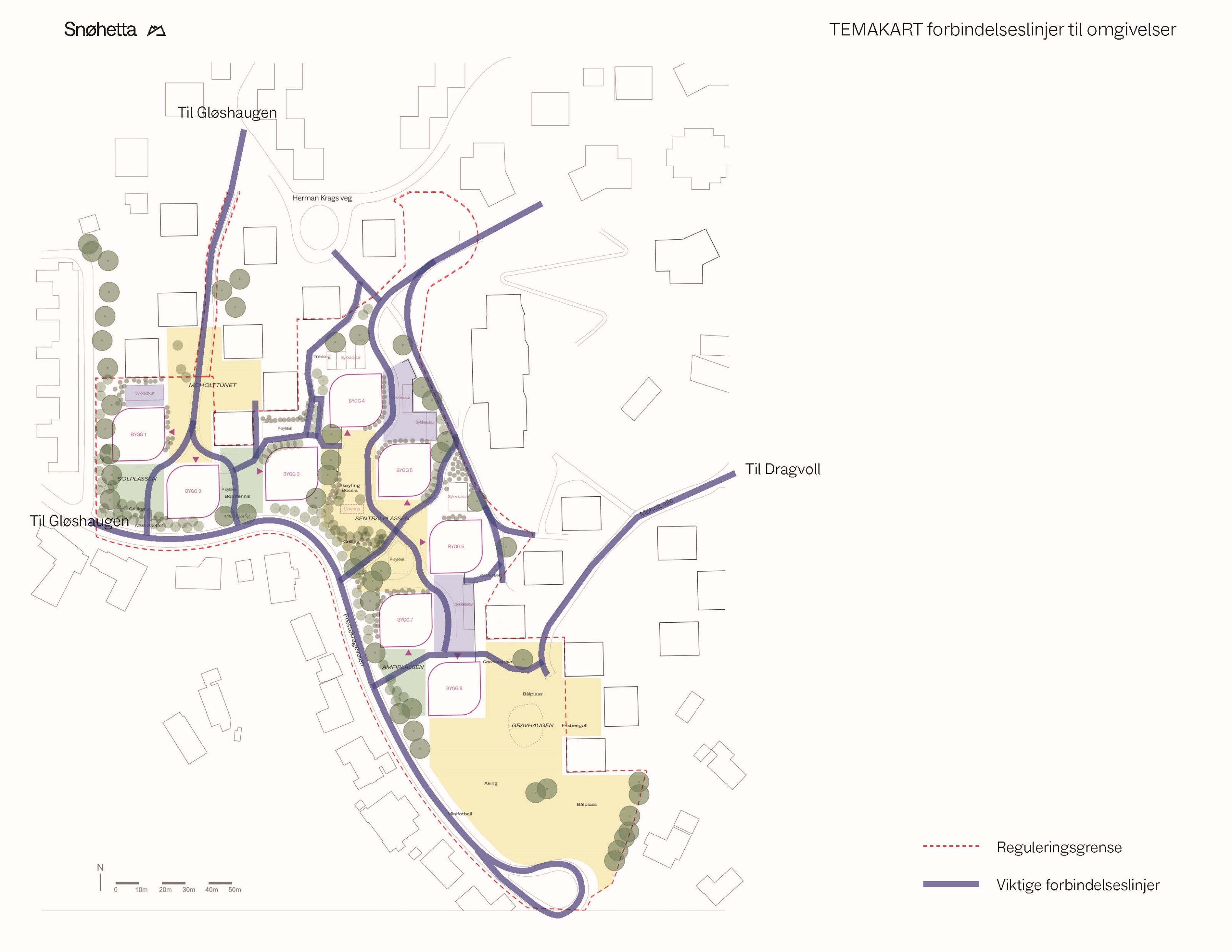 PLASSER: NABOLAGSPLASSER
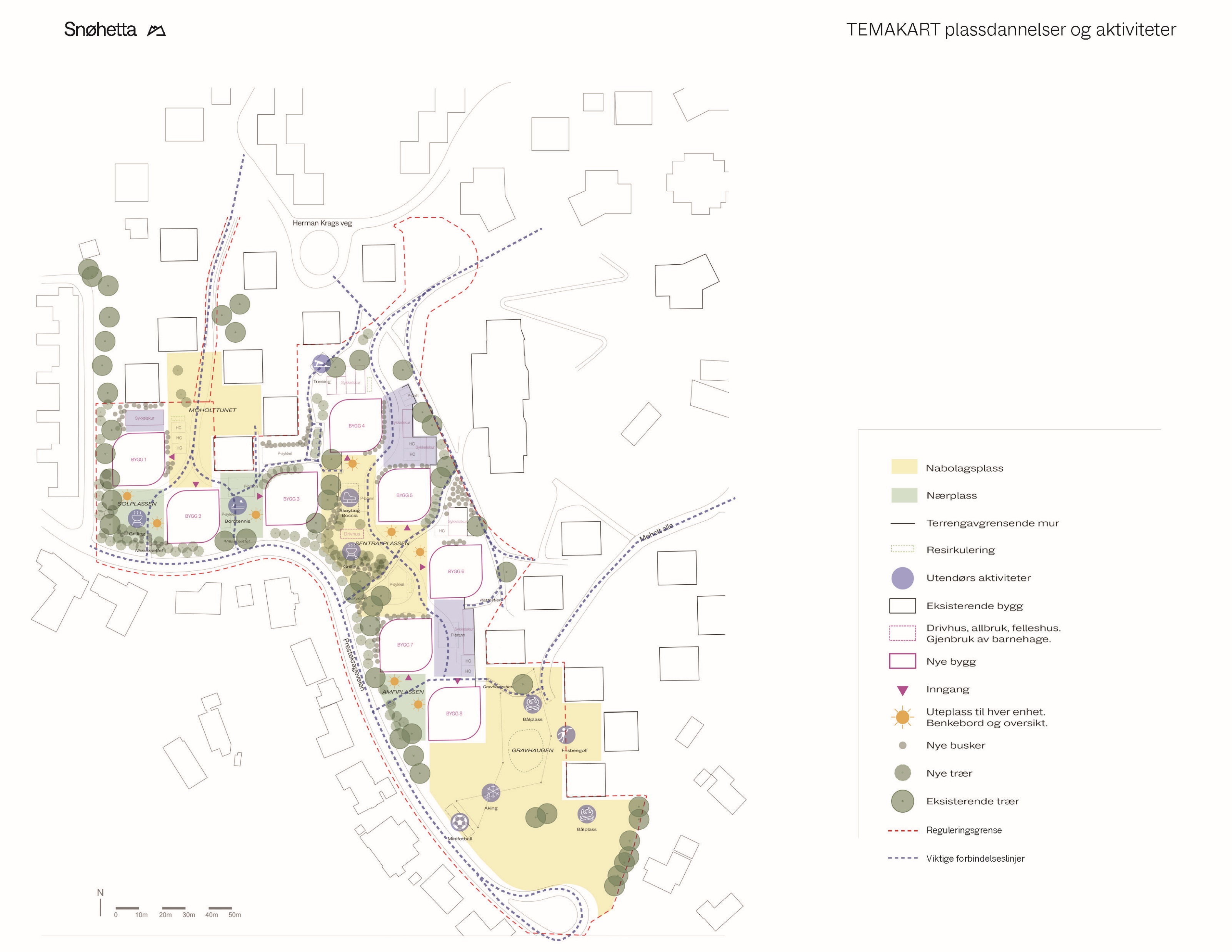 Nabolagsplasser
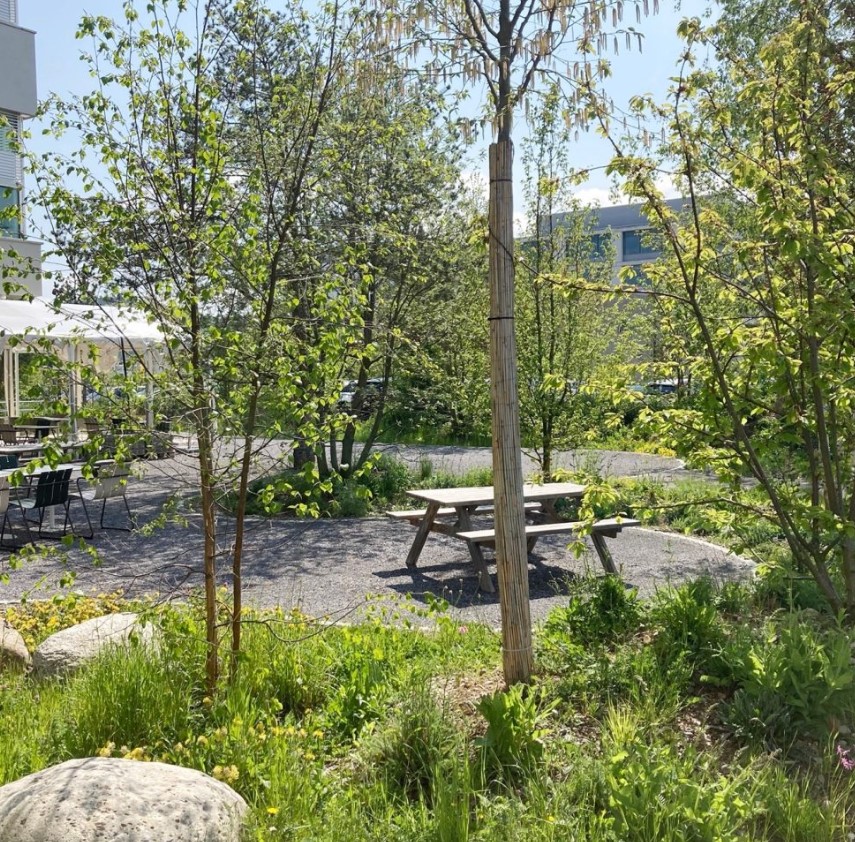 PLASSER: NÆRPLASSER
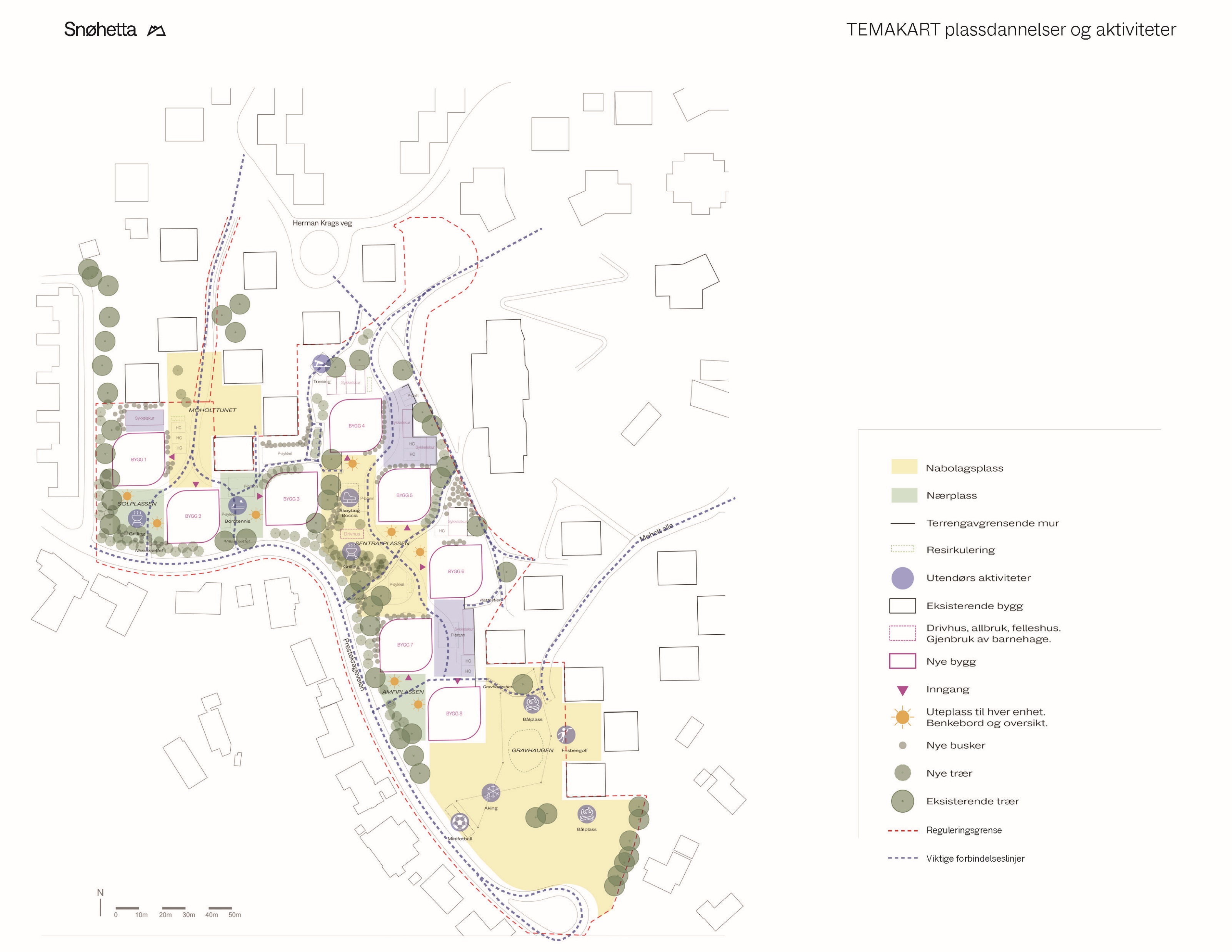 Nærplasser
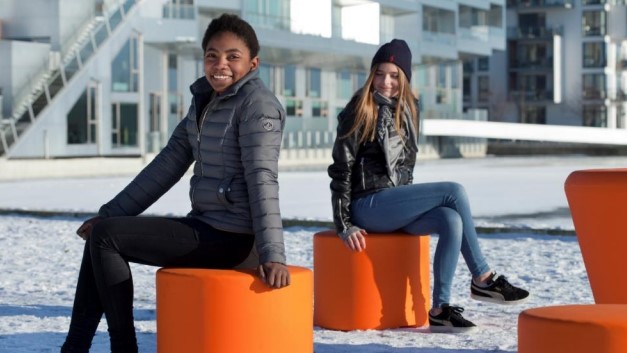 PLASSER: SYKKELPARKERING og HC-PARKERING
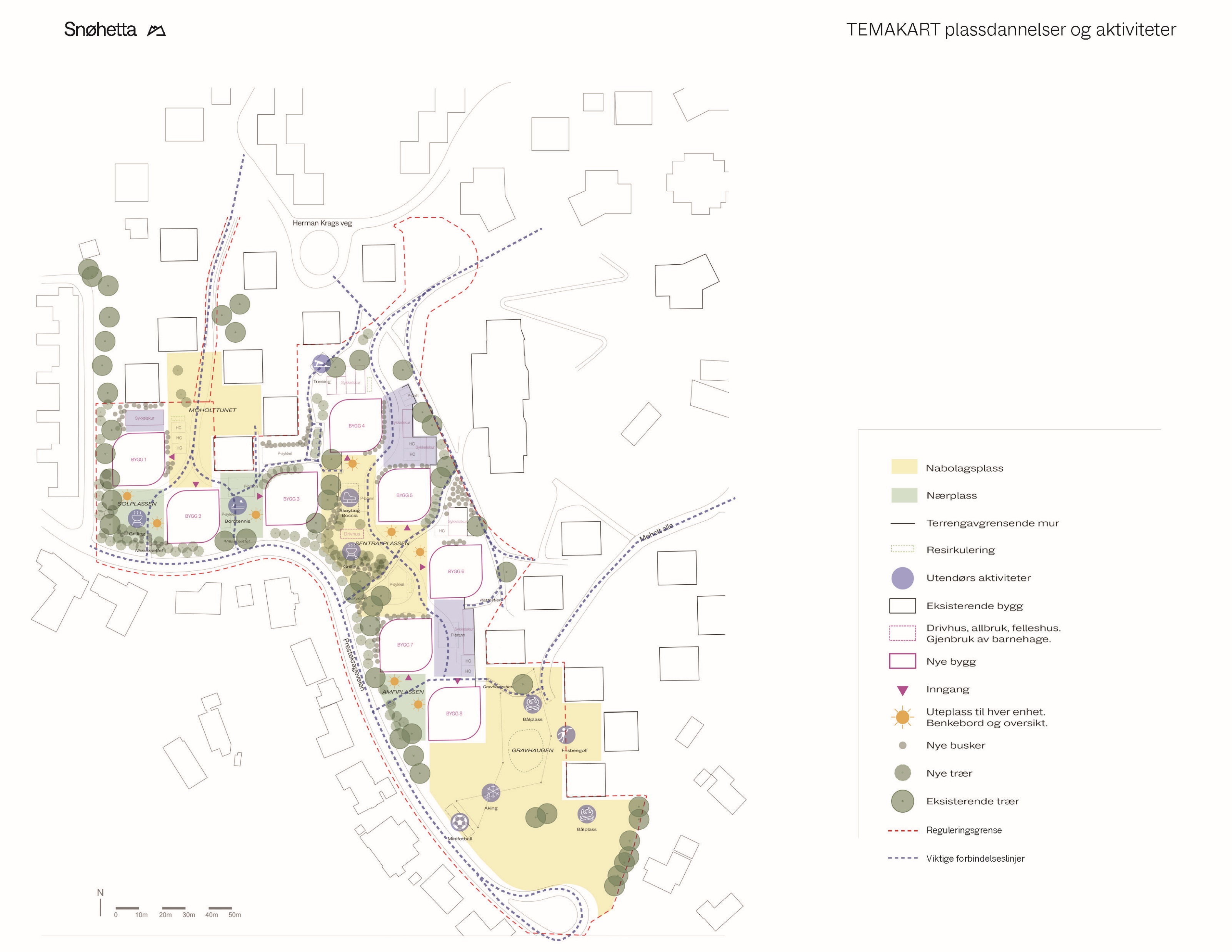 Sykkelparkering, HC-parkering
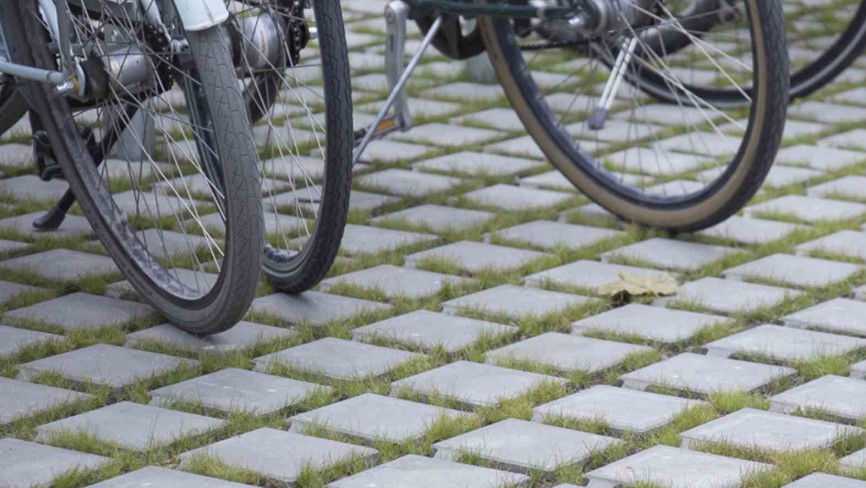 PLASSER: SOLFYLTE SITTEGRUPPER
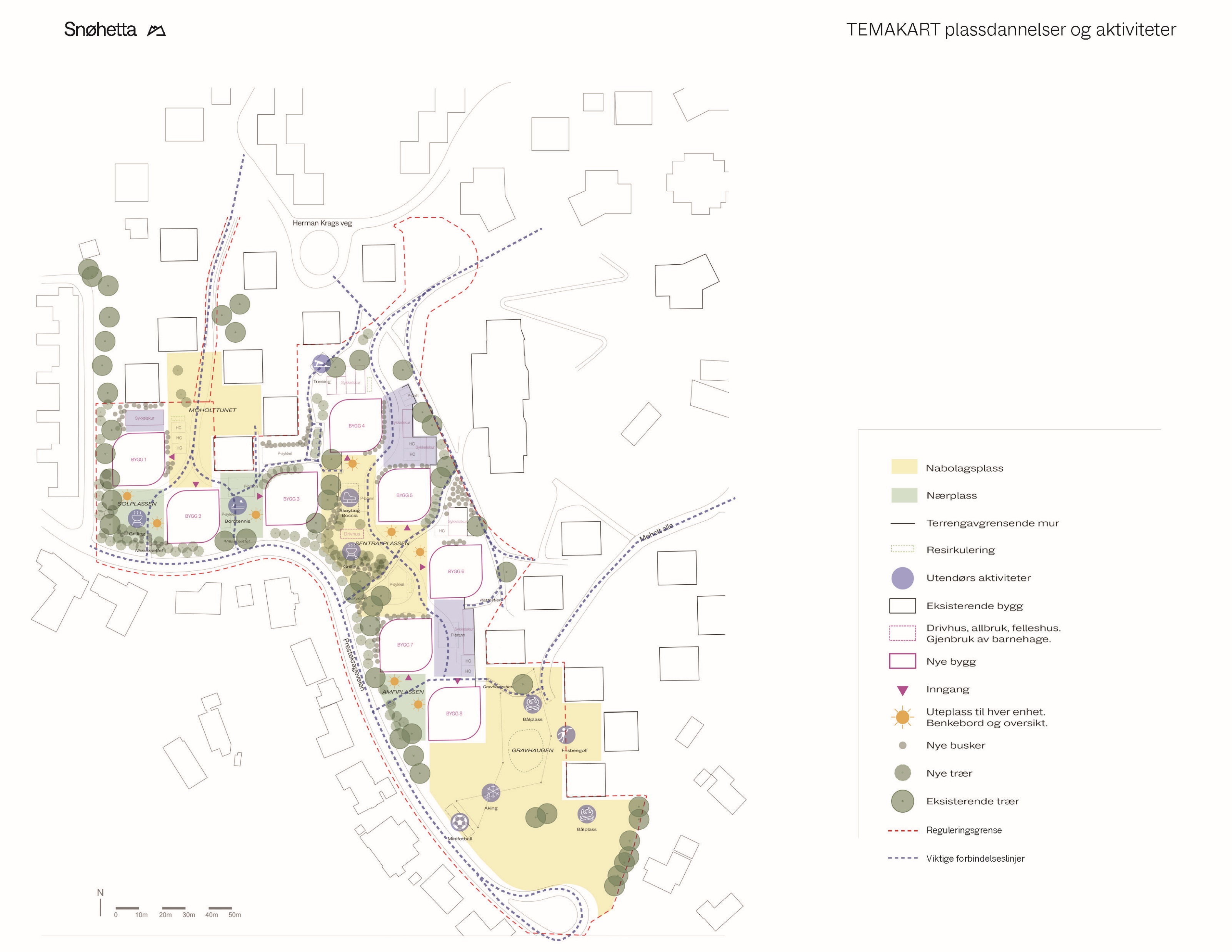 Solfylt uteplass til hver enhet
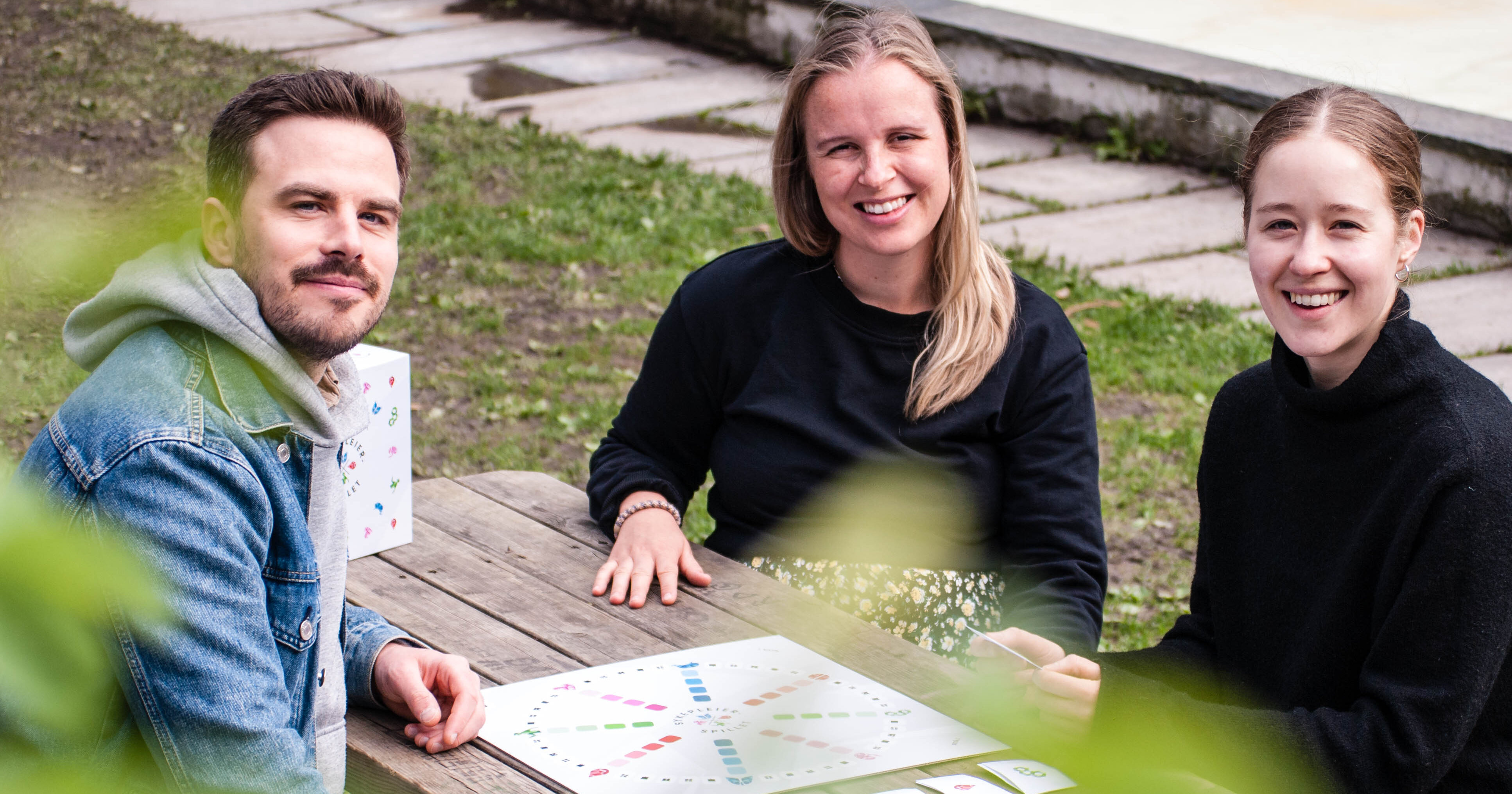 VEGETASJON
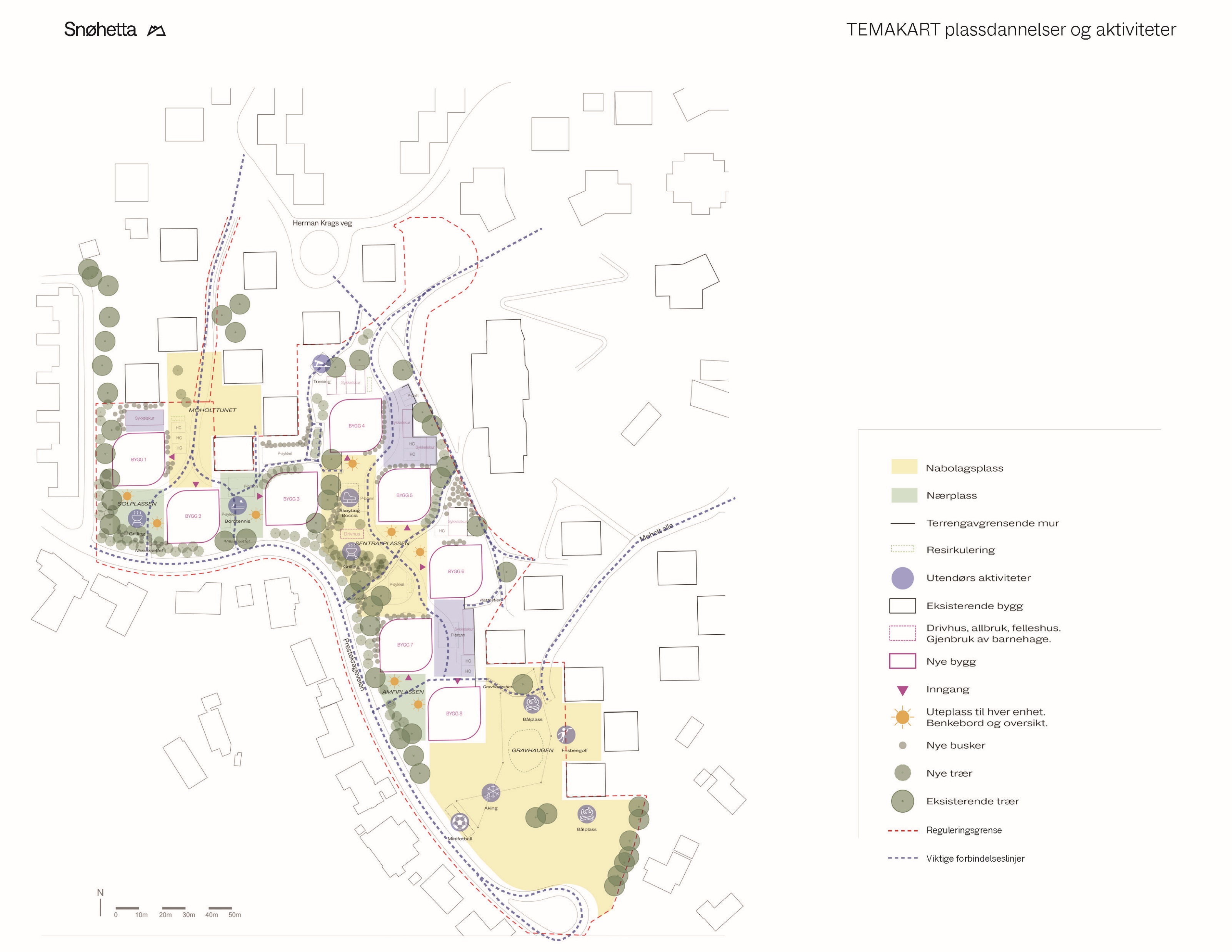 Eksisterende trær beholdes i stor grad
Mange nye trær og busker plantes
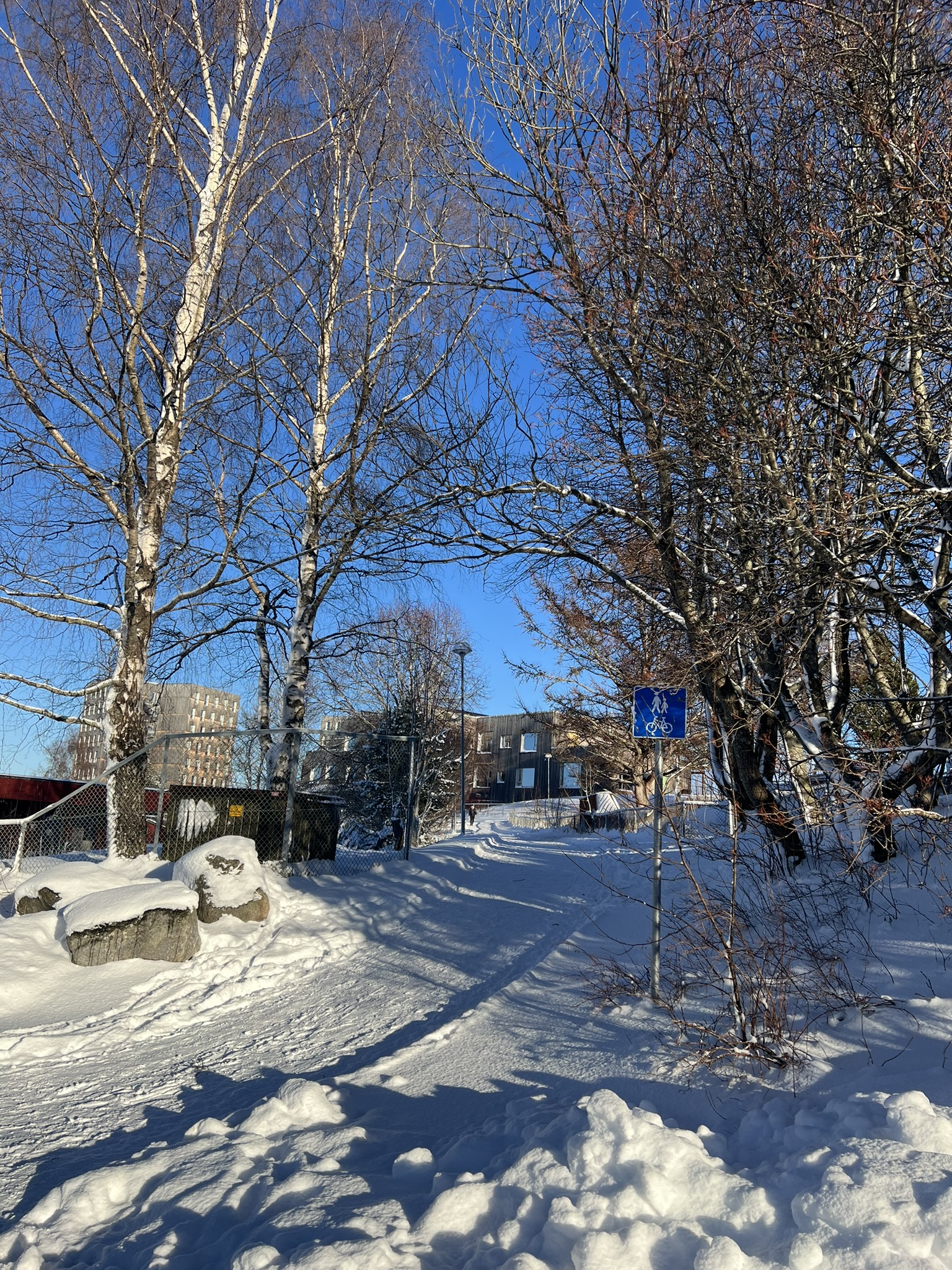 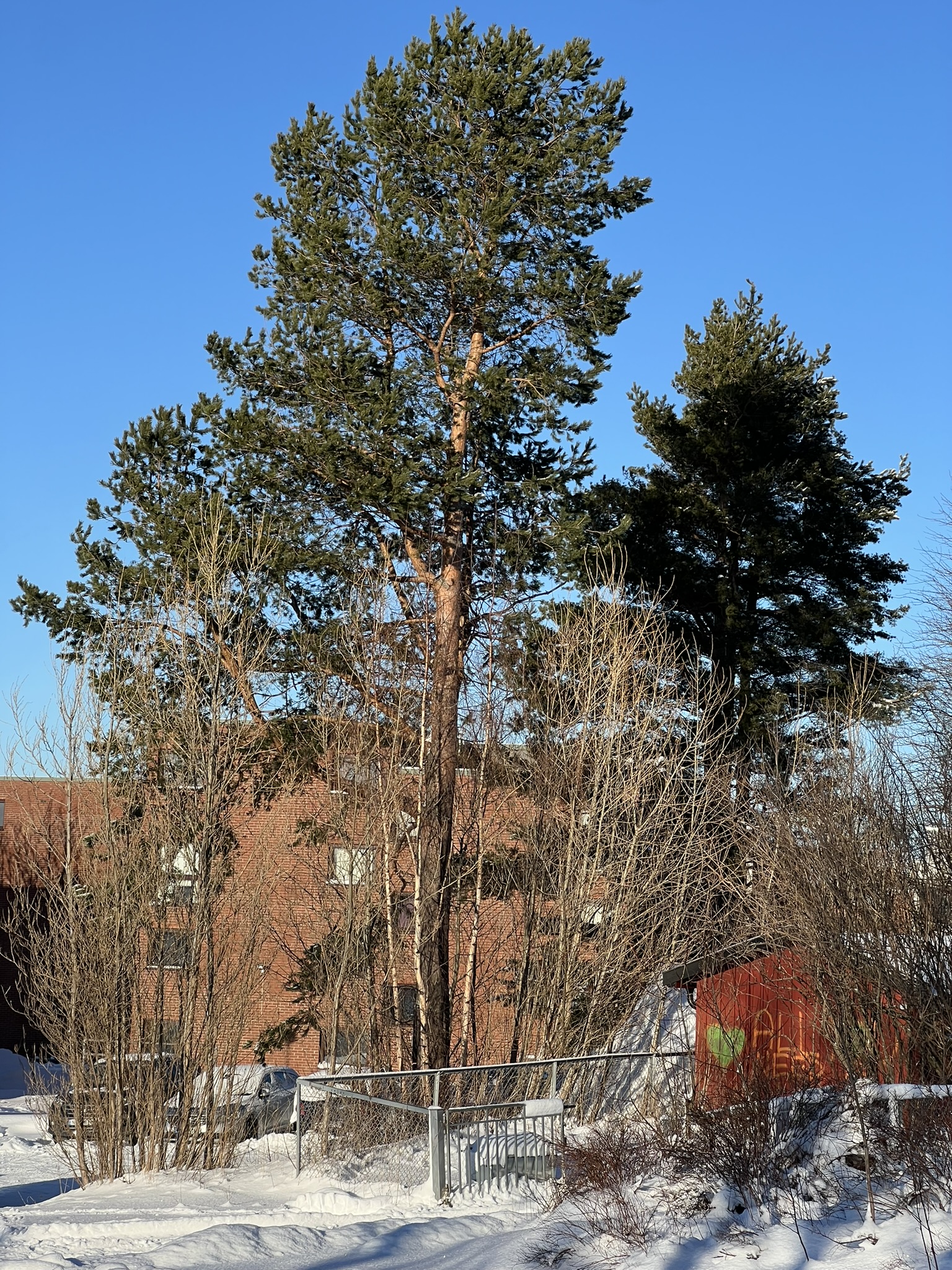 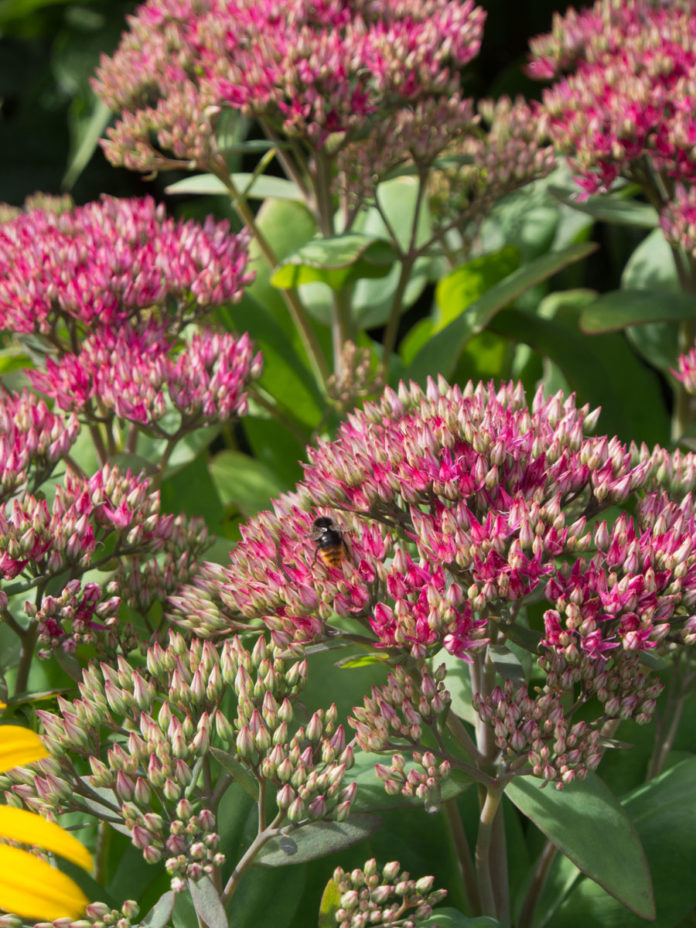 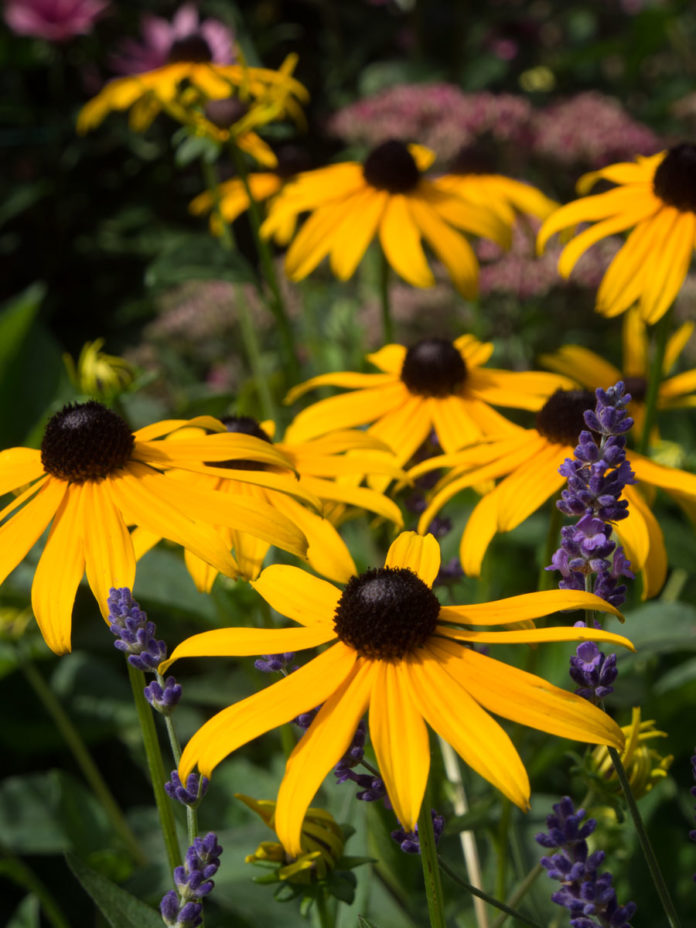 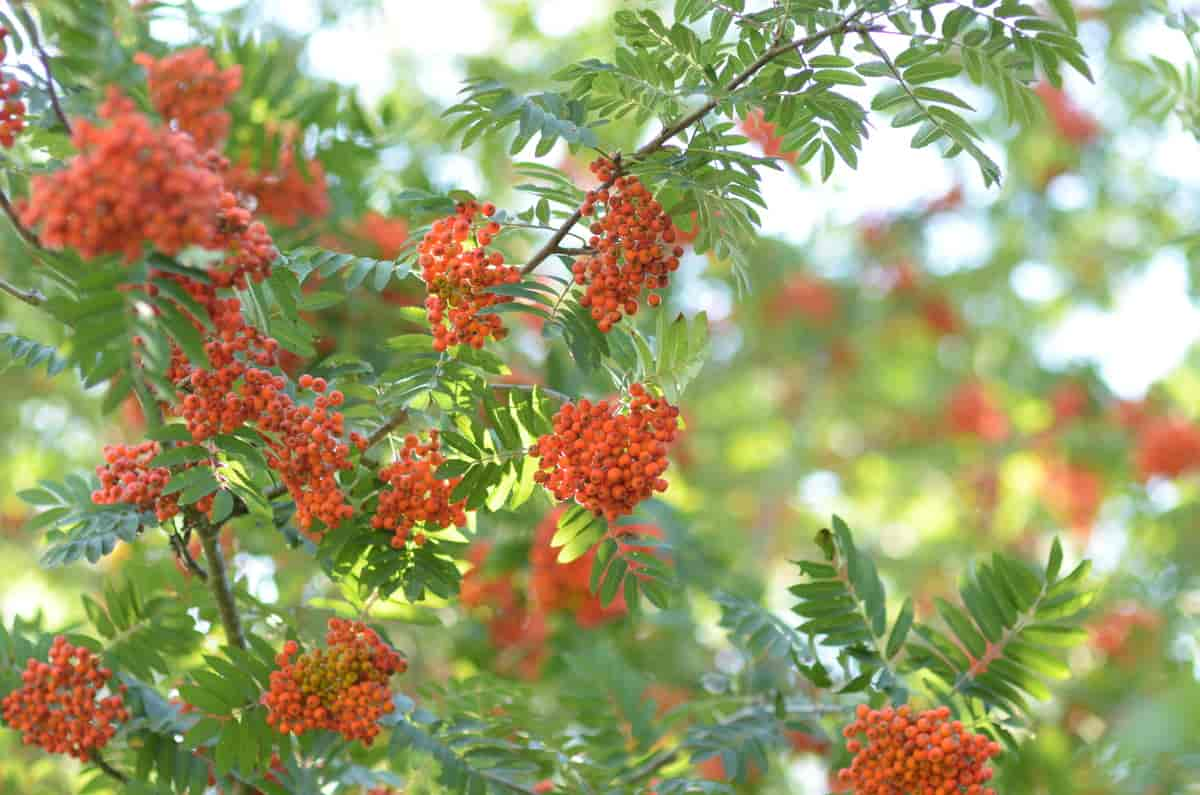 AKTIVITETER: DRIVHUS
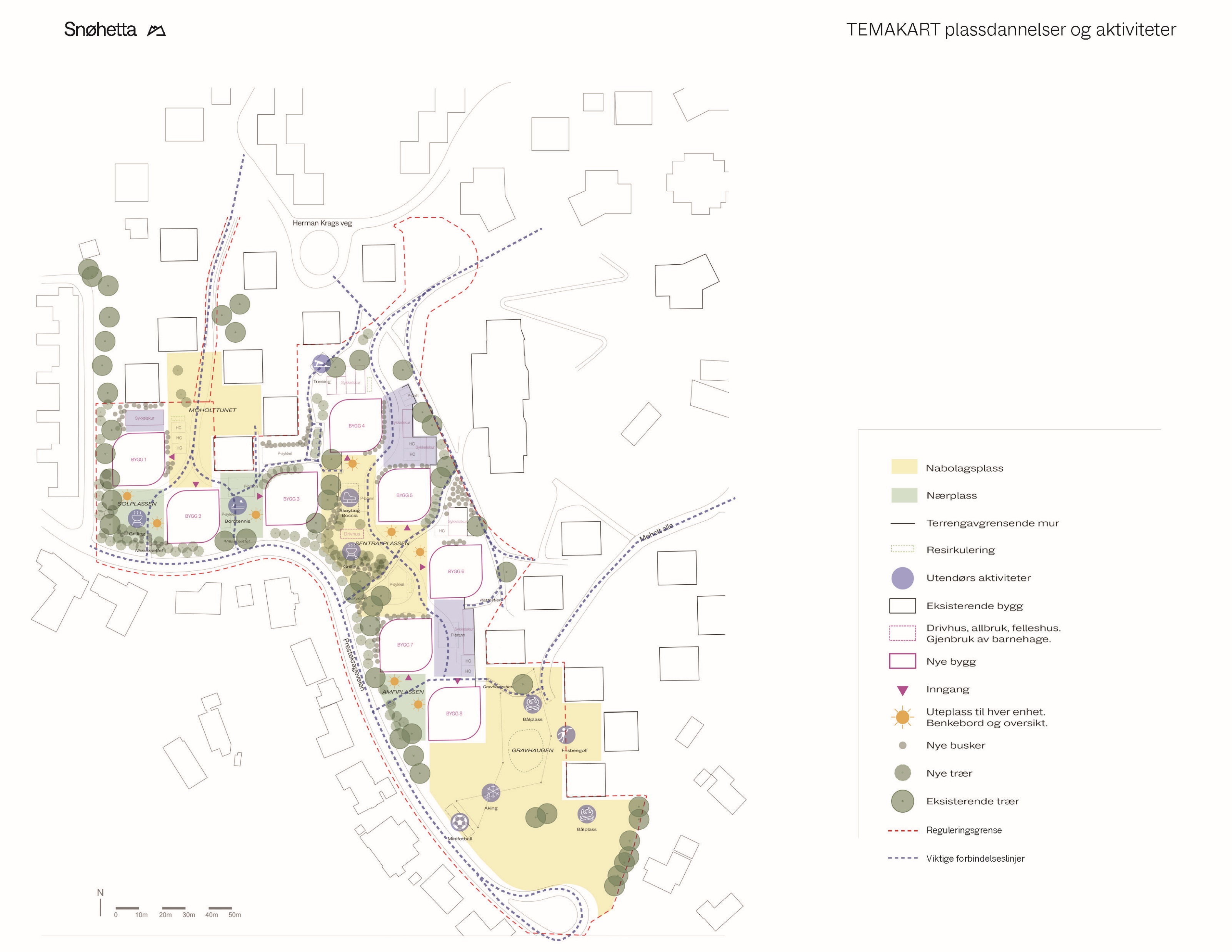 Drivhus
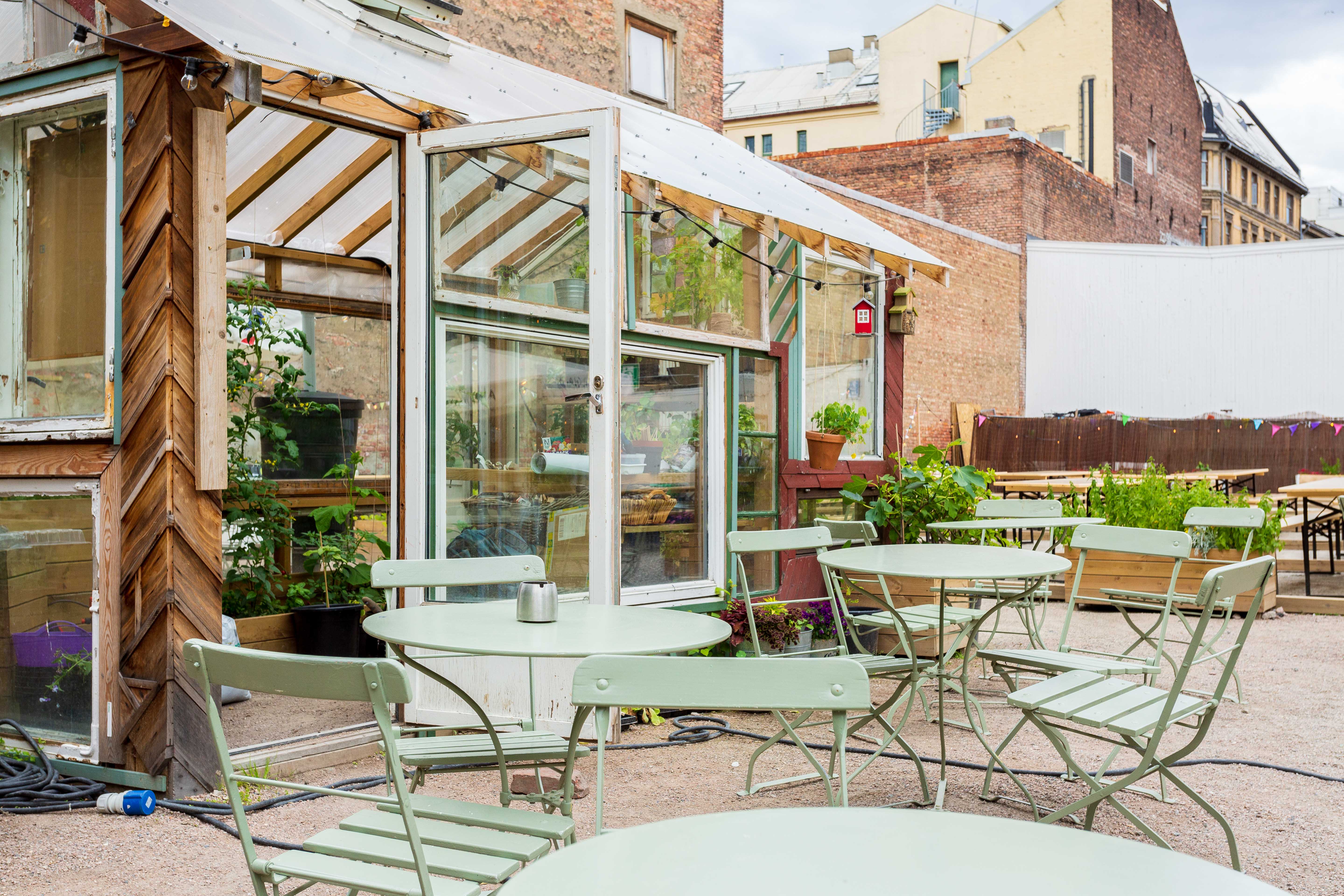 AKTIVITETER: GJENBRUKSSTASJON
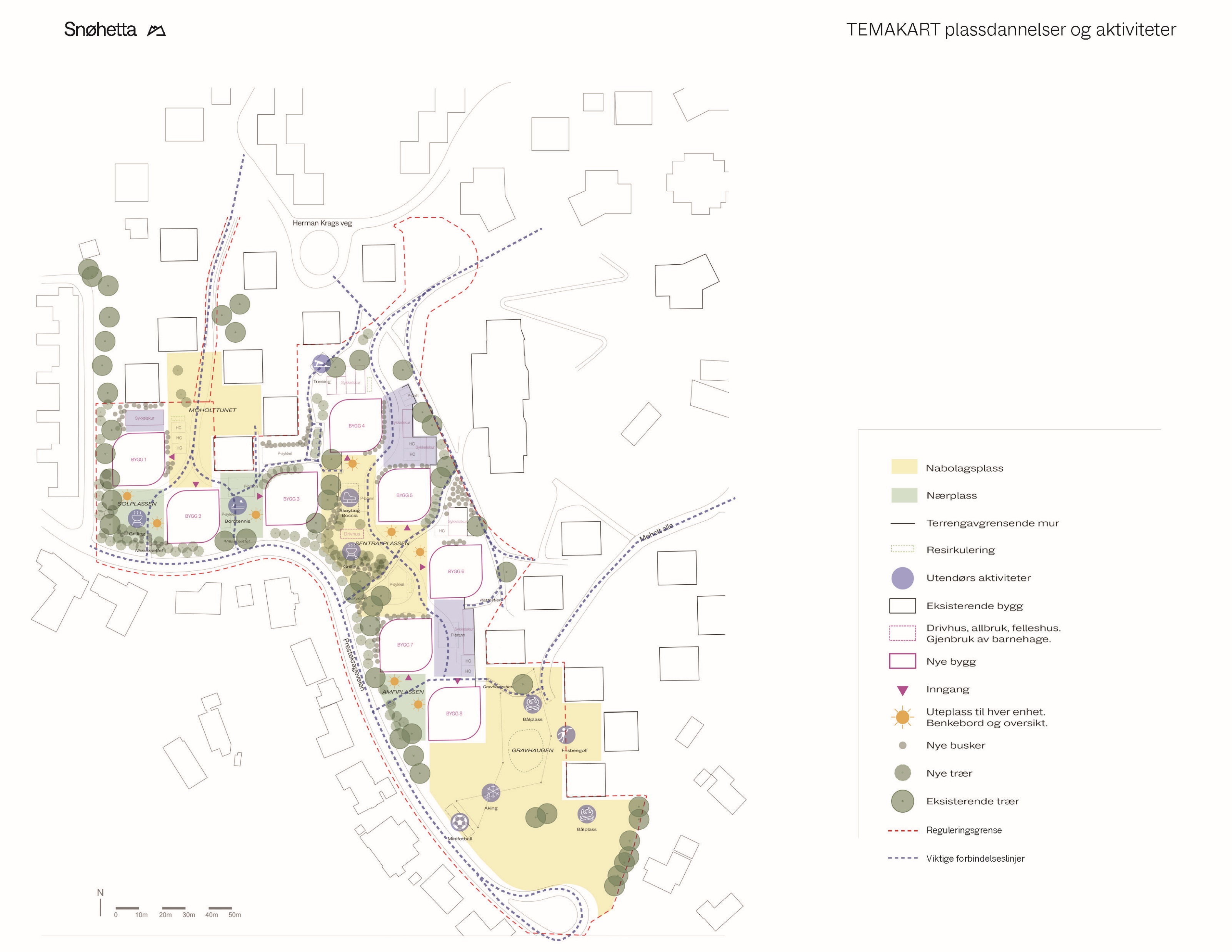 Gjenbruksstasjon
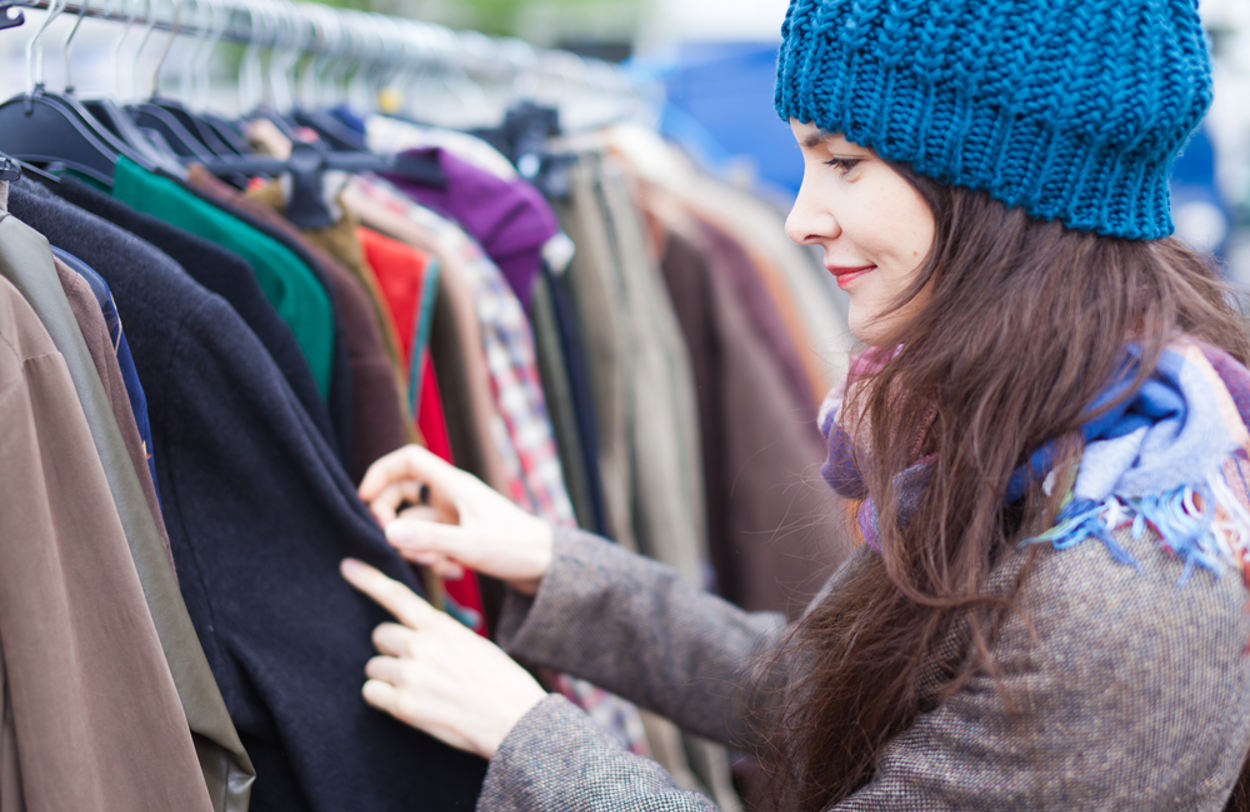 UTENDØRS AKTIVITETER: GRILLING
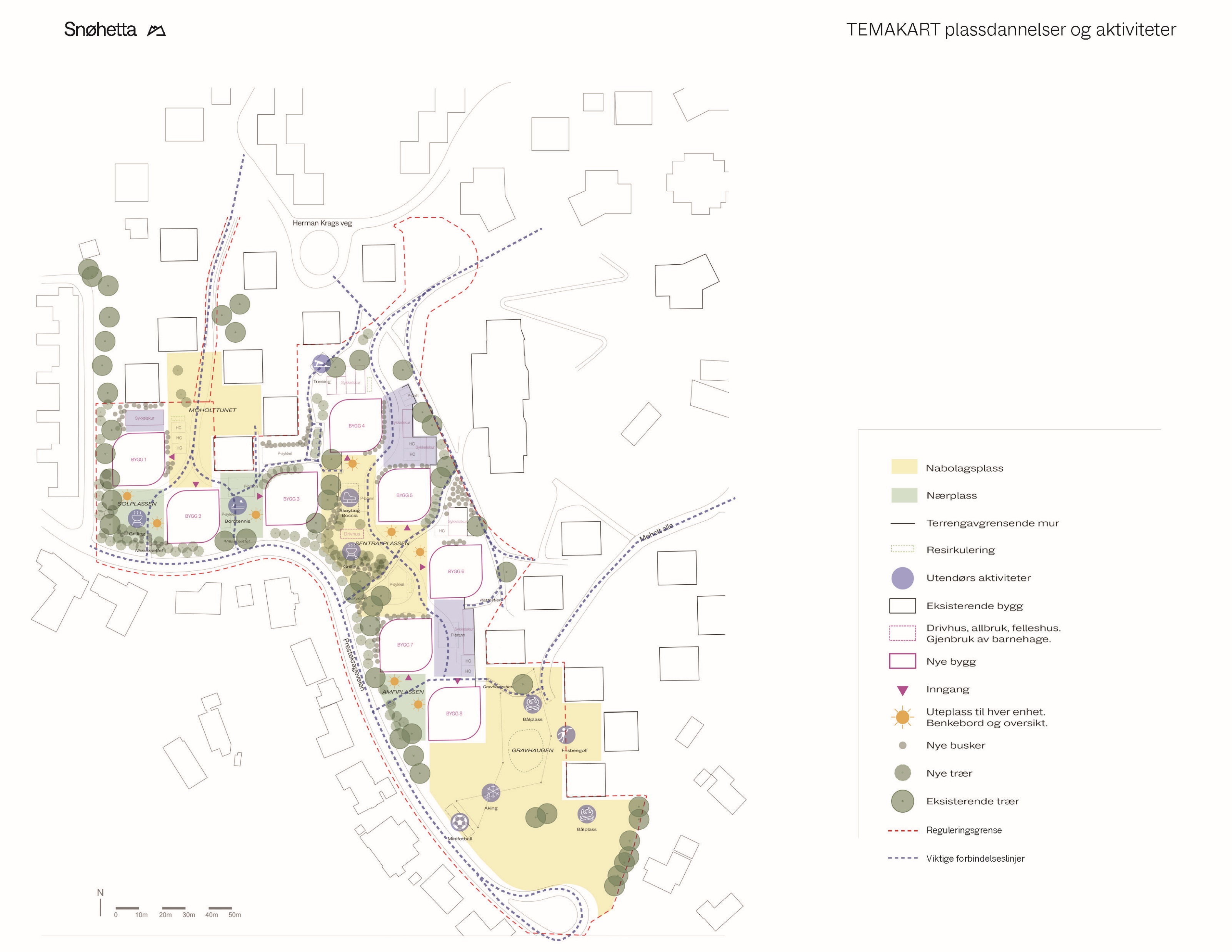 Grilling
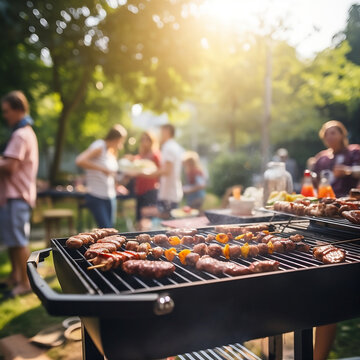 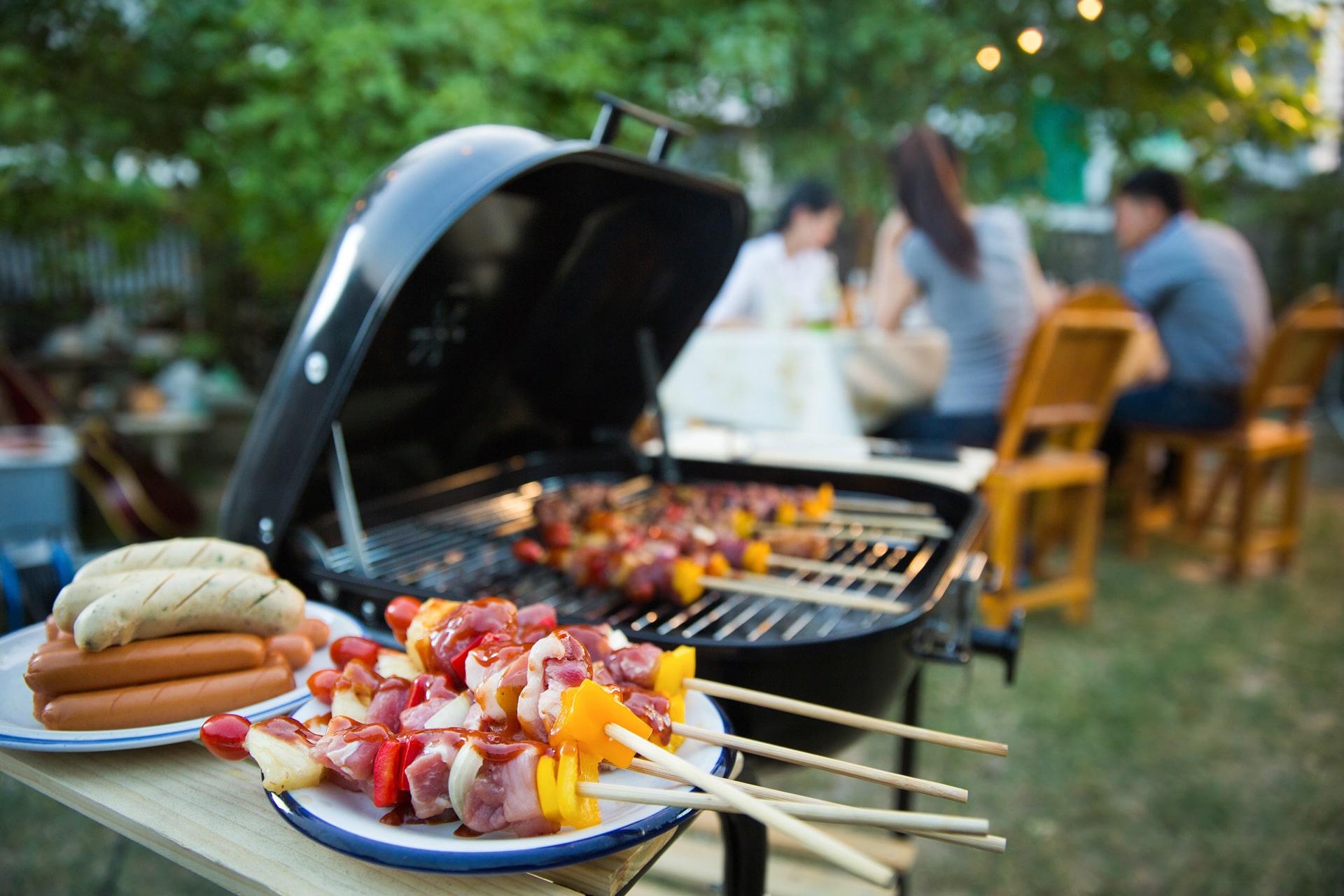 UTENDØRS AKTIVITETER: BORDTENNINS
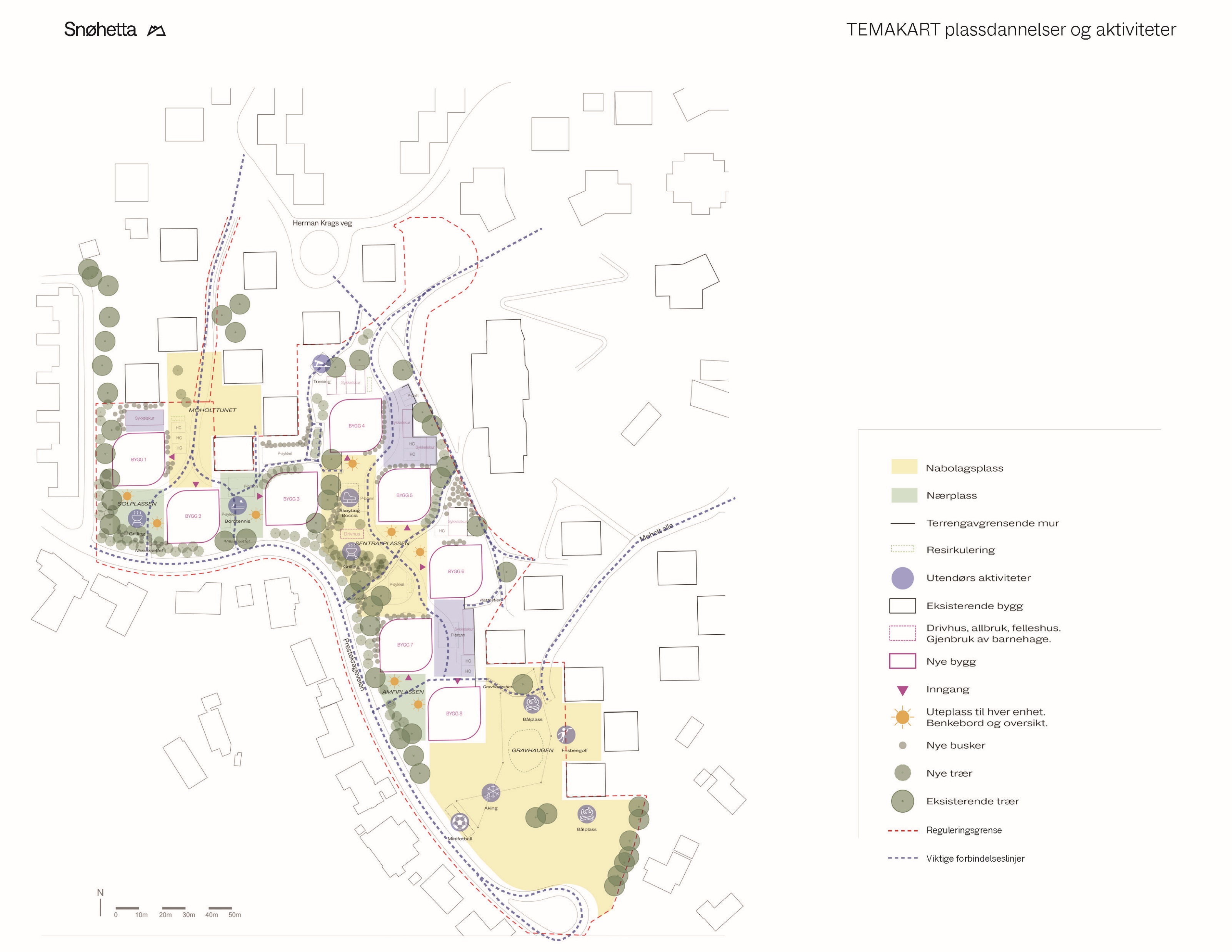 Bordtennins
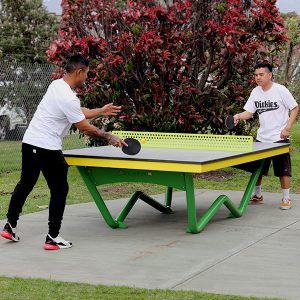 UTENDØRS AKTIVITETER: FRISBEEGOLF
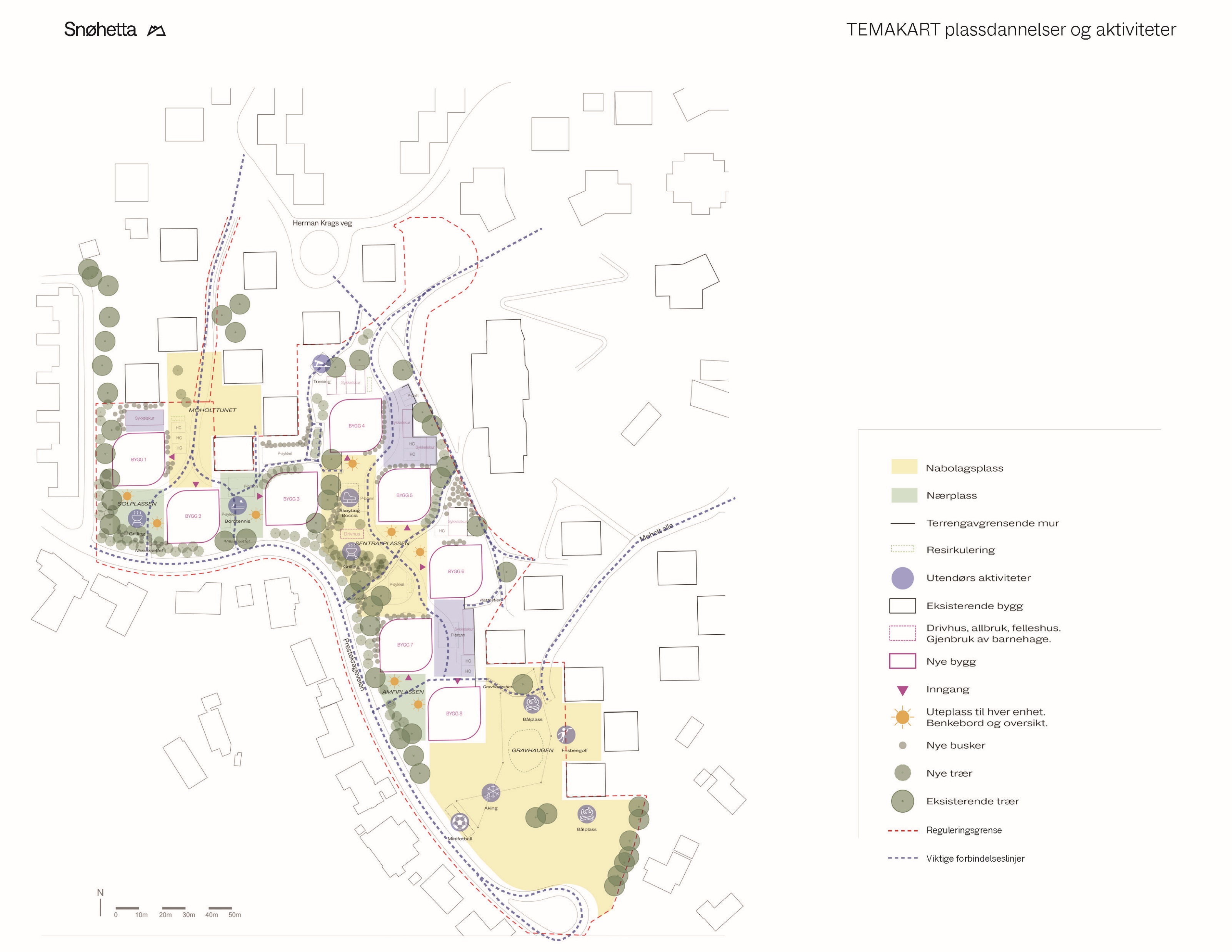 Frisbeegolf
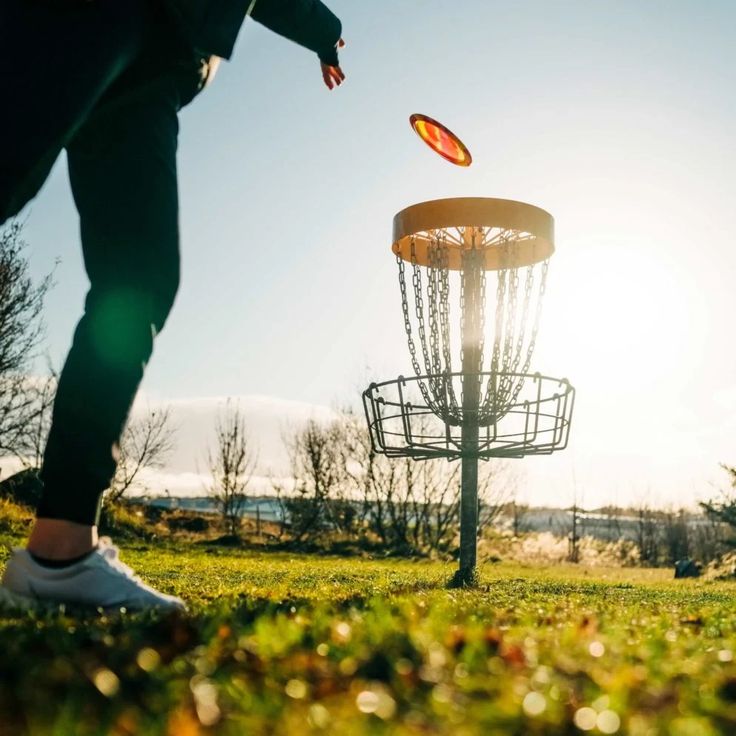 UTENDØRS AKTIVITETER
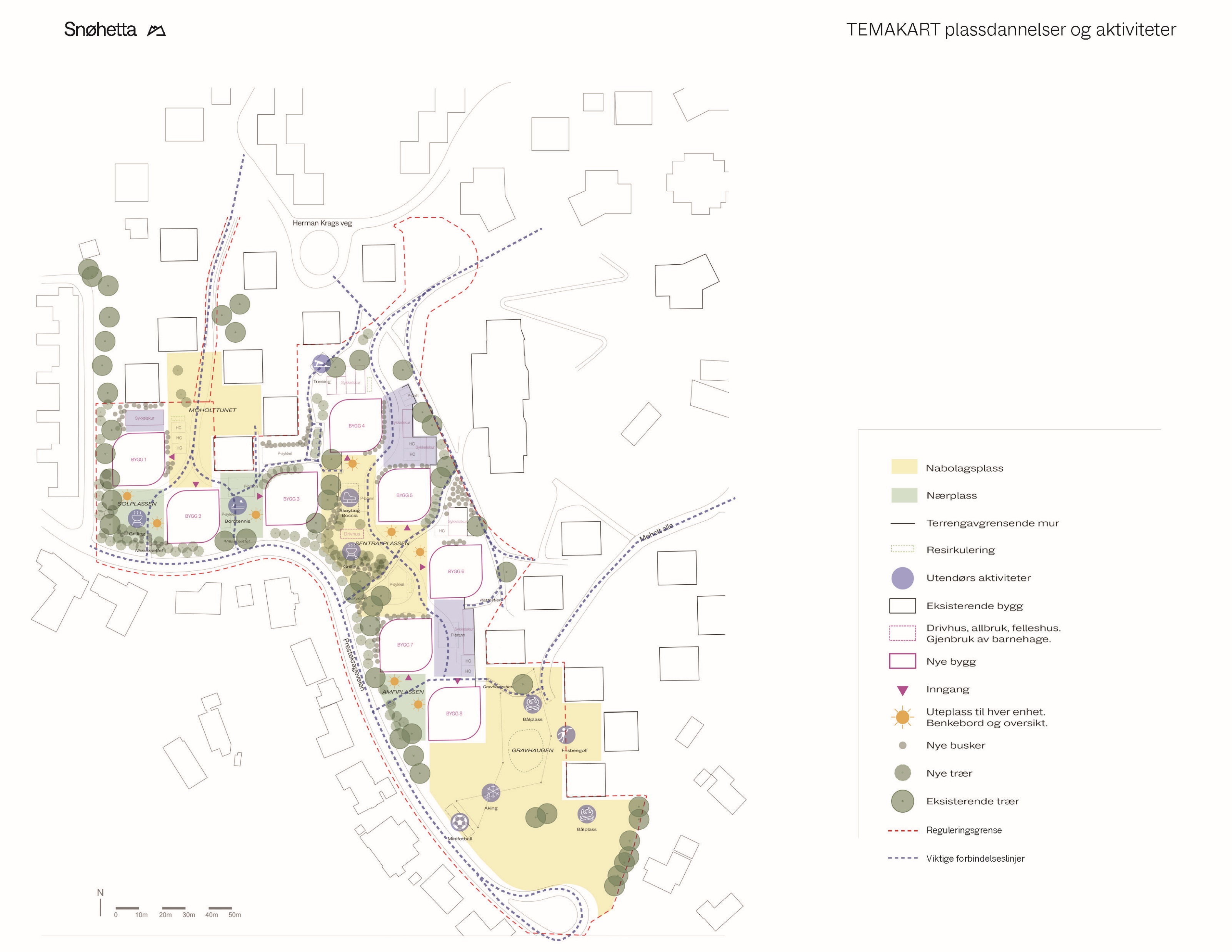 Minifotball
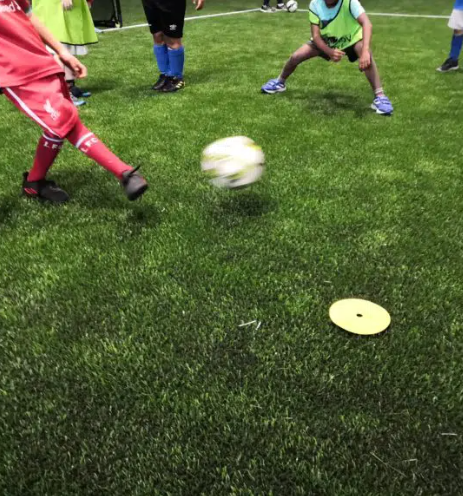 UTENDØRS AKTIVITETER: BOCCIA
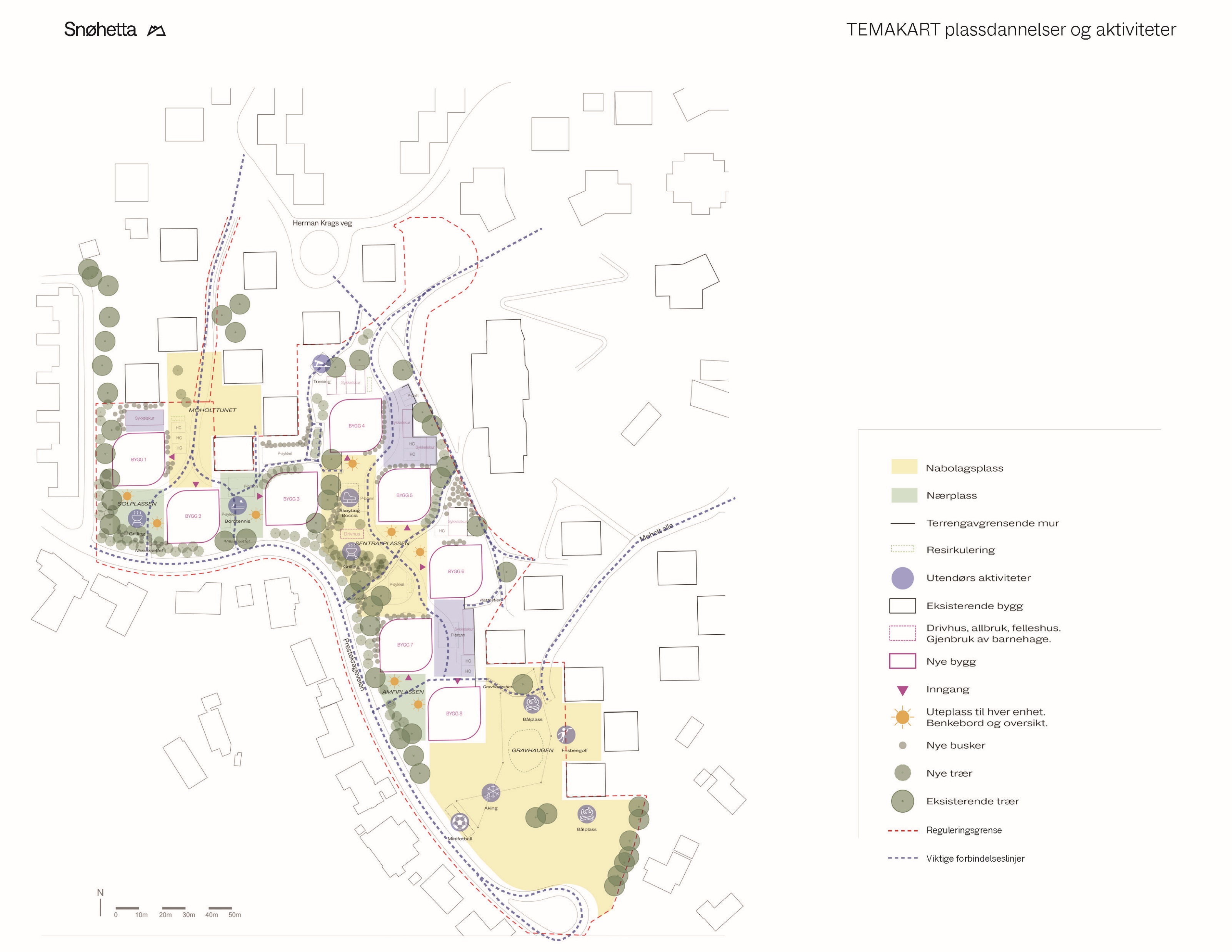 Boccia
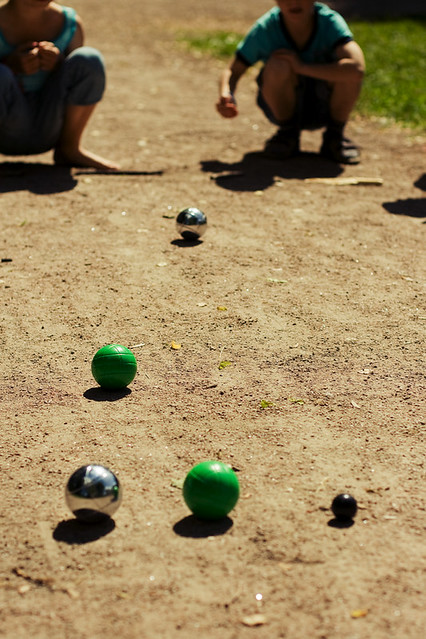 UTENDØRS VINTERAKTIVITETER: SKØYTING
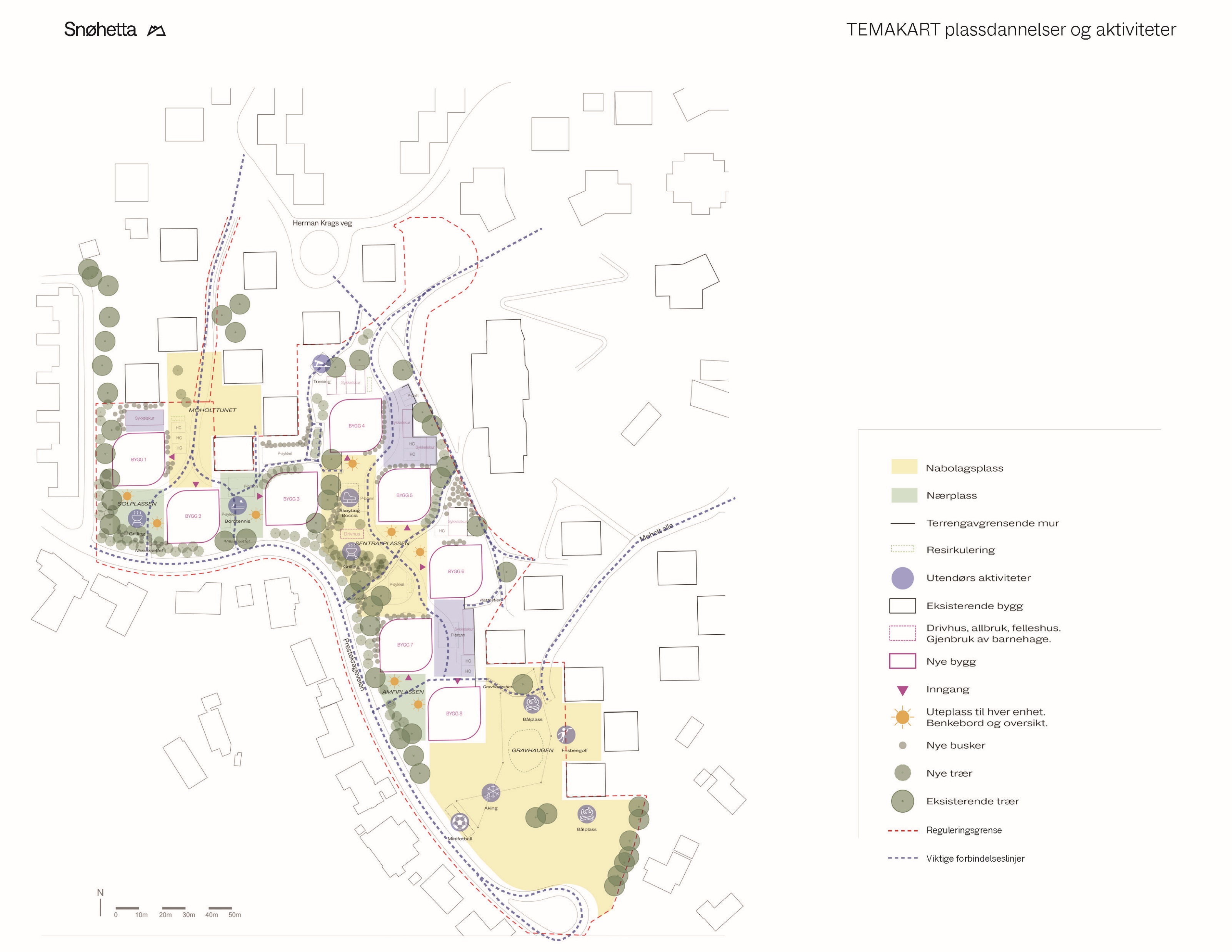 Skøyting
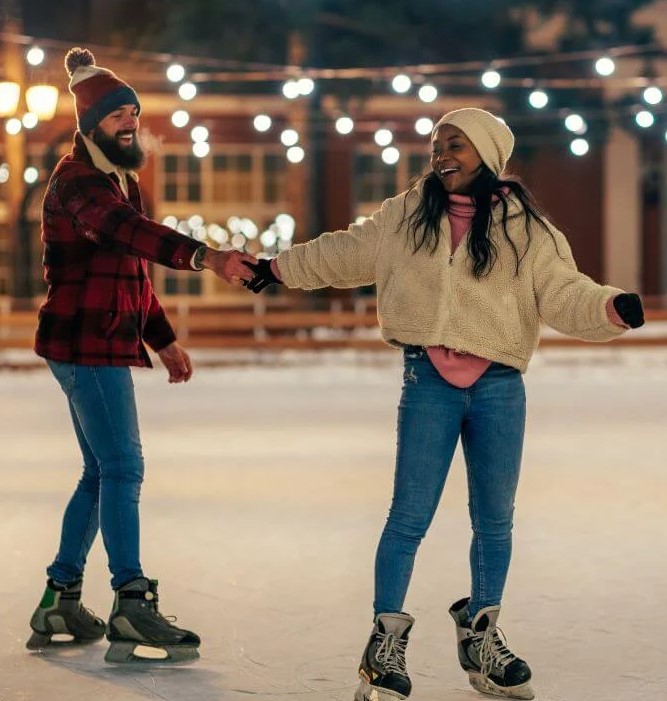 UTENDØRS VINTERAKTIVITETER: AKING
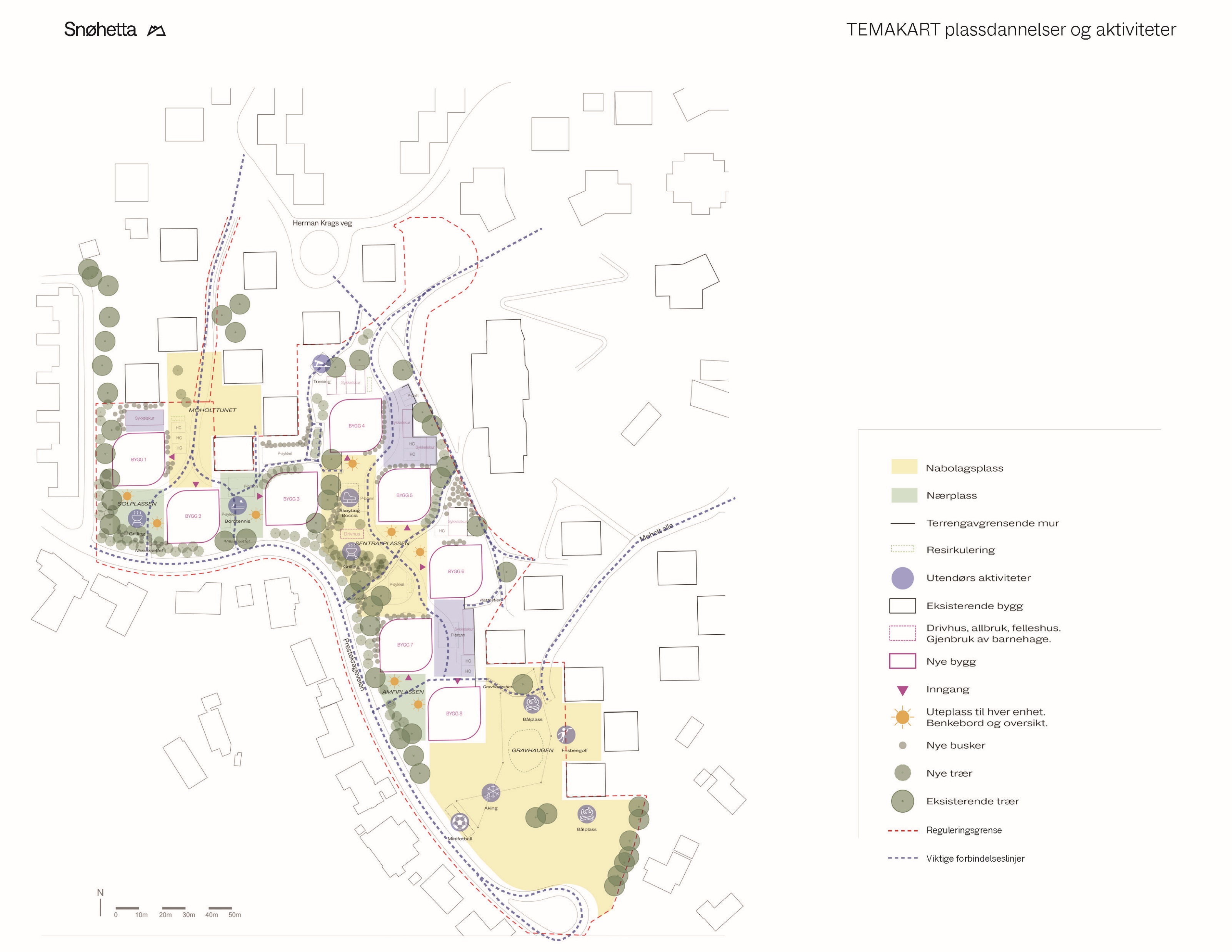 Aking
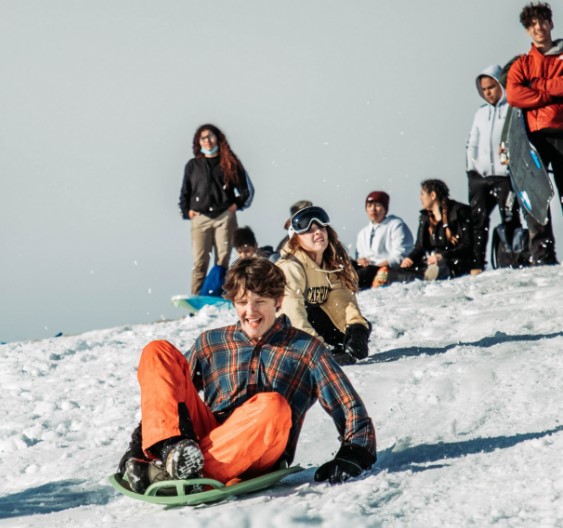 UTENDØRS VINTERAKTIVITETER: BÅLPLASS
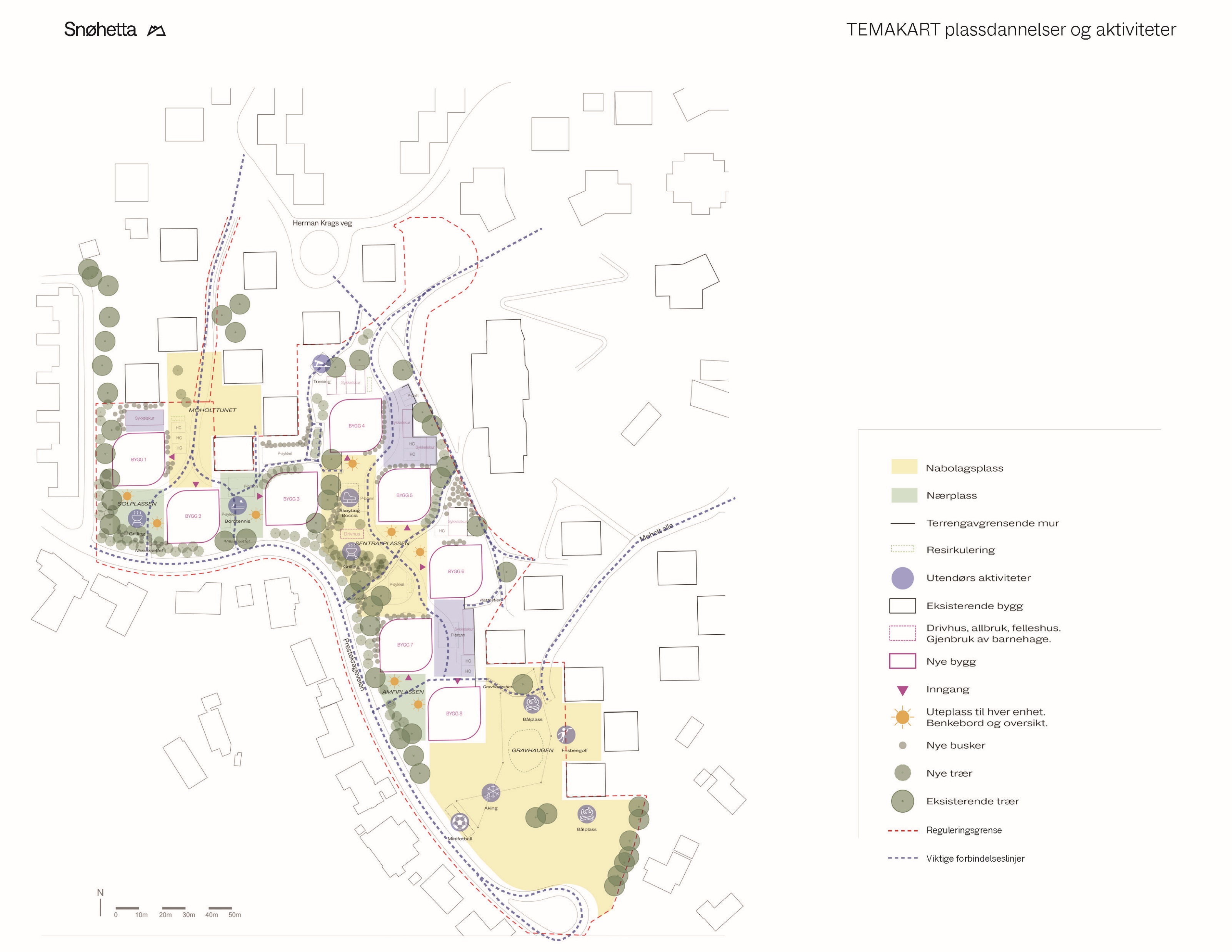 Bålplass
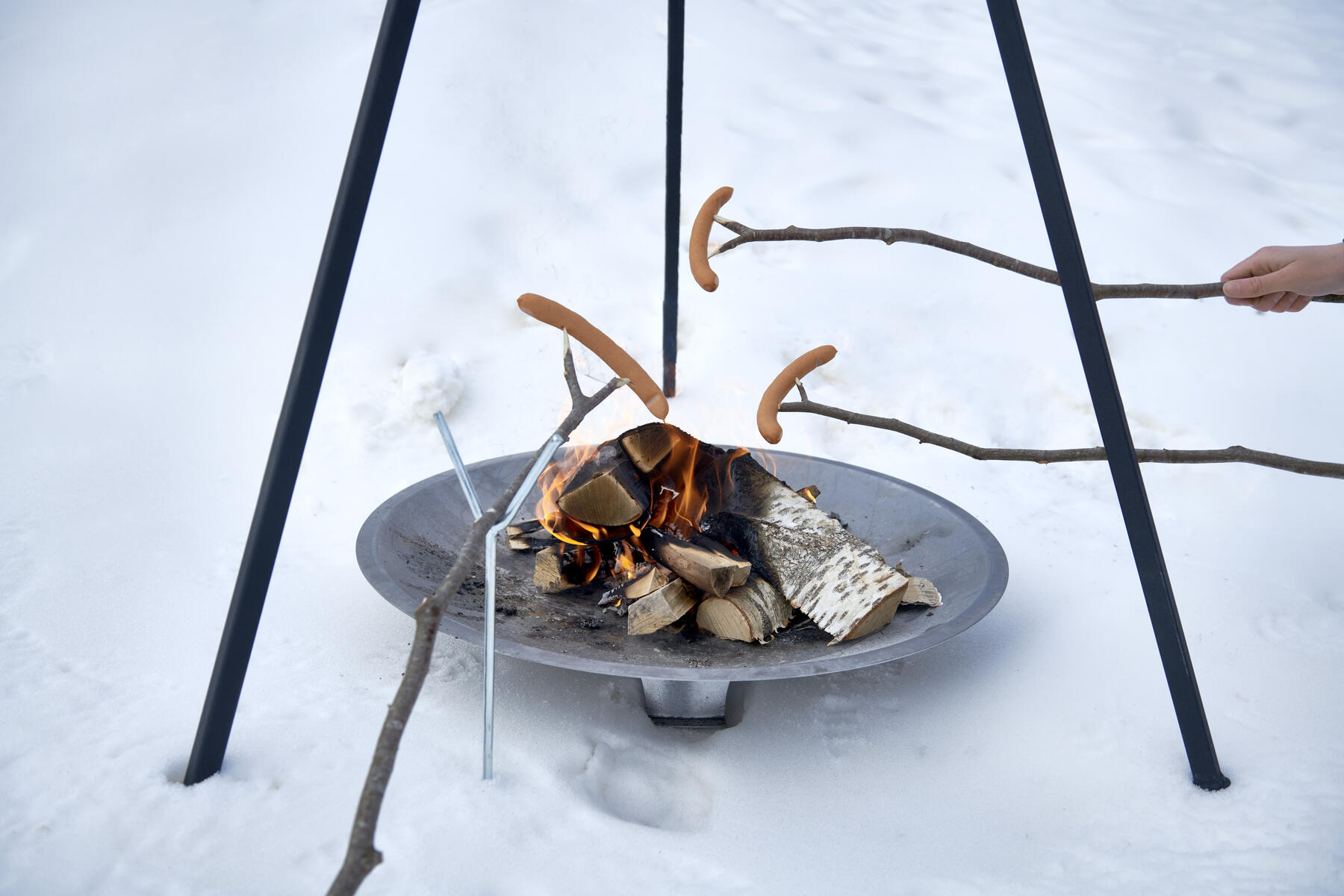 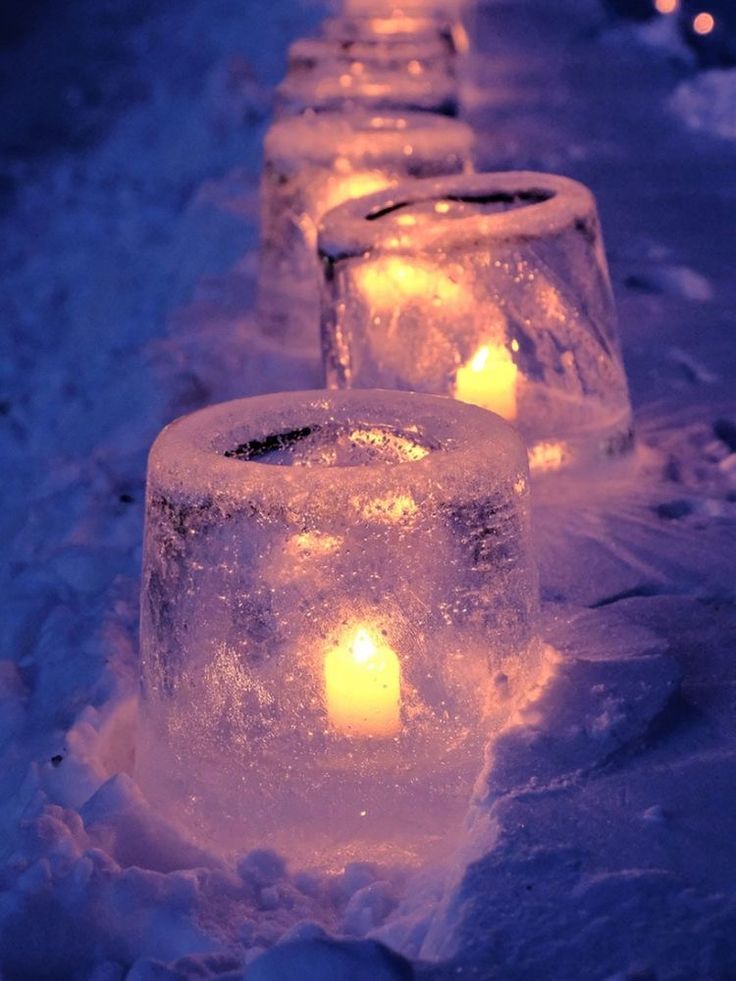 SOL / SKYGGE
Mars
Klokka 09:00
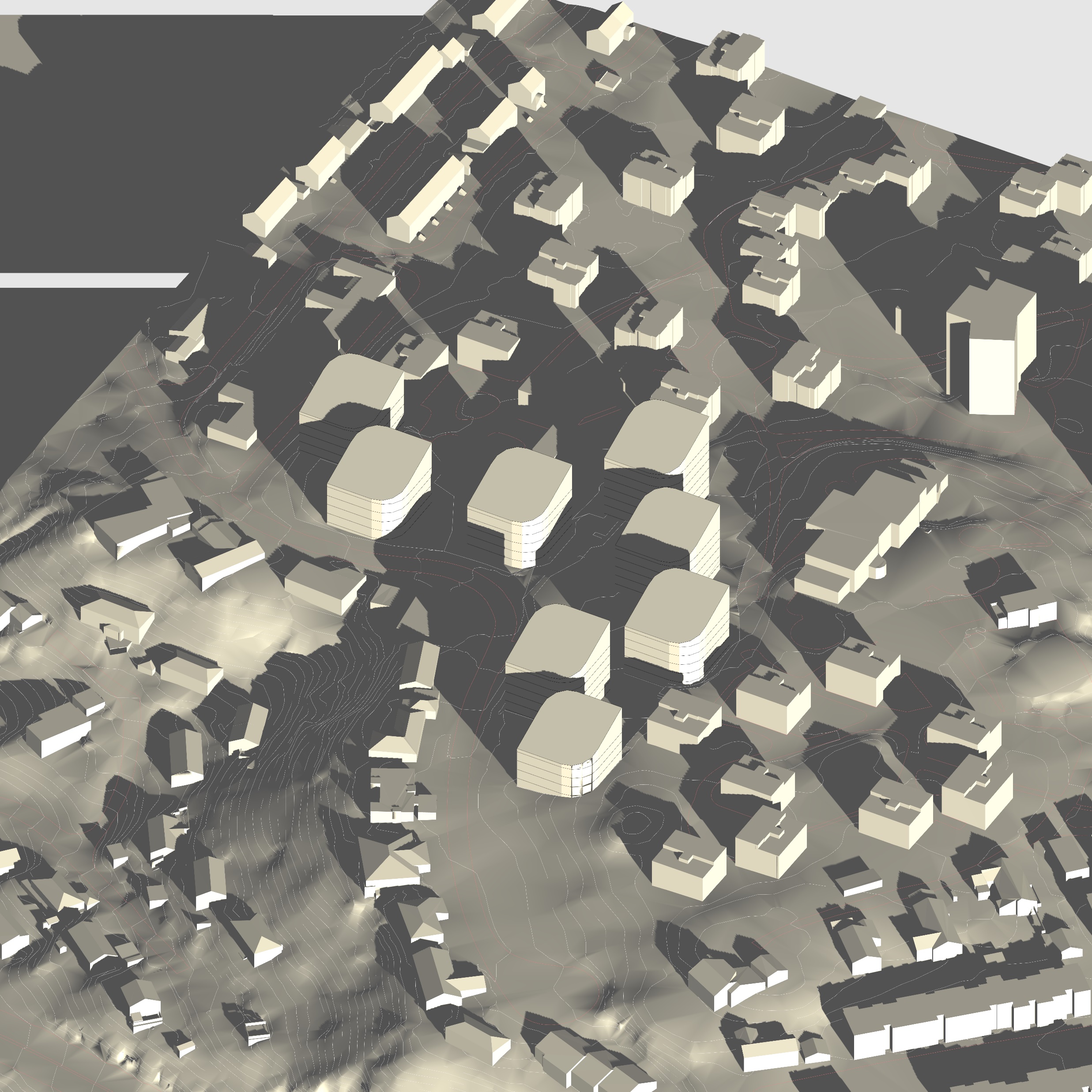 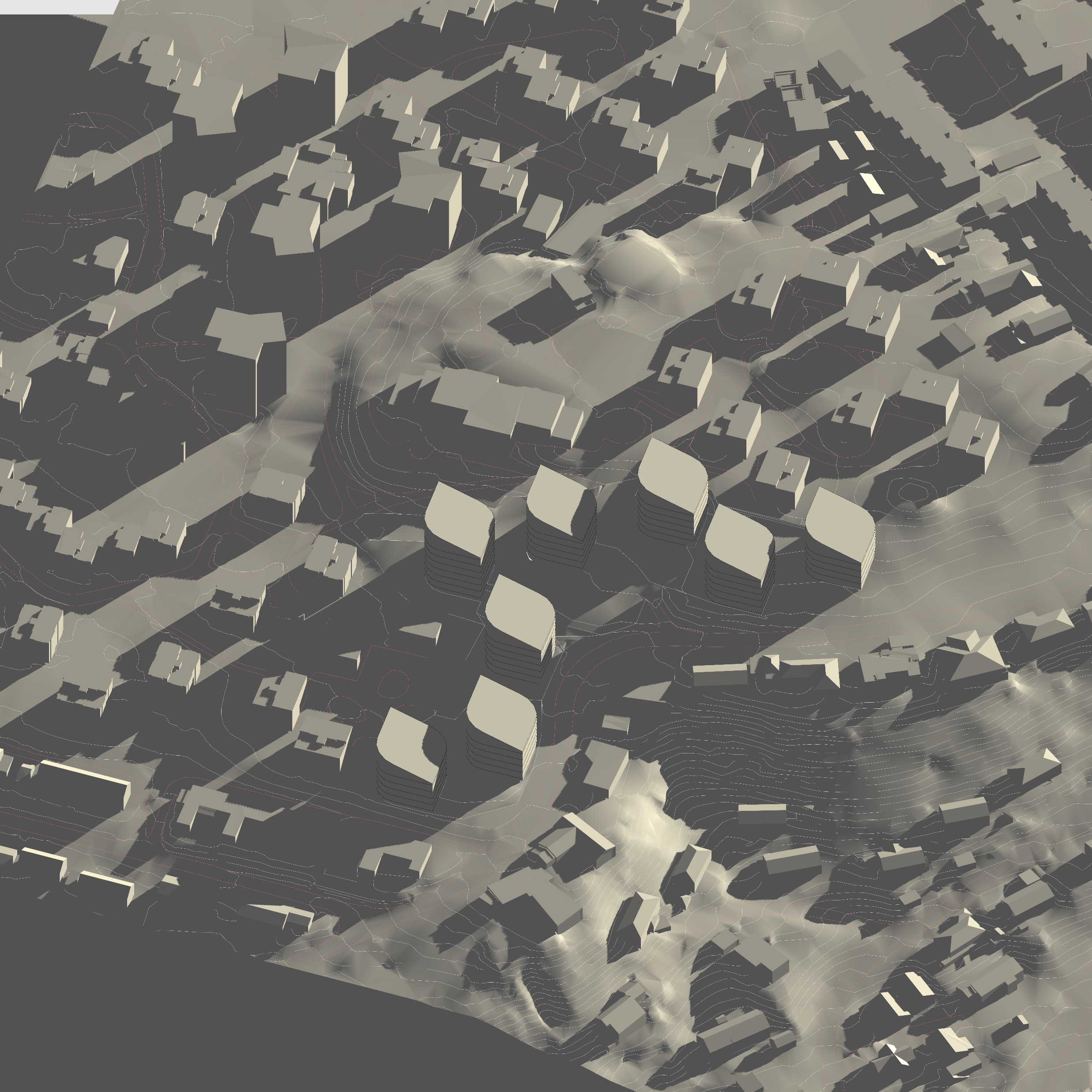 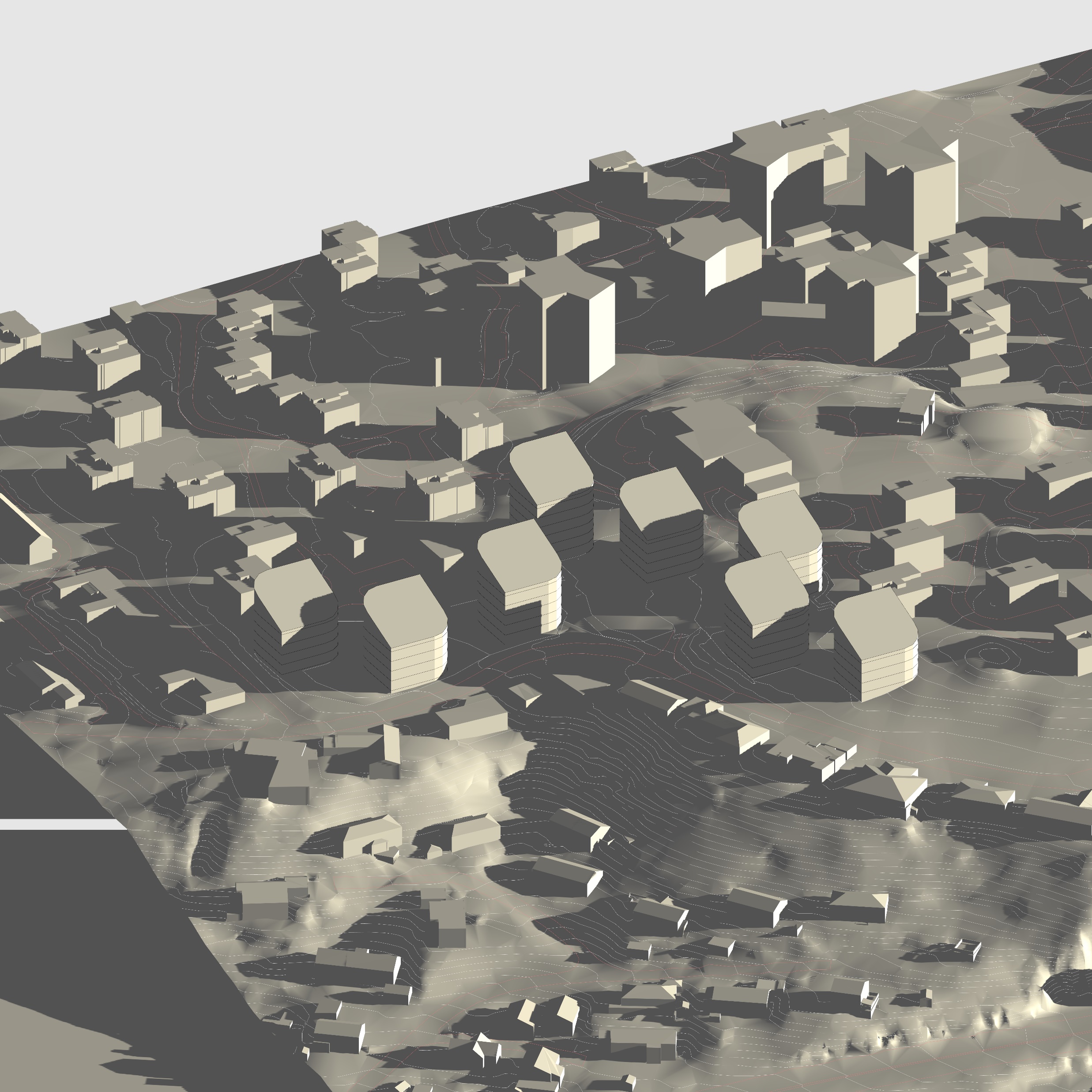 Standpunkt 1
Standpunkt 3
Standpunkt 2
SOL / SKYGGE
Mars
Klokka 12:00
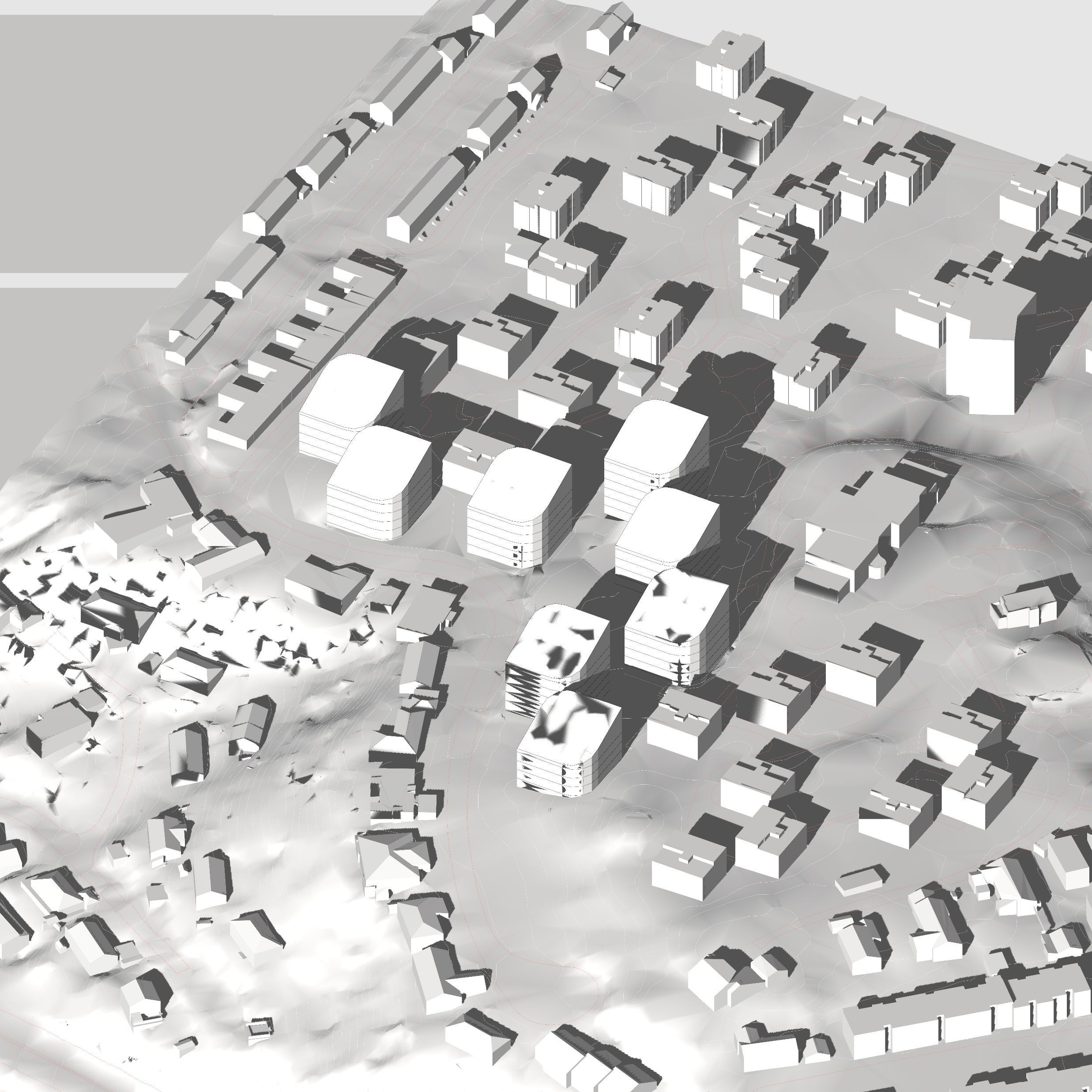 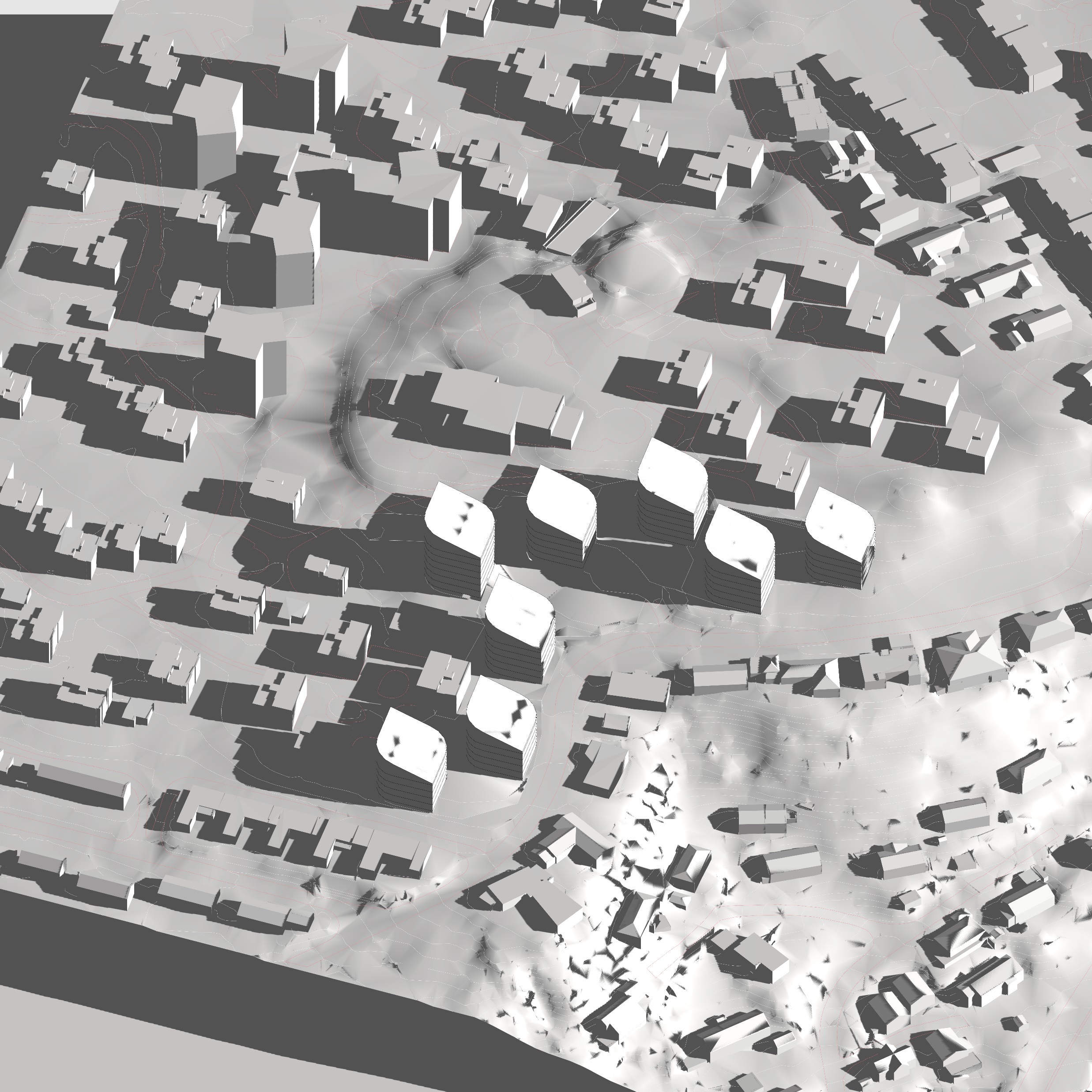 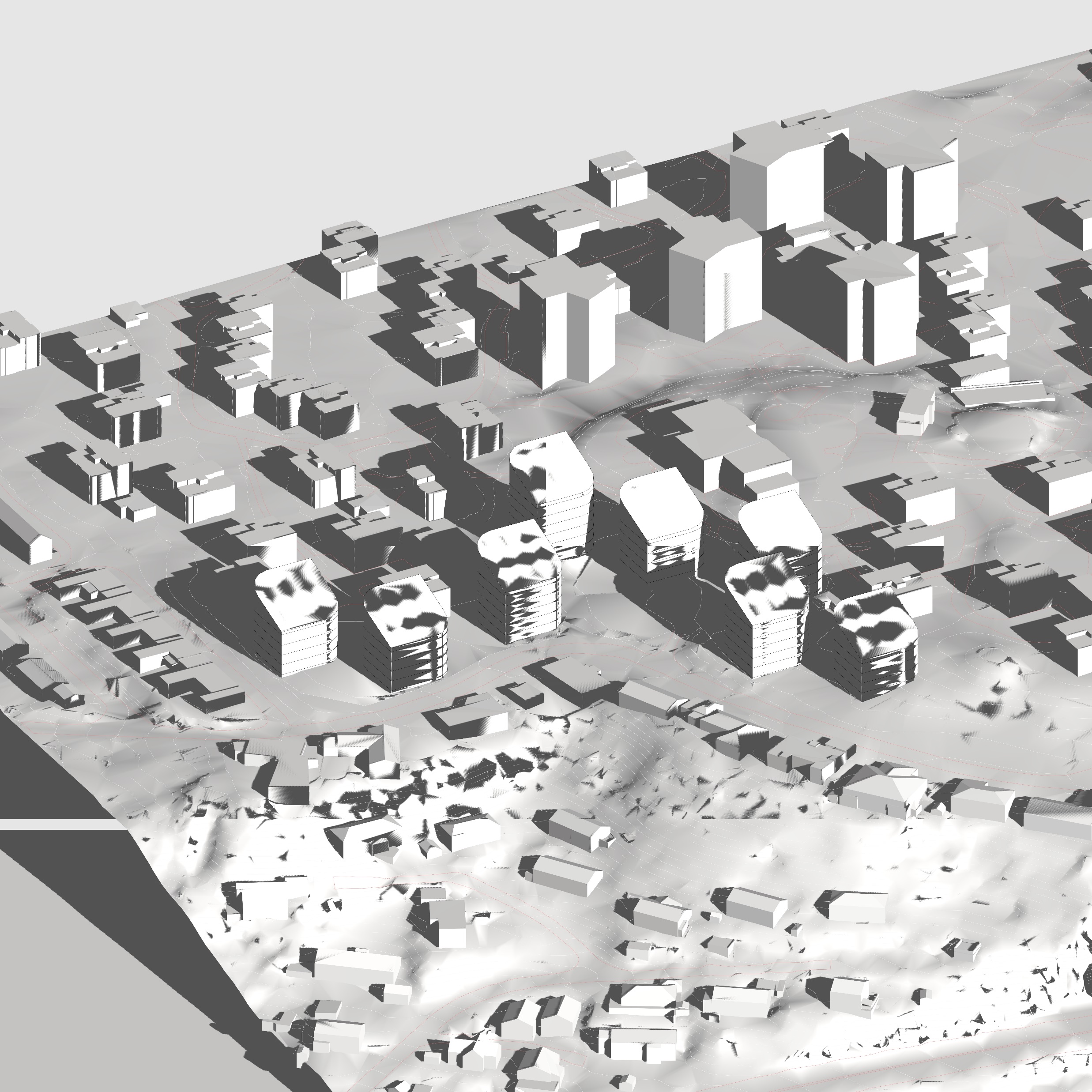 Standpunkt 1
Standpunkt 3
Standpunkt 2
SOL / SKYGGE
Mars
Klokka 15:00
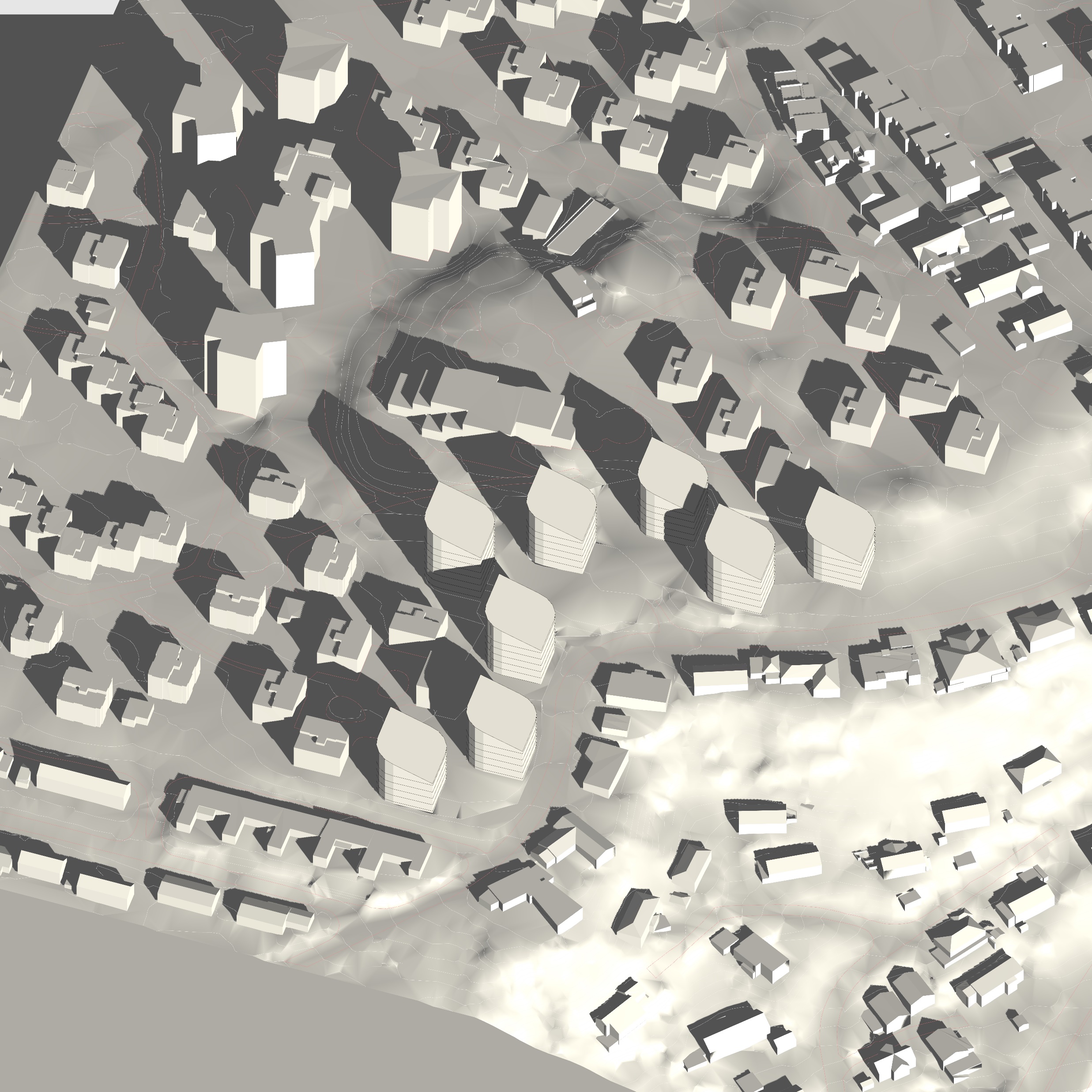 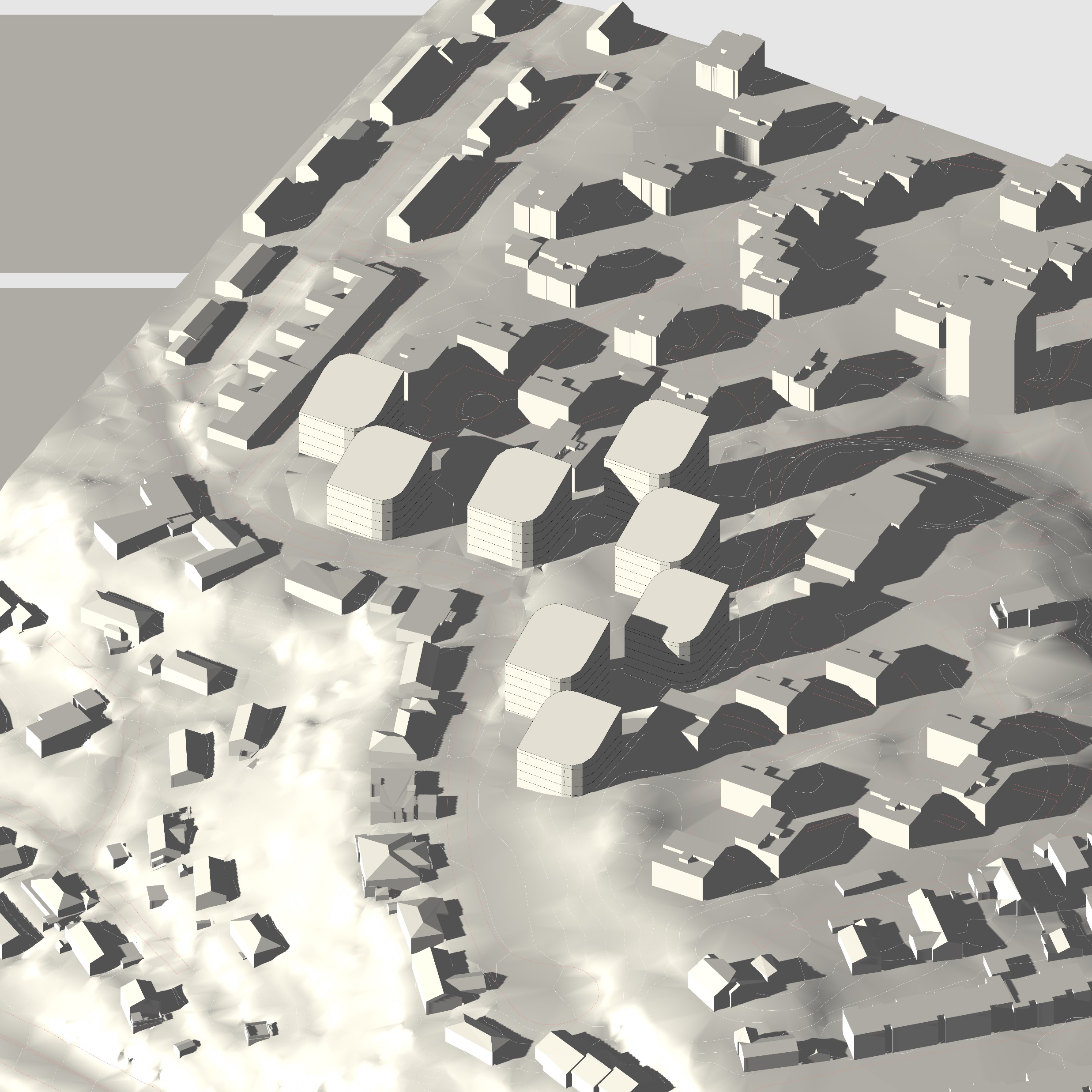 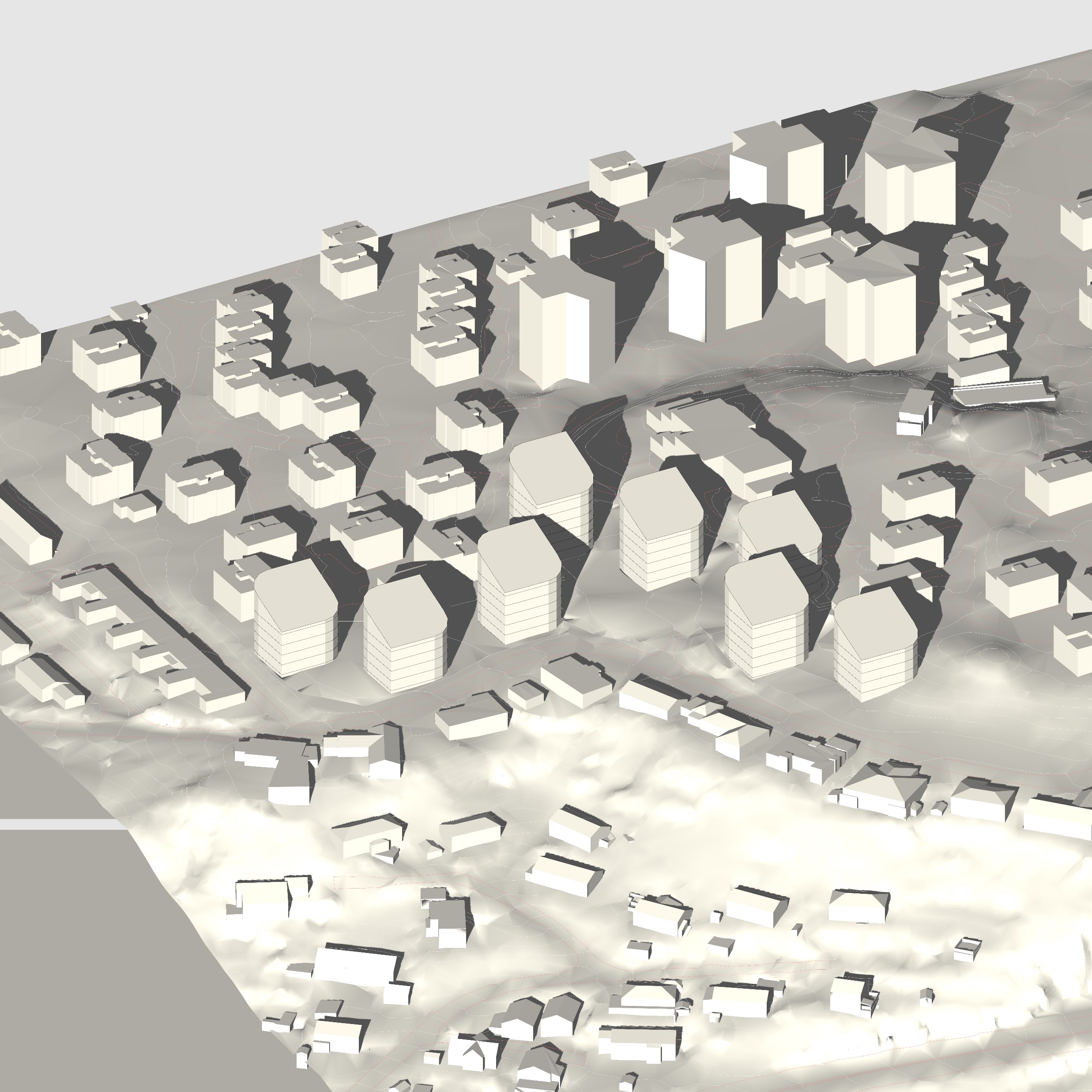 Standpunkt 1
Standpunkt 3
Standpunkt 2
SOL / SKYGGE
Mars
Klokka 18:00
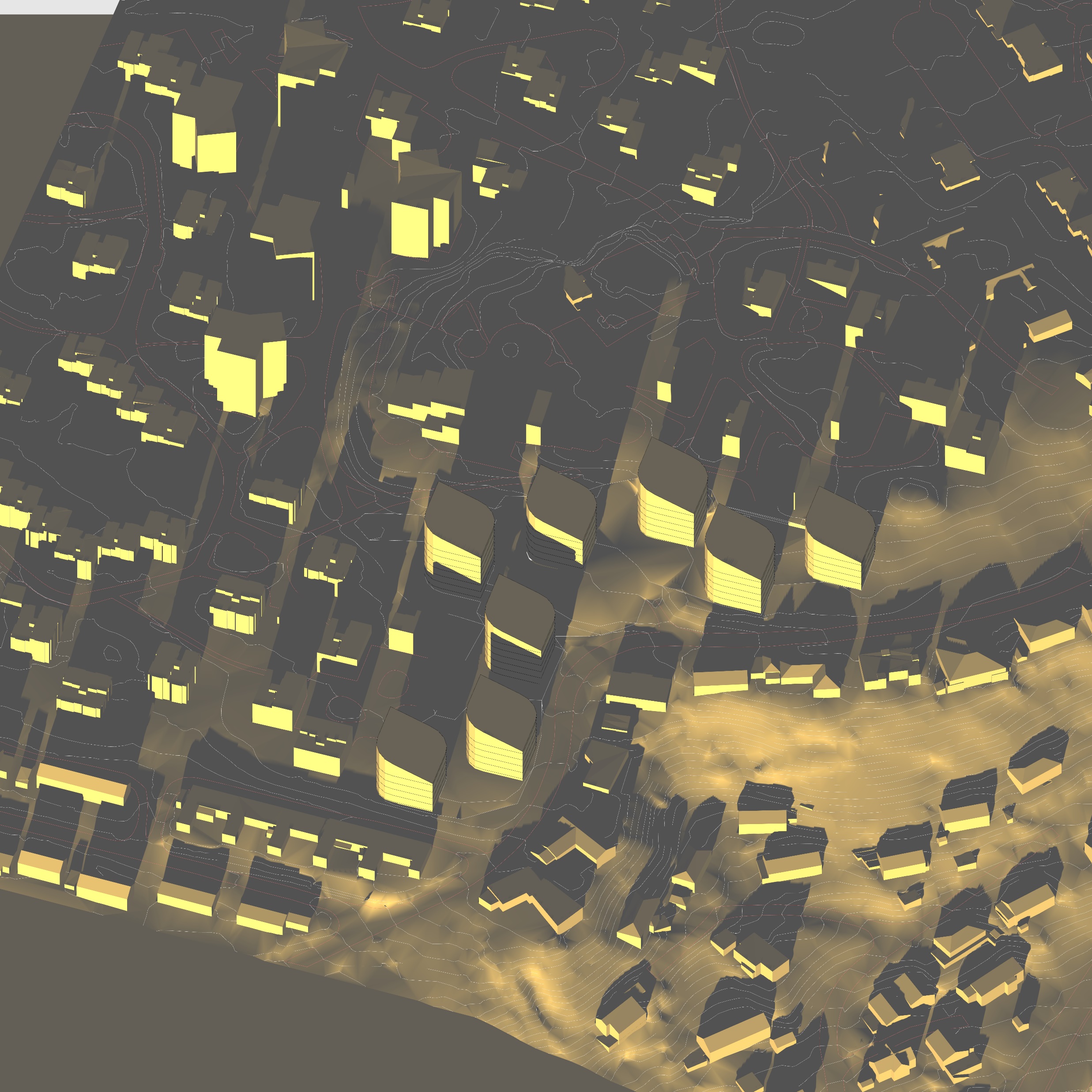 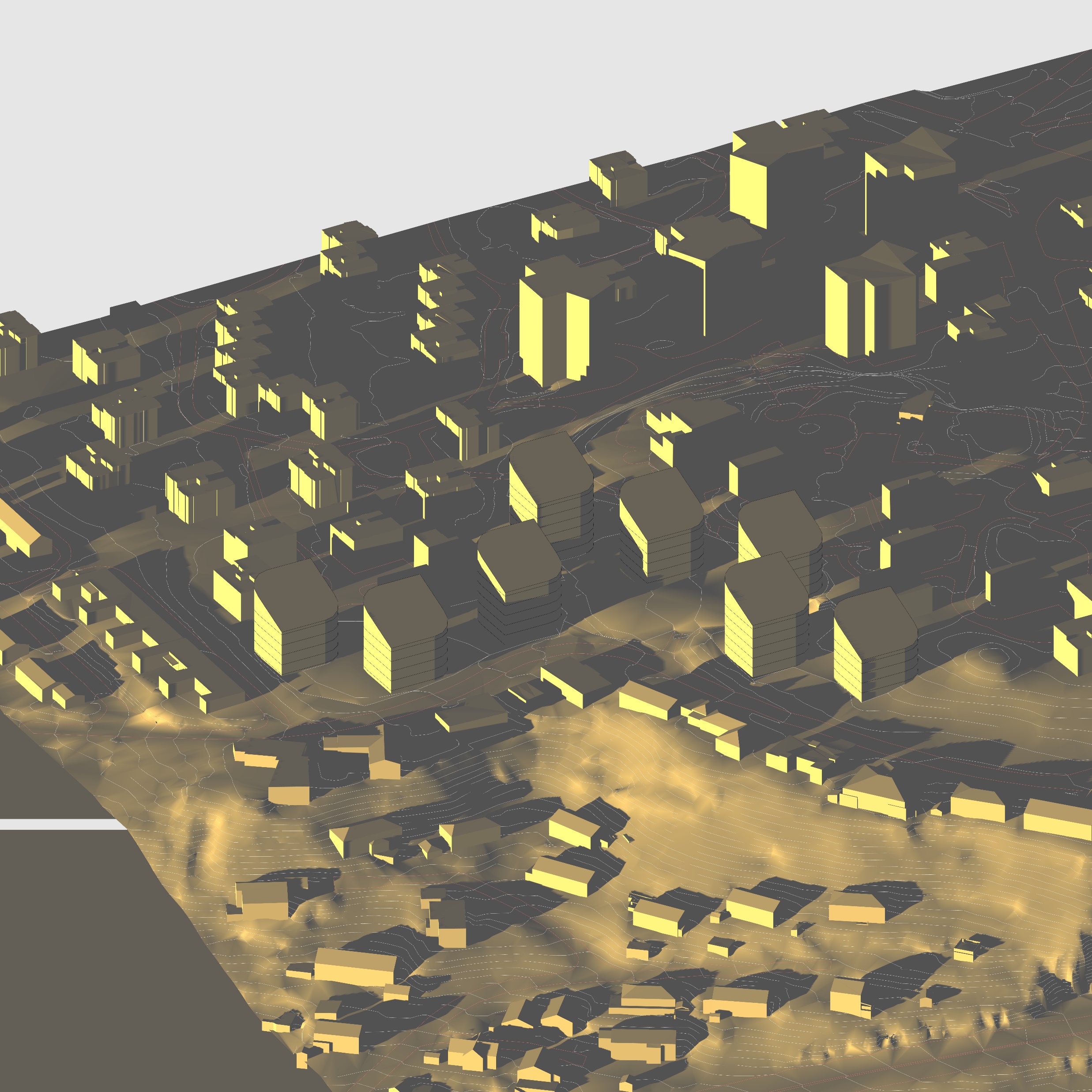 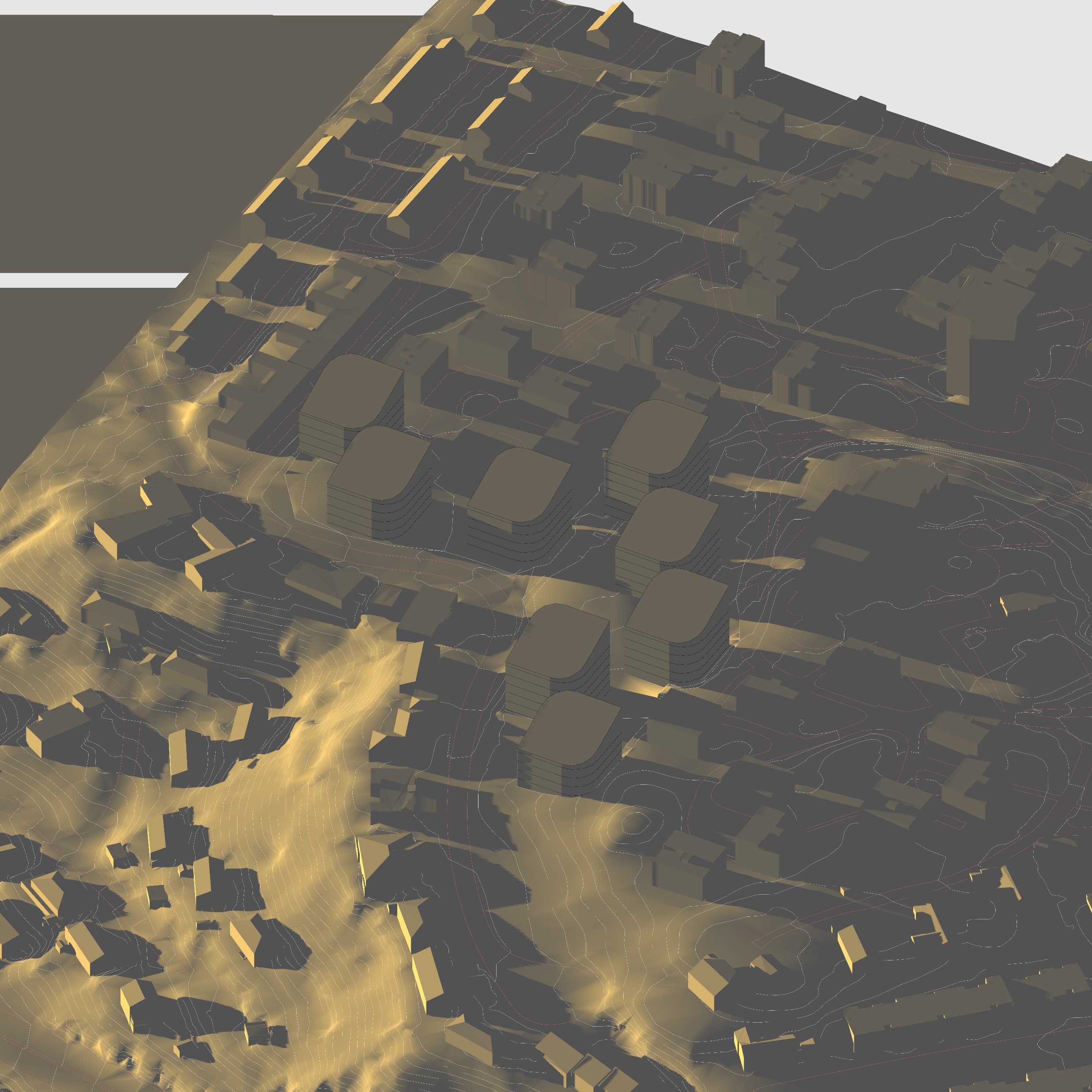 Standpunkt 1
Standpunkt 3
Standpunkt 2
SOL / SKYGGE
Juni
Klokka 09:00
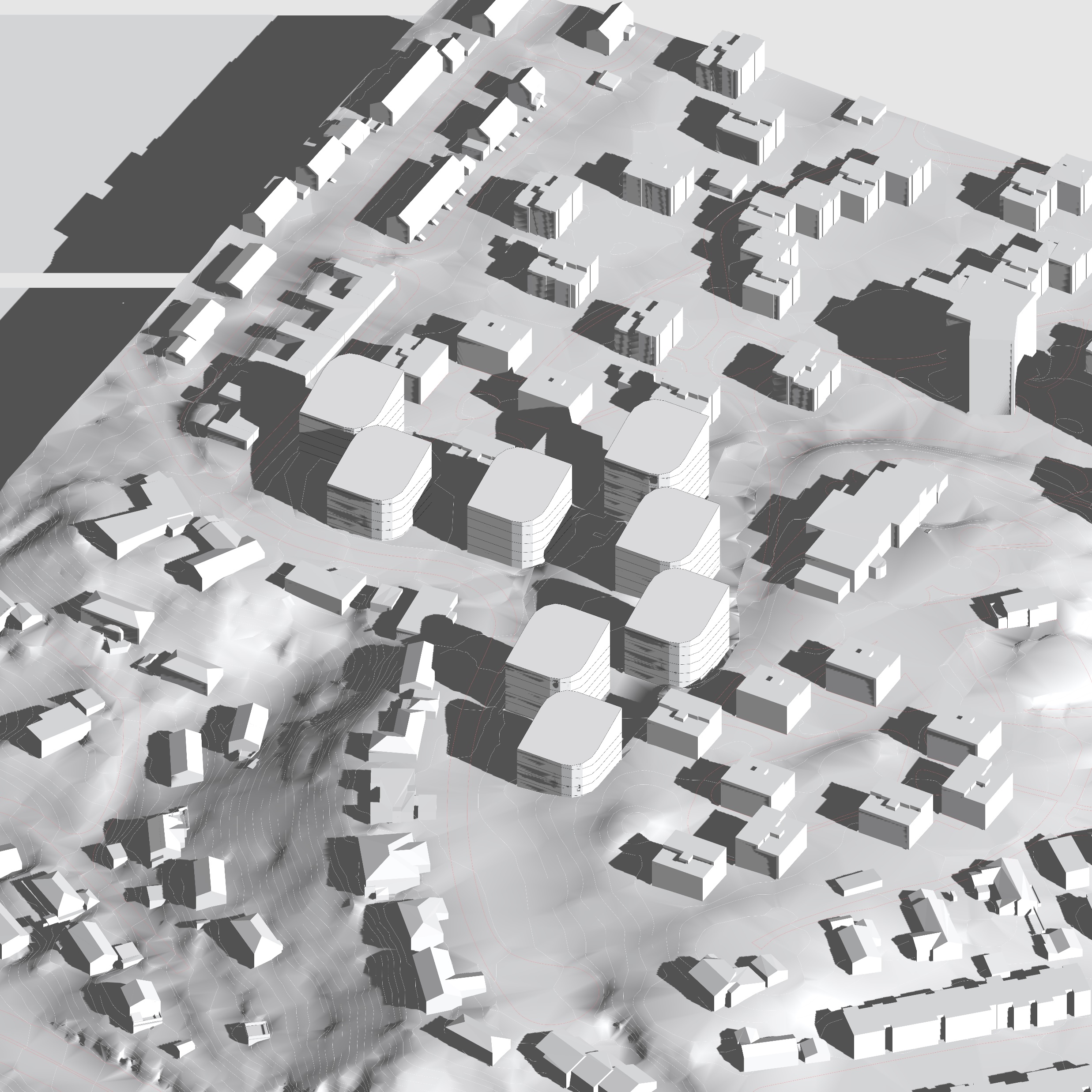 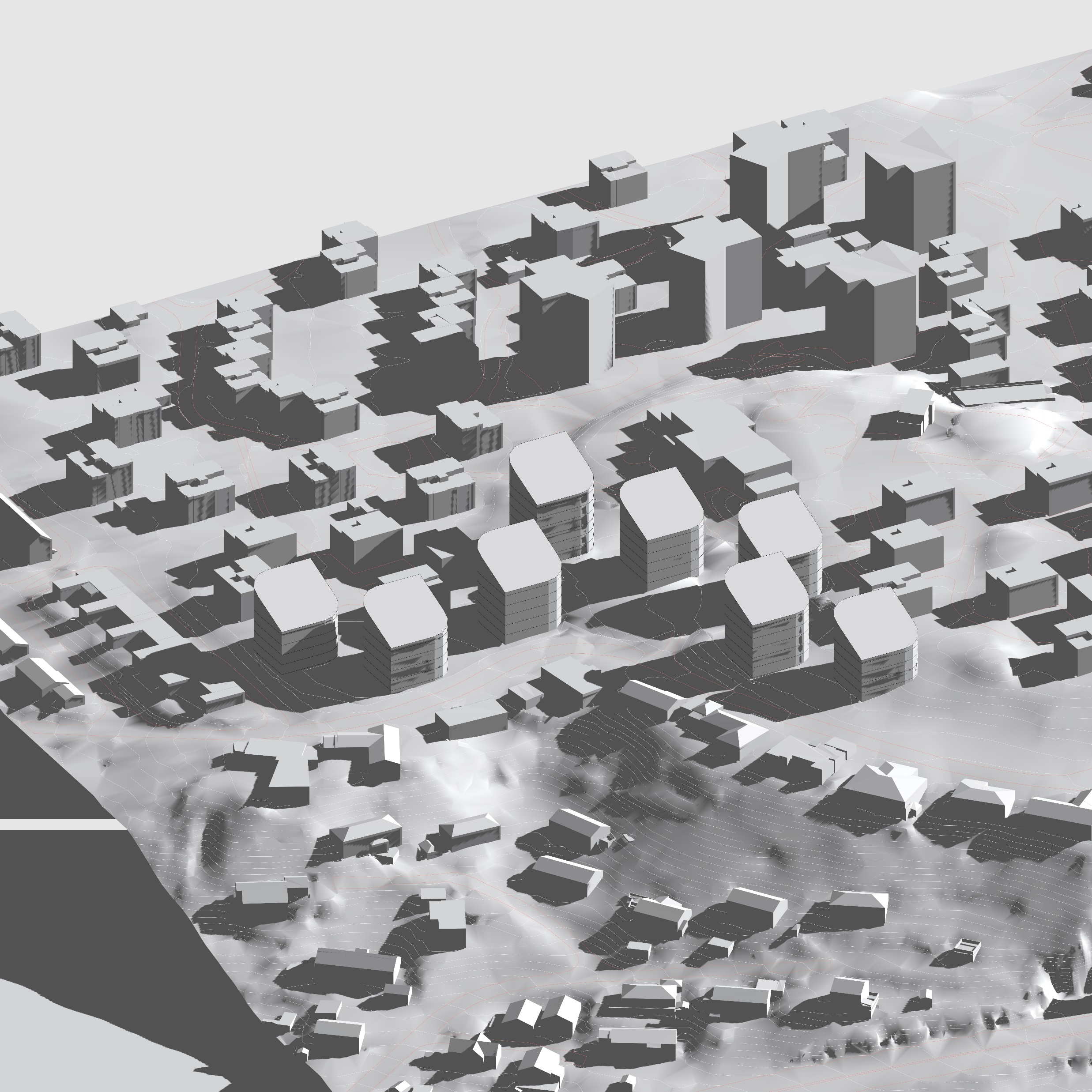 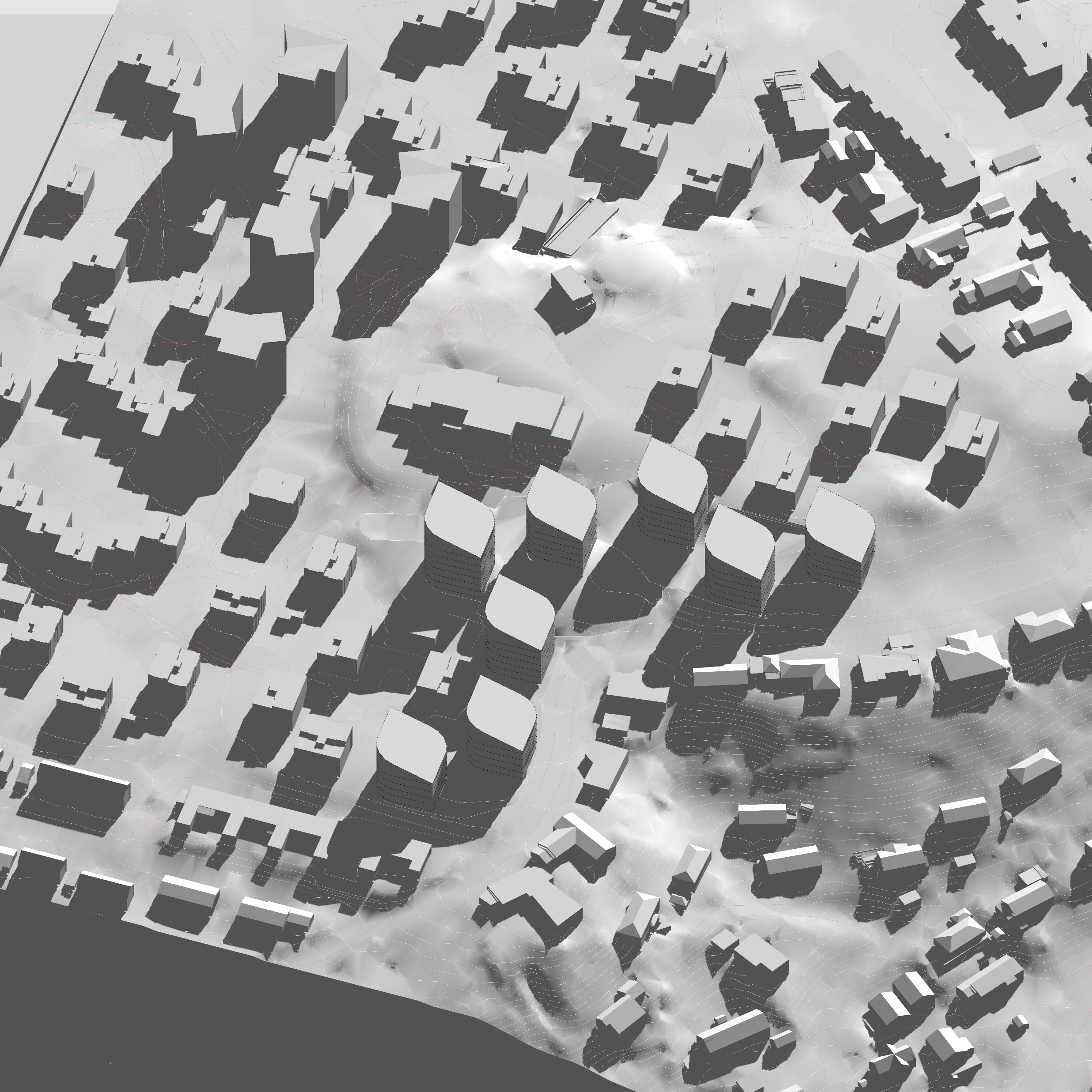 Standpunkt 1
Standpunkt 3
Standpunkt 2
SOL / SKYGGE
Juni
Klokka 12:00
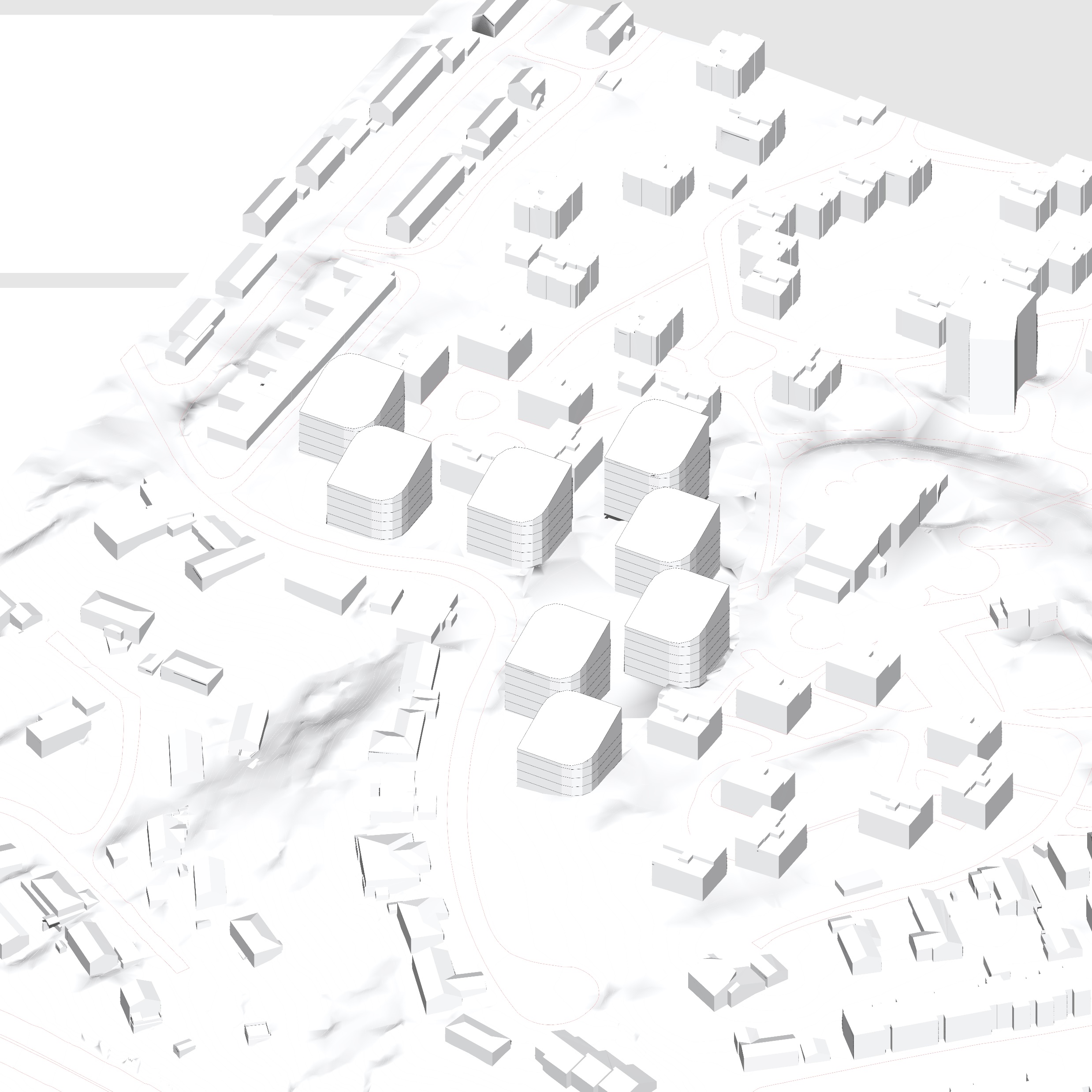 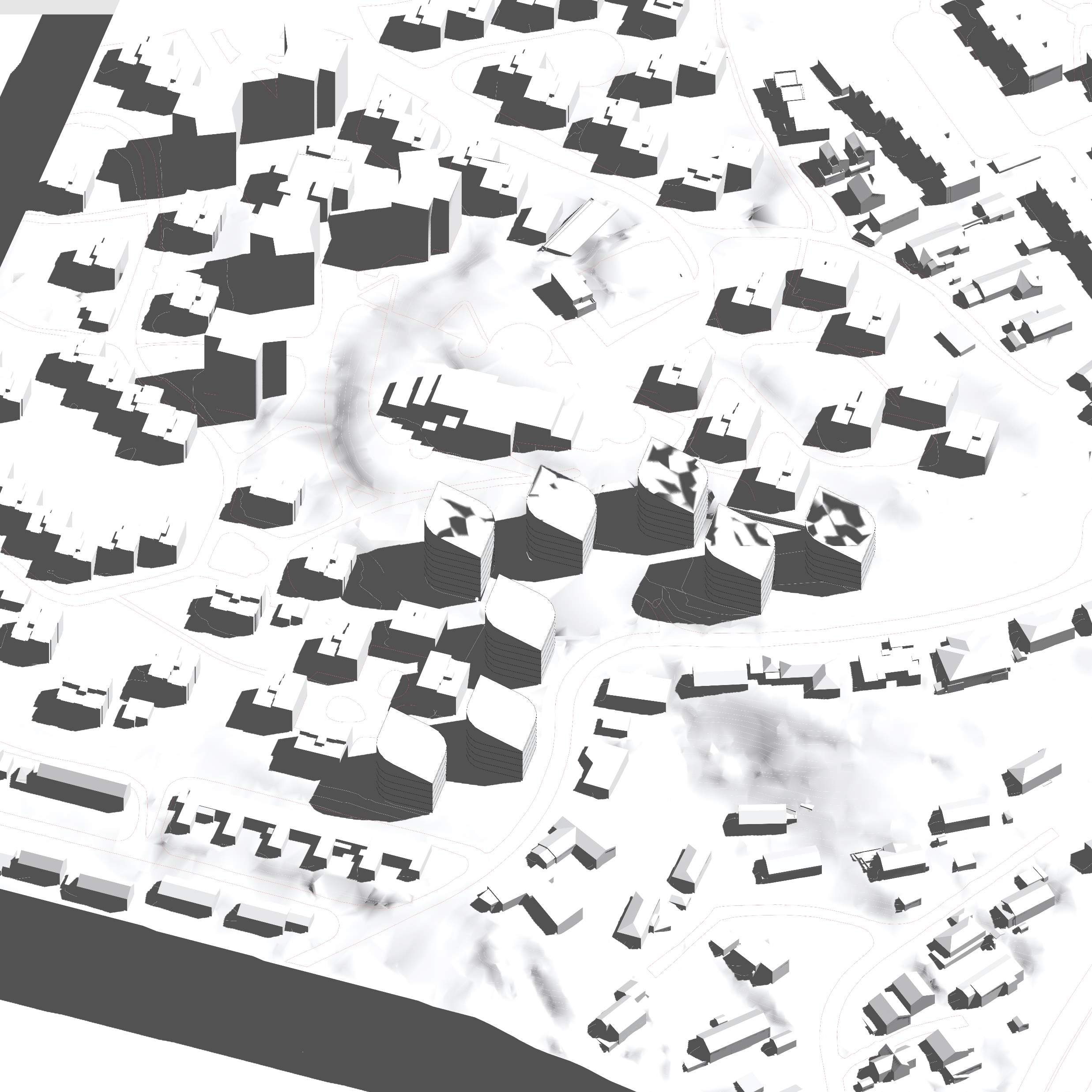 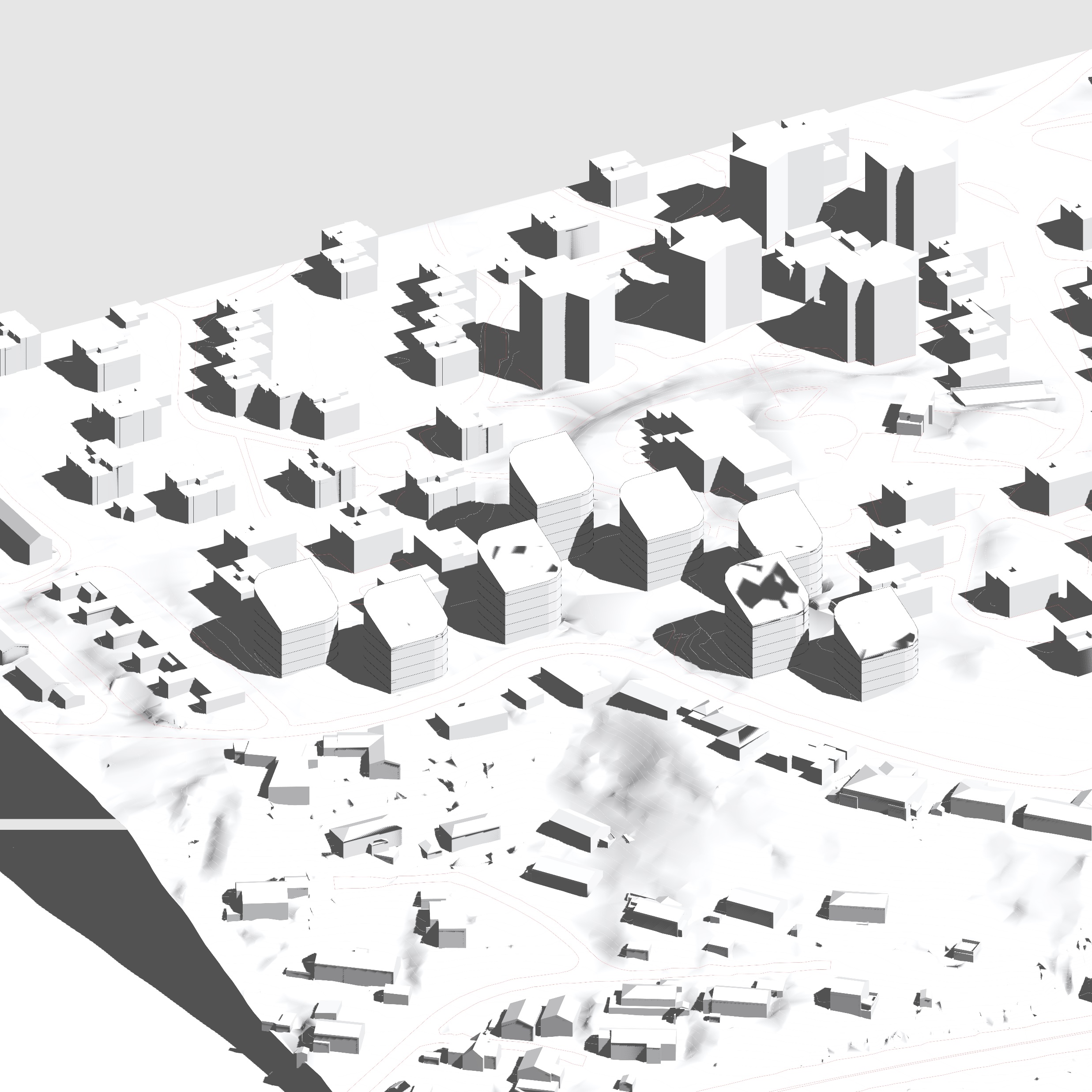 Standpunkt 1
Standpunkt 3
Standpunkt 2
SOL / SKYGGE
Juni
Klokka 15:00
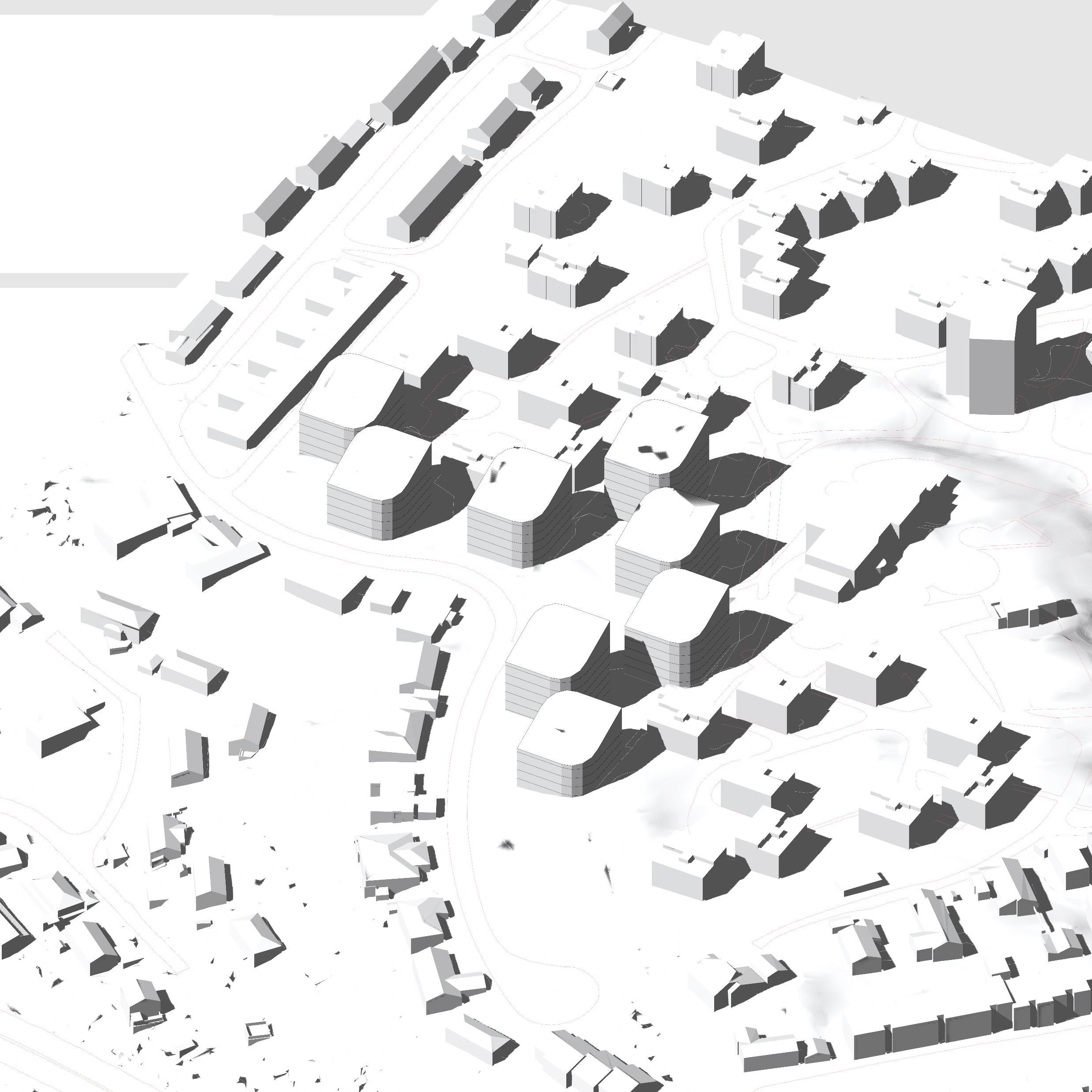 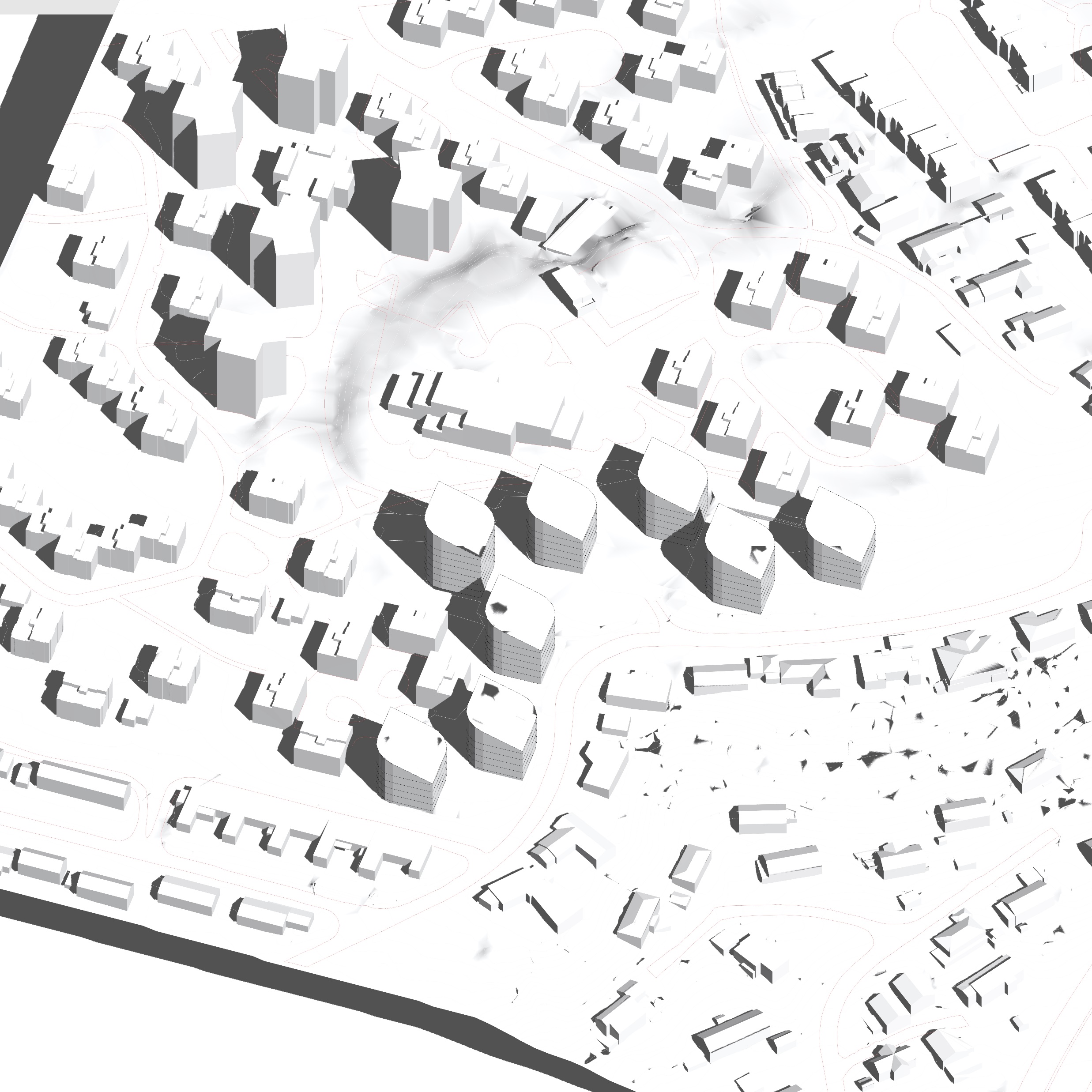 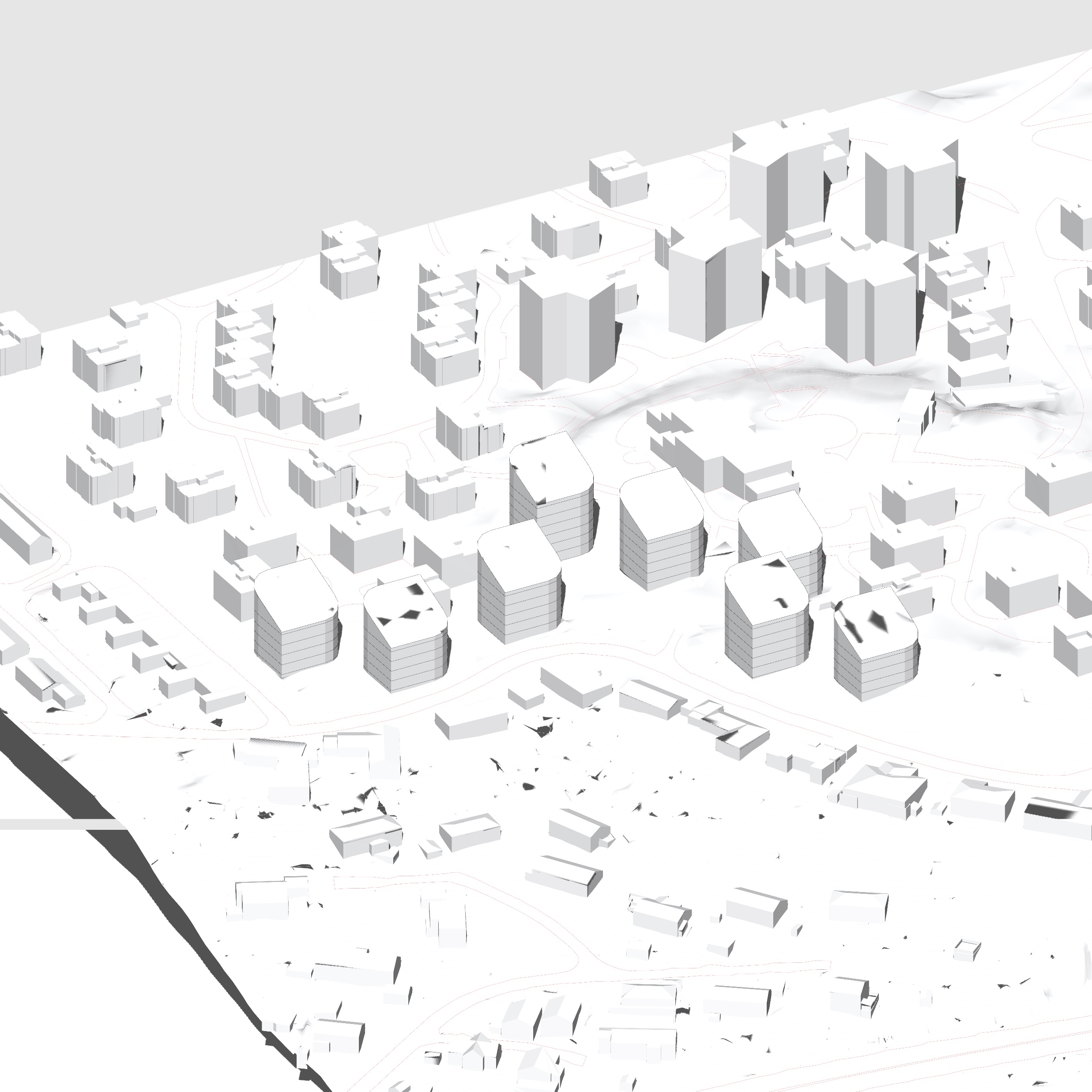 Standpunkt 1
Standpunkt 3
Standpunkt 2
SOL / SKYGGE
Juni
Klokka 18:00
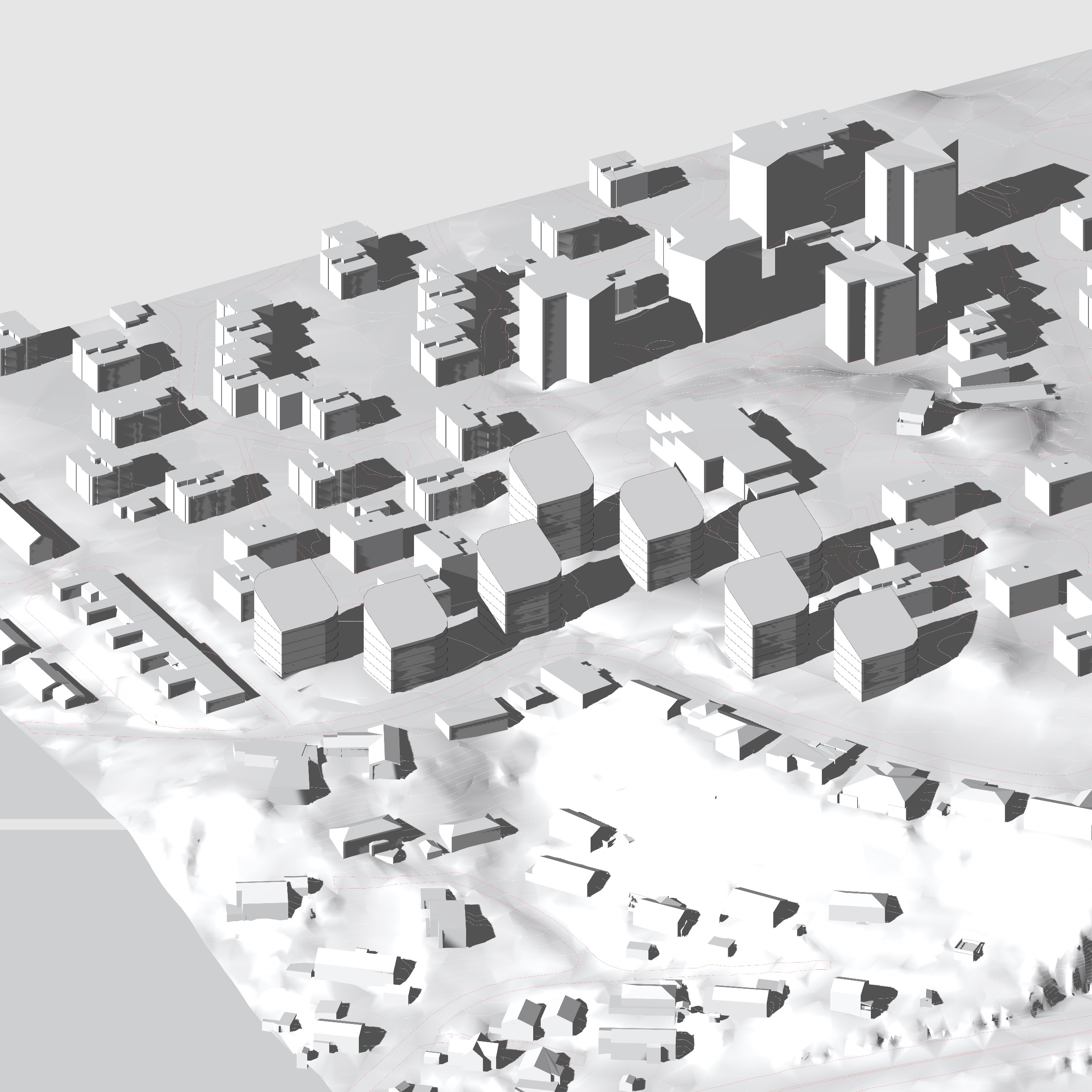 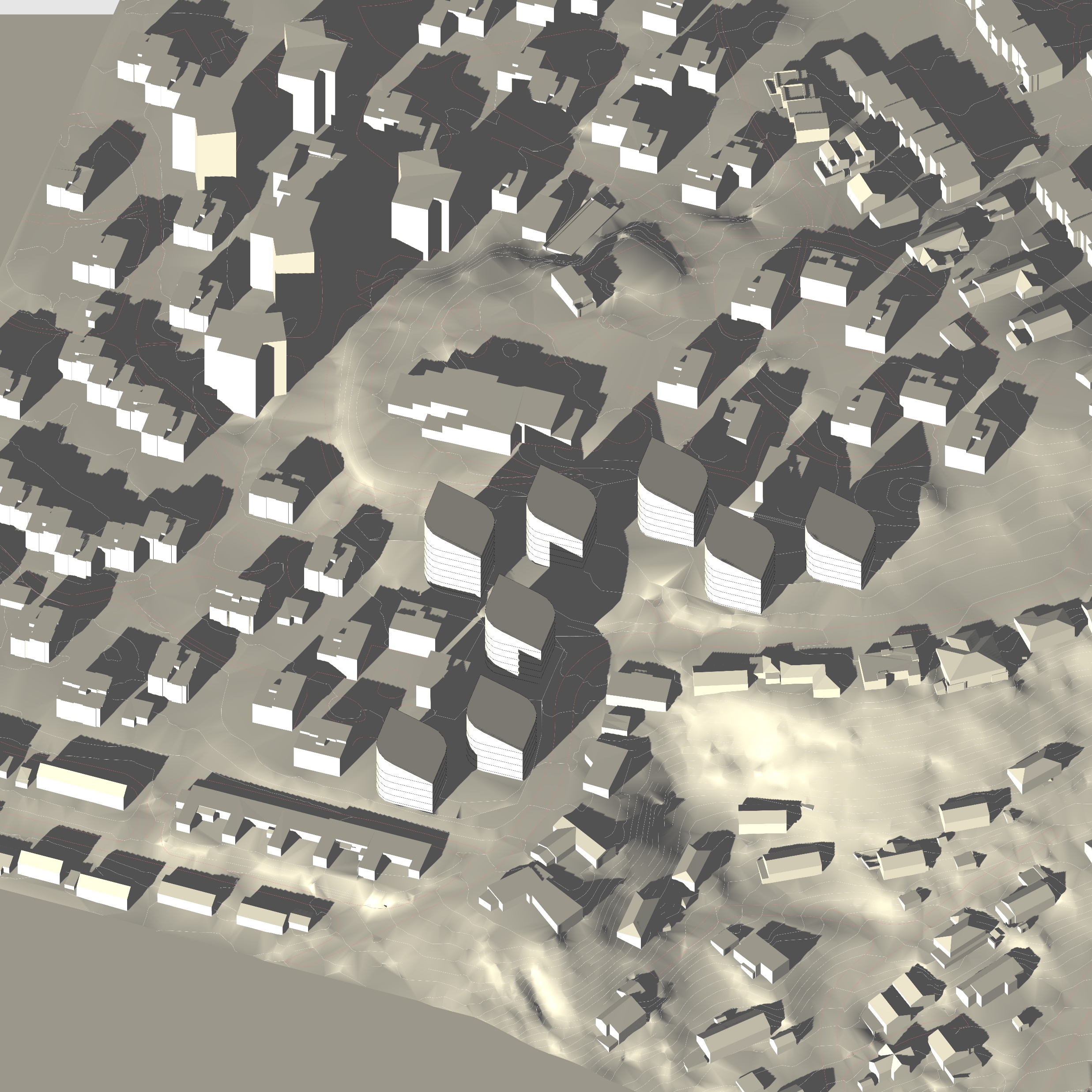 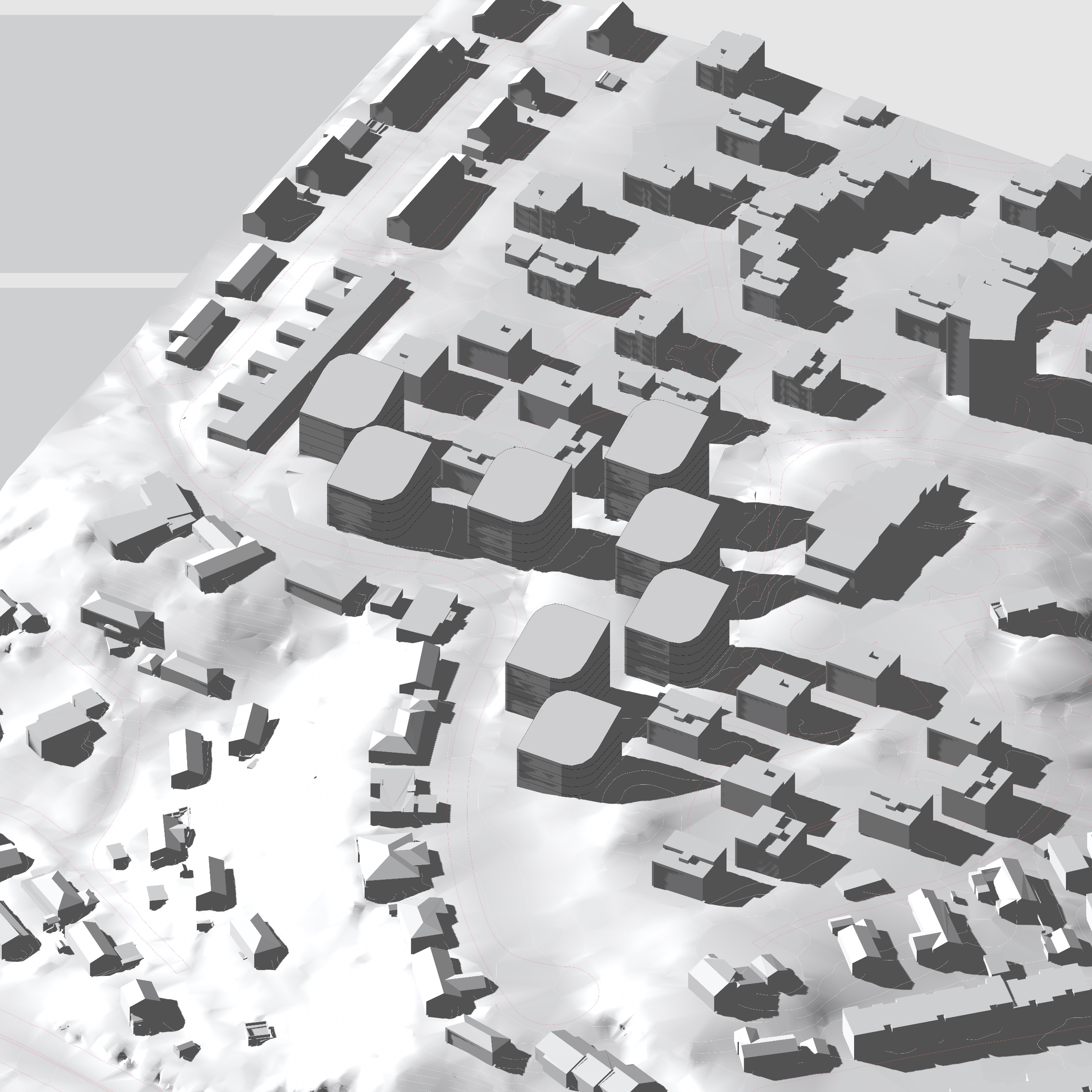 Standpunkt 1
Standpunkt 3
Standpunkt 2
SOL / SKYGGE
Juni
Klokka 20:00
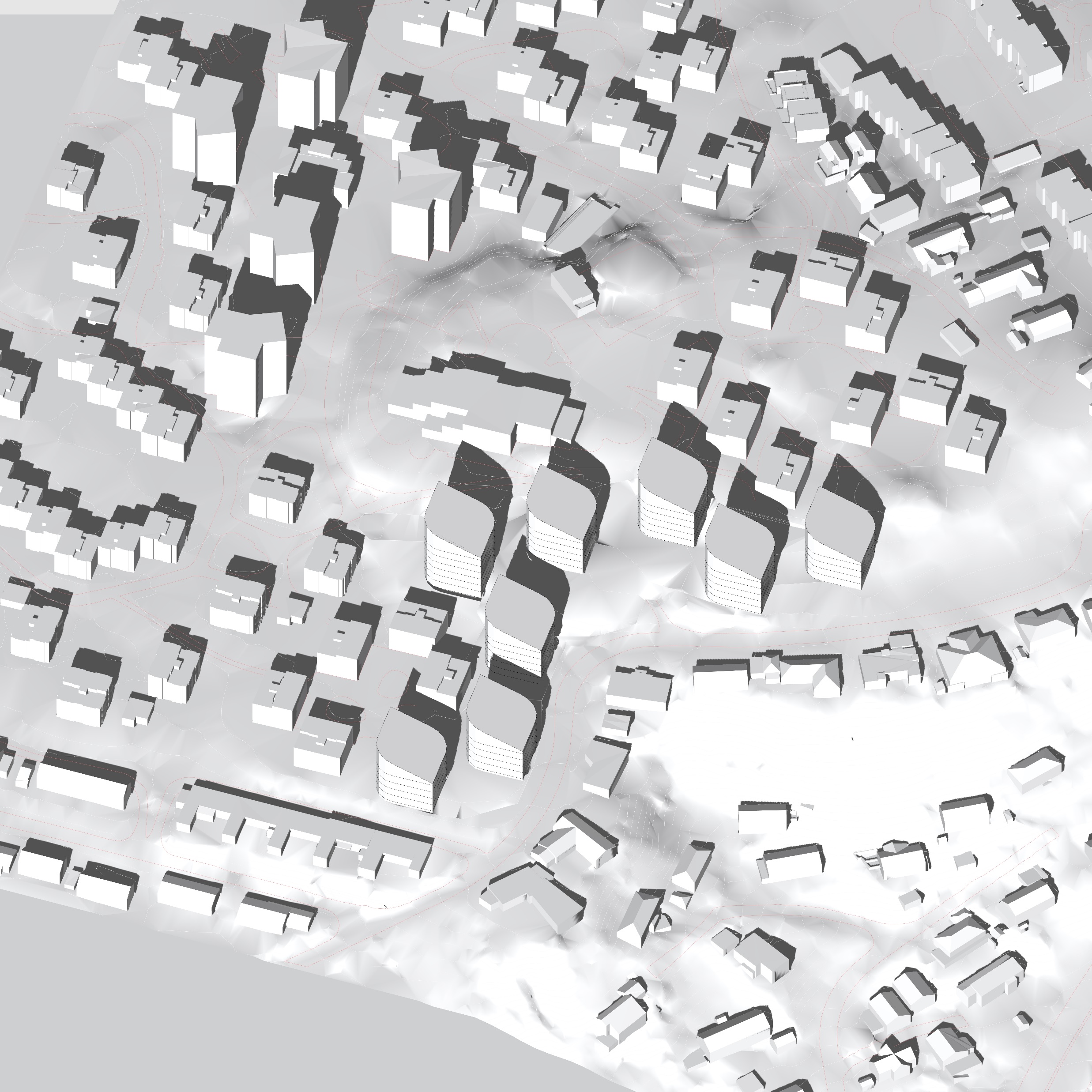 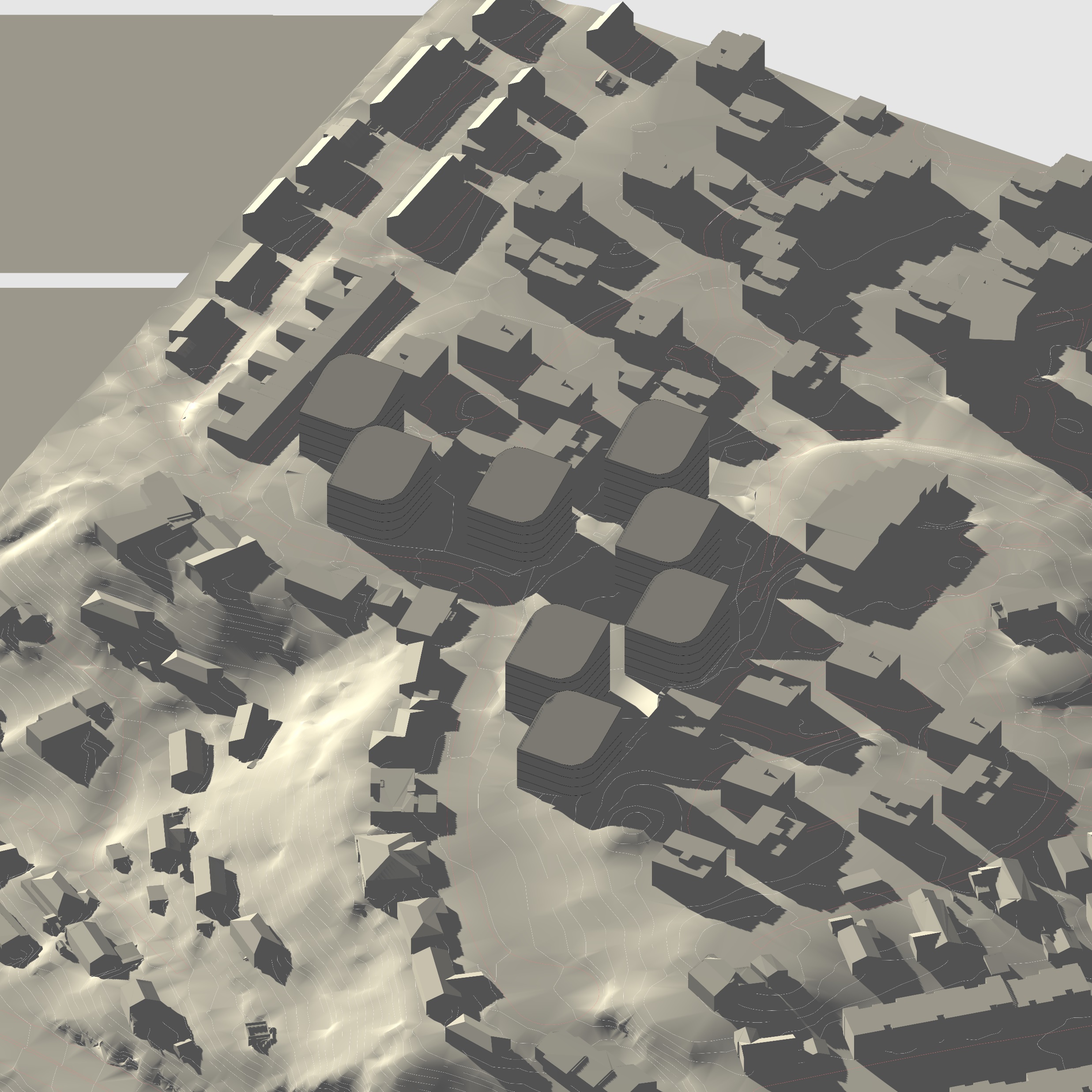 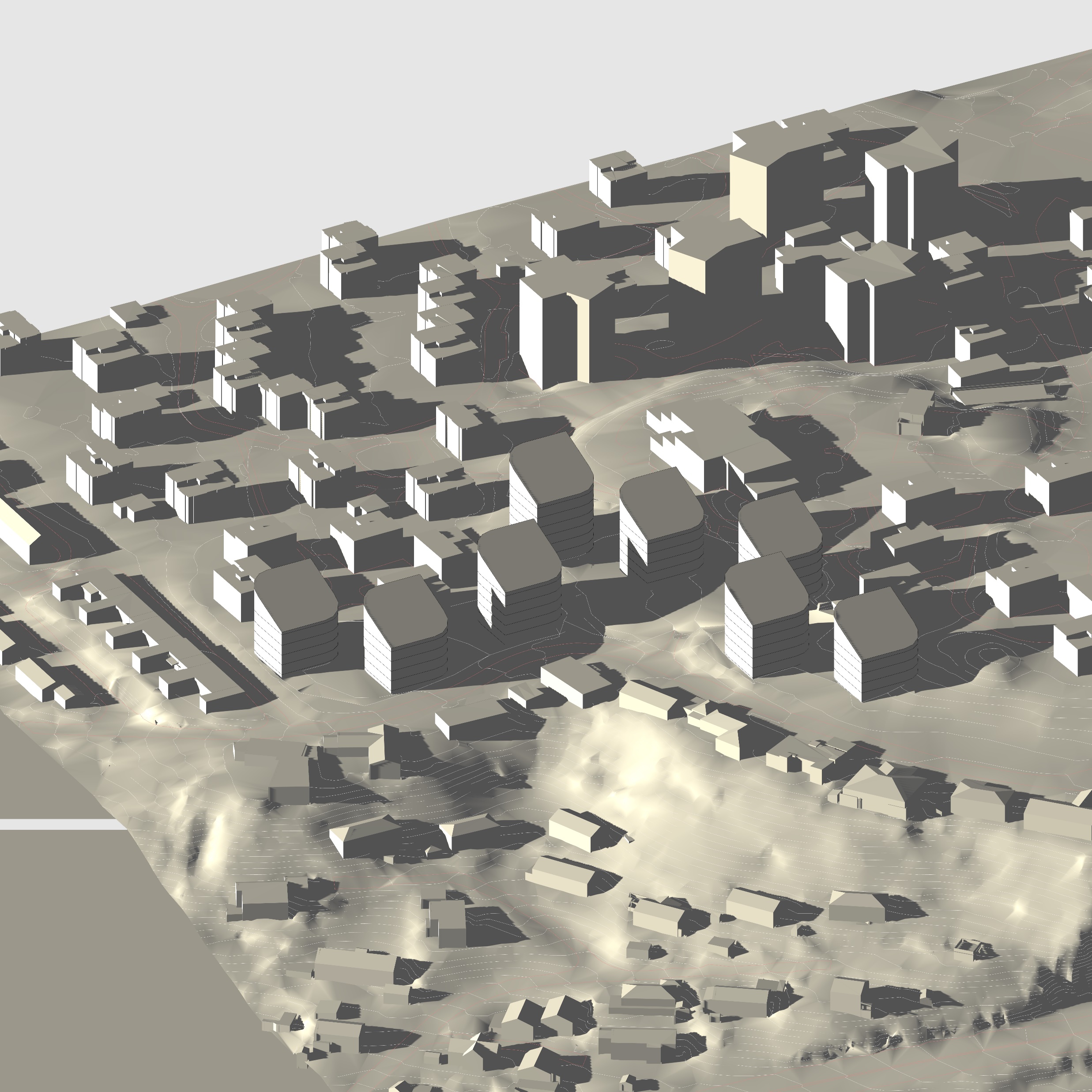 Standpunkt 1
Standpunkt 3
Standpunkt 2
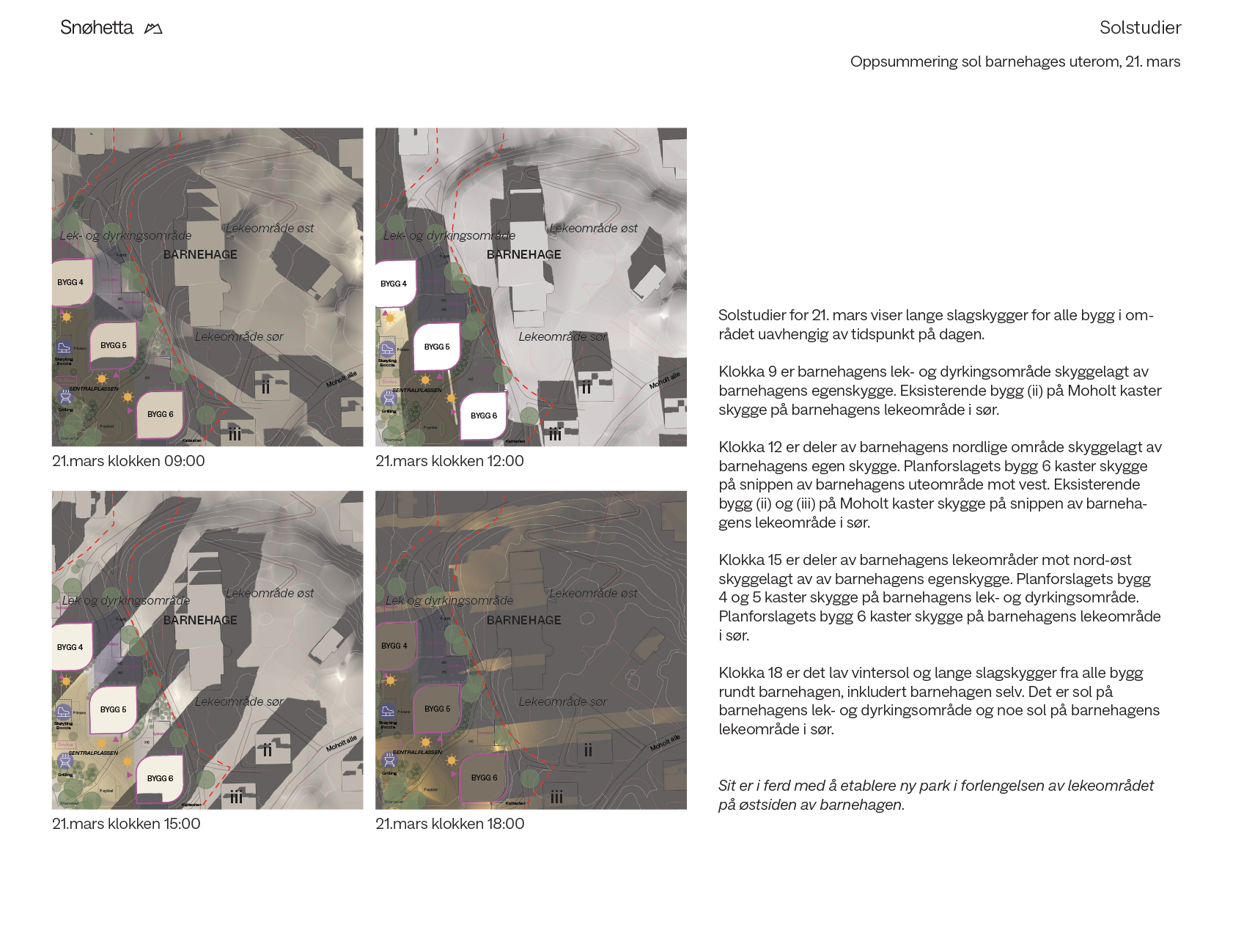 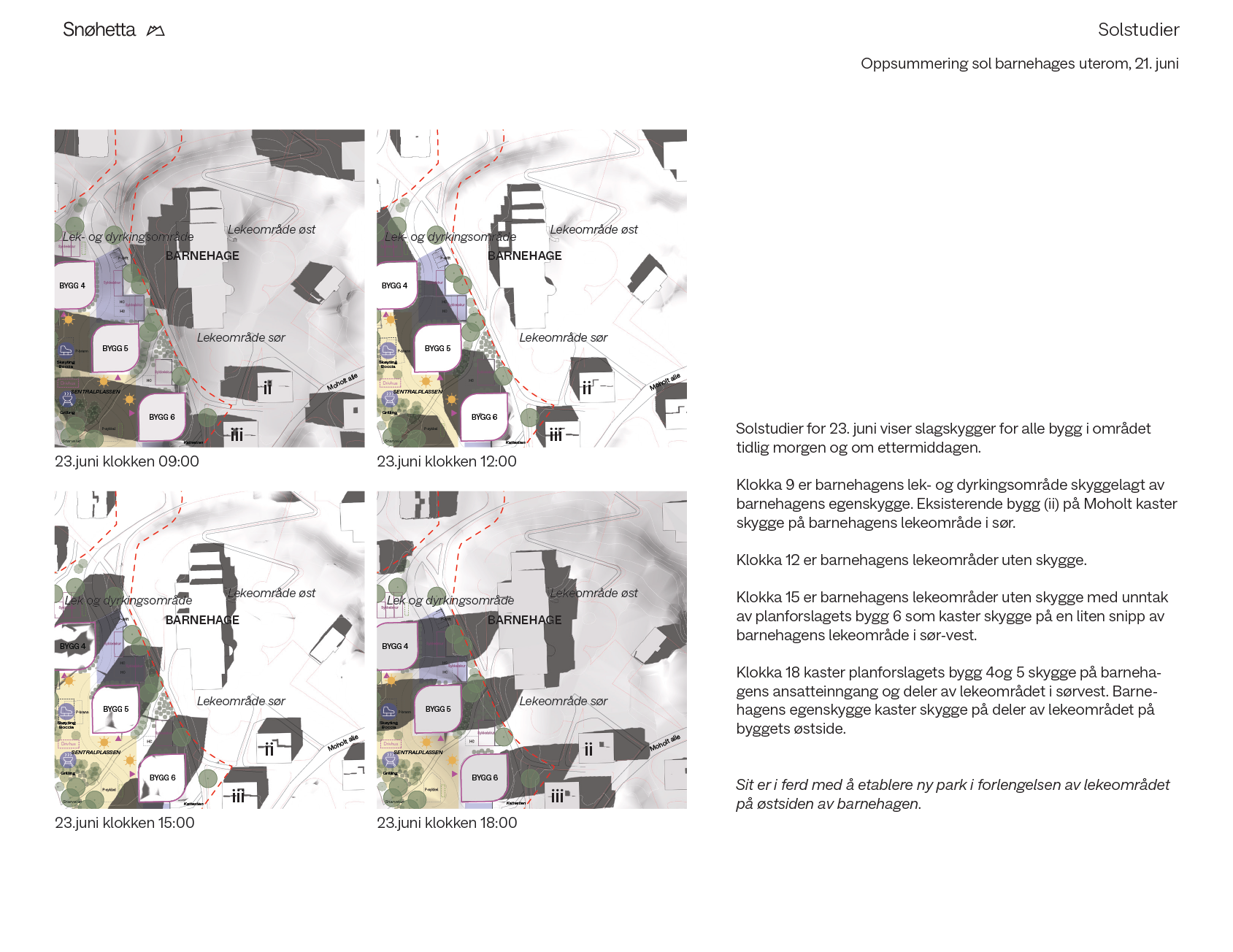 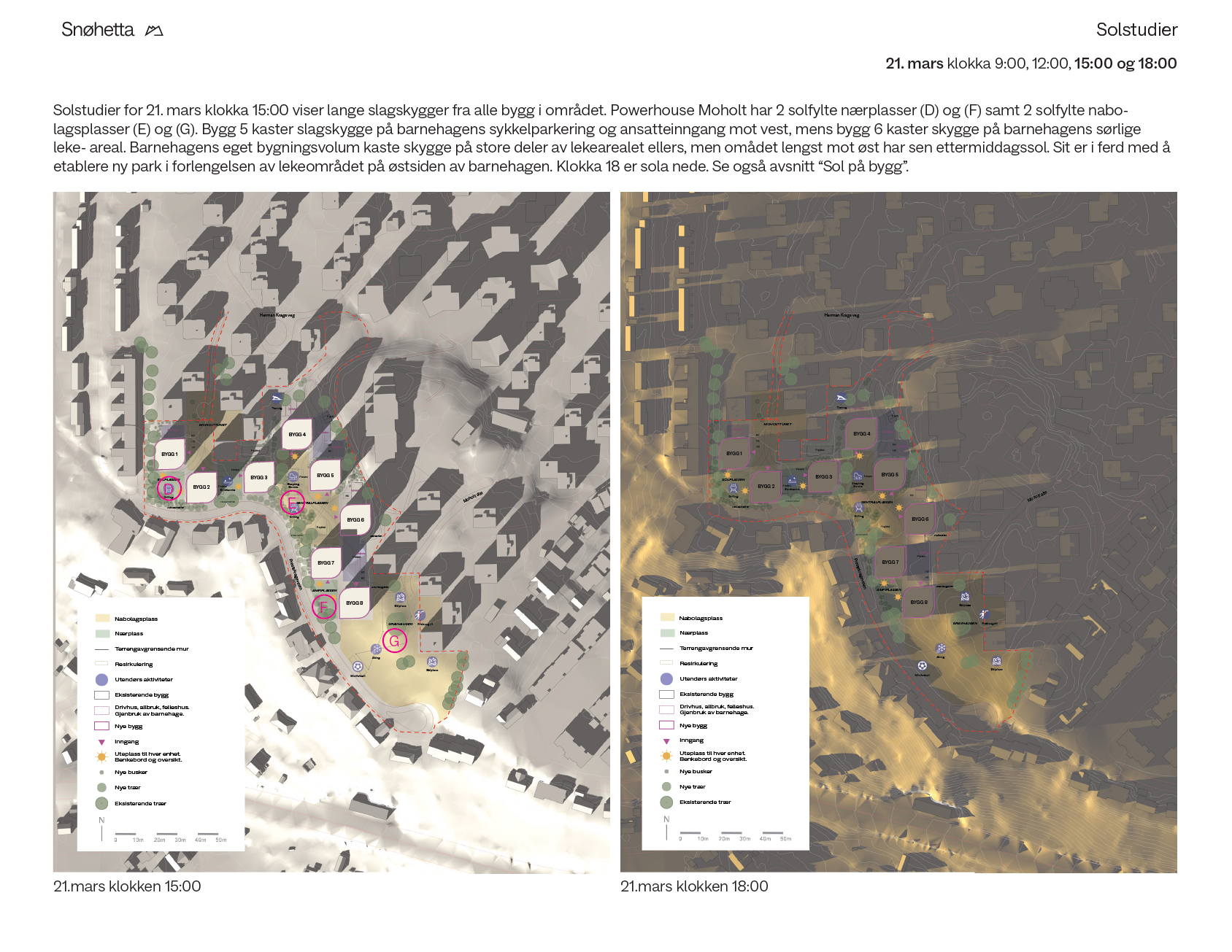 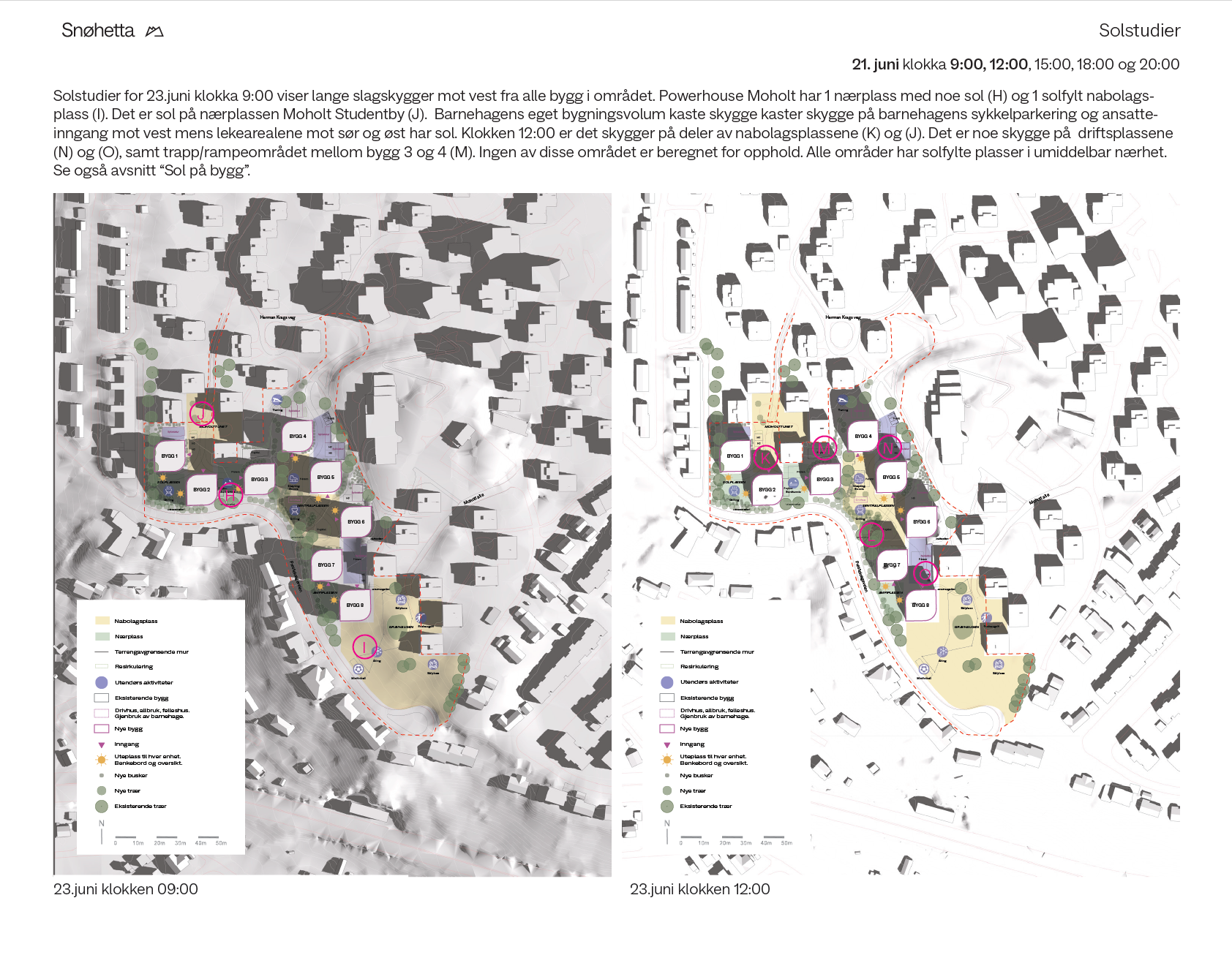 ARKITEKTUR - FJERNVIRKNING
ARKITEKTUR - NÆRVIRKNING
ARKITEKTUR – FASADER / MATERIALITET
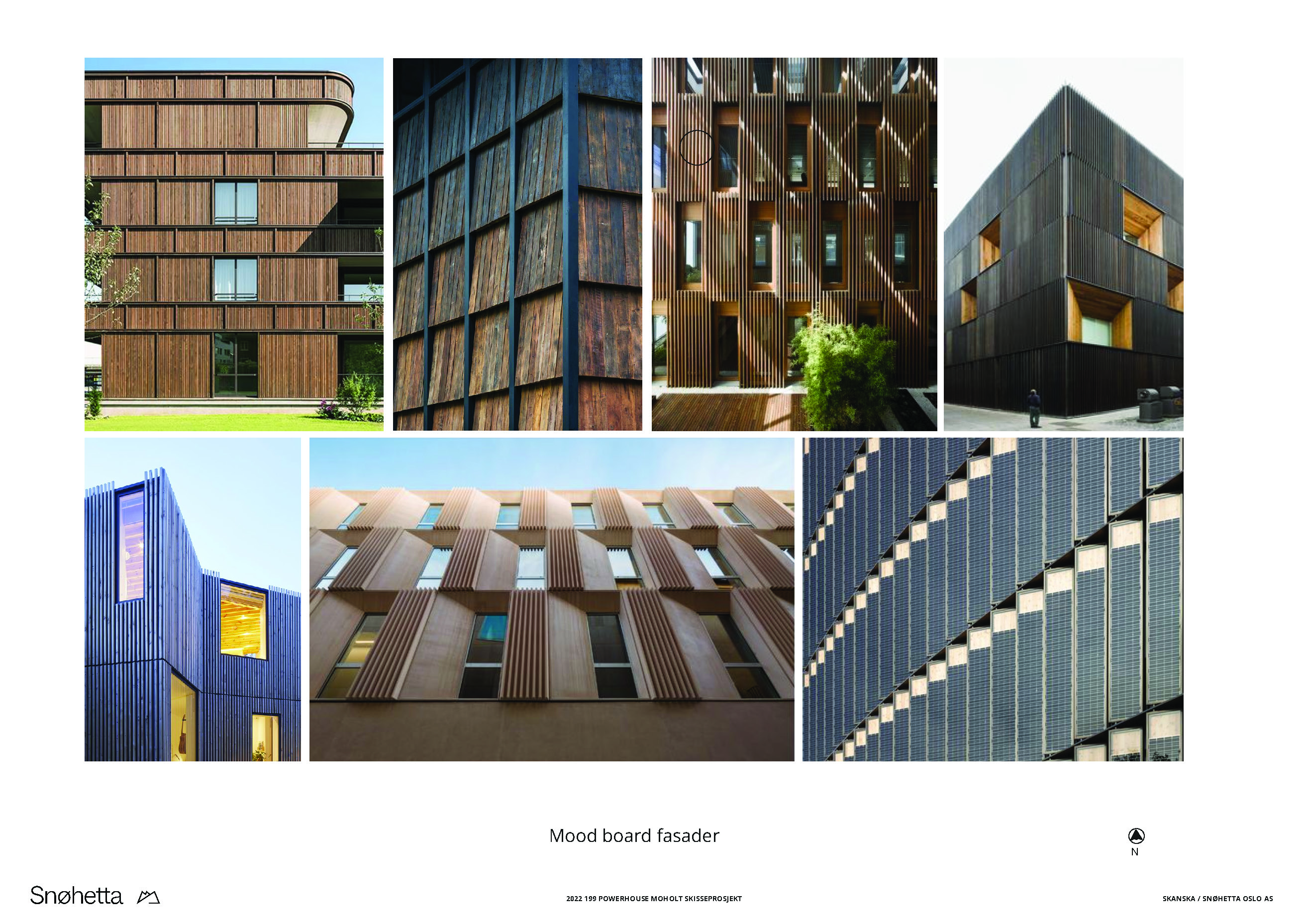 HVA SKJER NÅ – Vedtak fra byutviklingsutvalget
1. 	VA-løsning skal endres i tråd med innspill fra Kommunalteknikk. Det skaI settes rekkefølgekrav om 	etablering av separasjonssystem i Prestekragevegen.
2.	Støybestemmelsene skal endres til å inneholde følgende:
a.	Det bestemmes en øvre grense for andel tillatte soverom med lydnivå utenfor fasade i nedre del av gul støysone for dempingstiltak .
b.	Det bestemmes en øvre grense for andel tillatte soverom med lydnivå utenfor fasade i øvre del av gul støysone f0r dempingstiltak.
c.	Soverom med lydnivå utenfor vindu i gul støysone sikres dempet fasade og god utlufting av soverommet. Lydnivå på innsiden av vindu i luftestilling skaI være maks Ld 55 dB.
d.	Støyutsatte soverom som er solutsatt sikres utvendig solavskjerming.
3.	Plankartet revideres for å inneholde mer detaljerte byggegrenser og høydeanvisninger til hvert bygg, 	tillegg til påtegning av areal for overvannshåndtering iht. NVE veileder 4/2022.
4.	Kvalitet i arkitektur bør sikres mer konkret. Det skaI beskrives hvordan arkitekturen skaI redusere 	bygningenes dominerende effekt og forhindre monotoni.
5.	Permanente renovasjonsløsninger skal være på plass før brukstillatelse gis. Det skaI ikke åpnes for 	midlertidig brukstillatelse med midlertidig renovasjonsløsning.
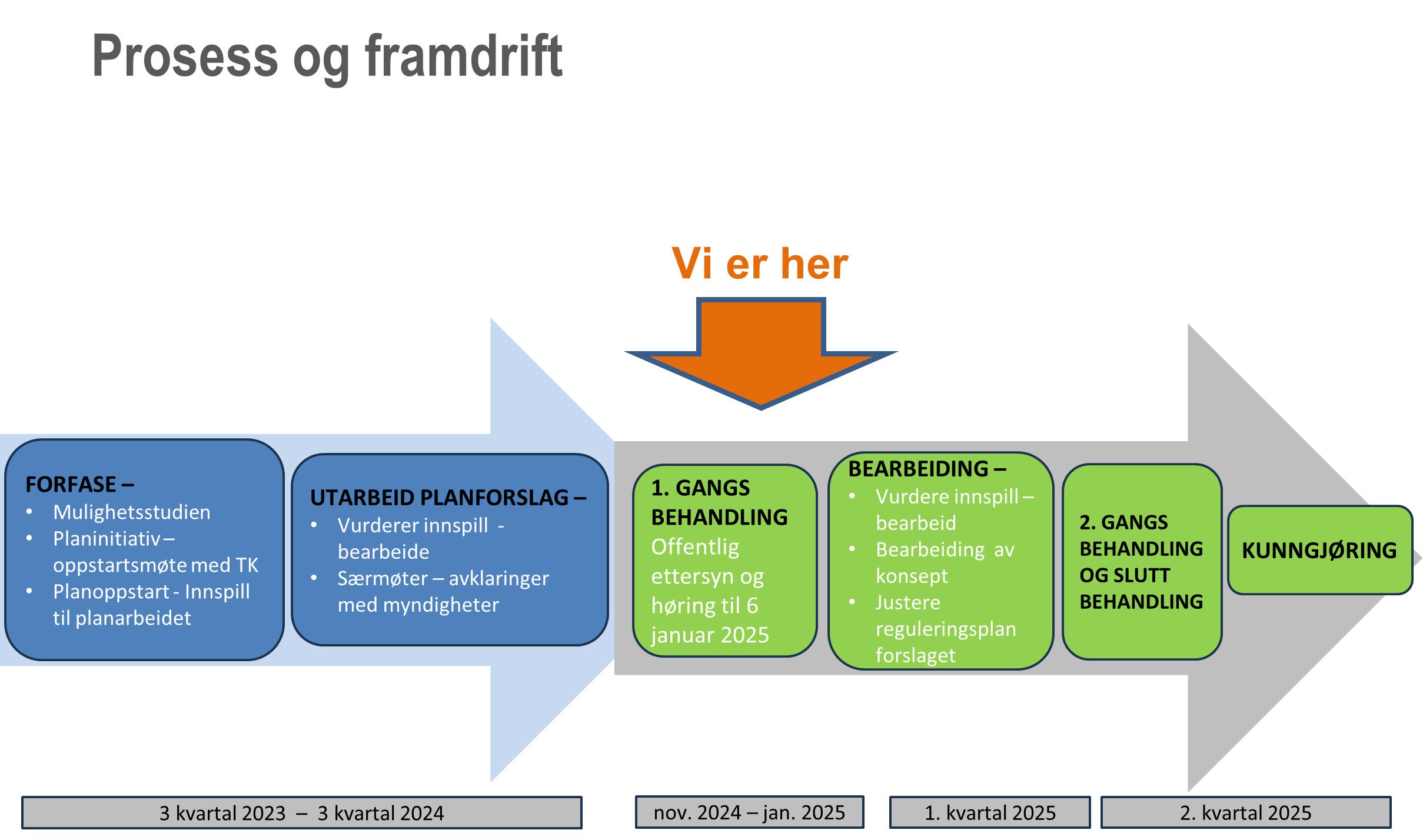 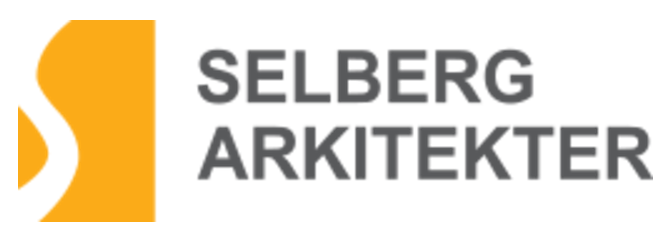 SPØRSMÅL
Powerhouse Moholt – STUDENTBOLIGER – Detaljregulering lagt ut til offentlig høring og ettersyn
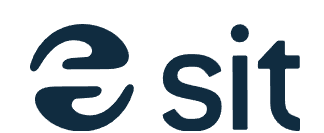 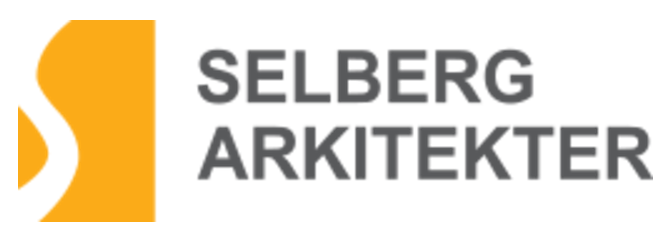 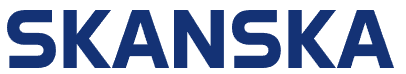 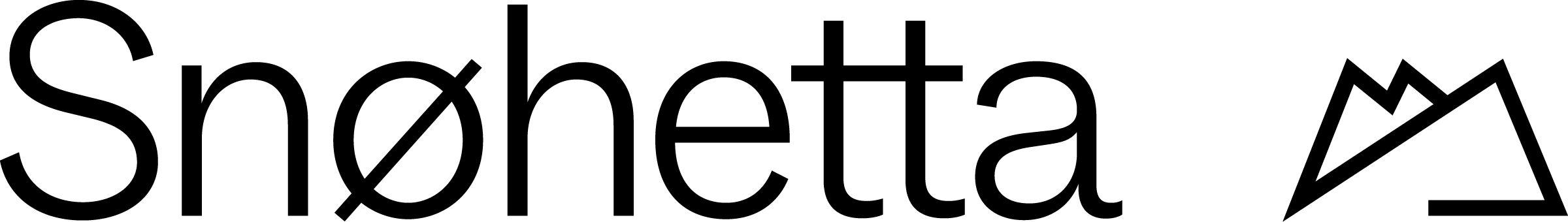 TAKK FOR OSS
Powerhouse Moholt – STUDENTBOLIGER – Detaljregulering lagt ut til offentlig høring og ettersyn
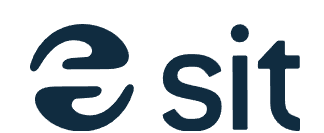 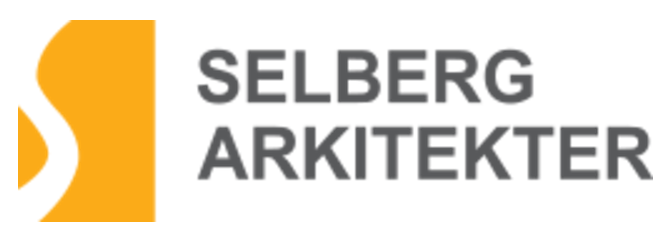 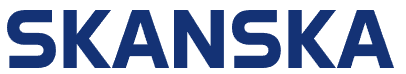 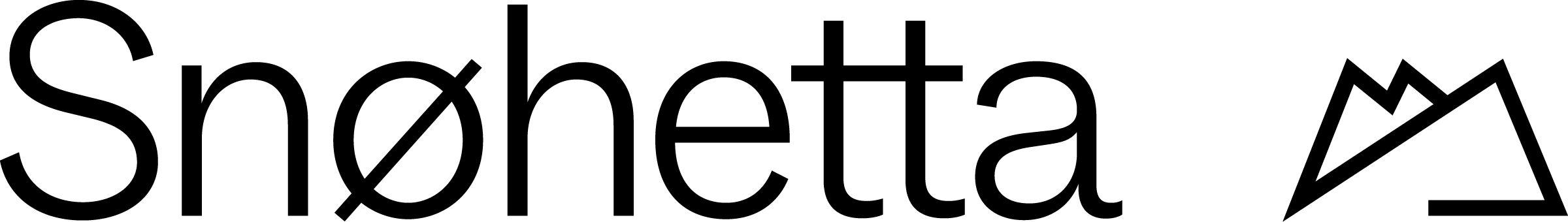